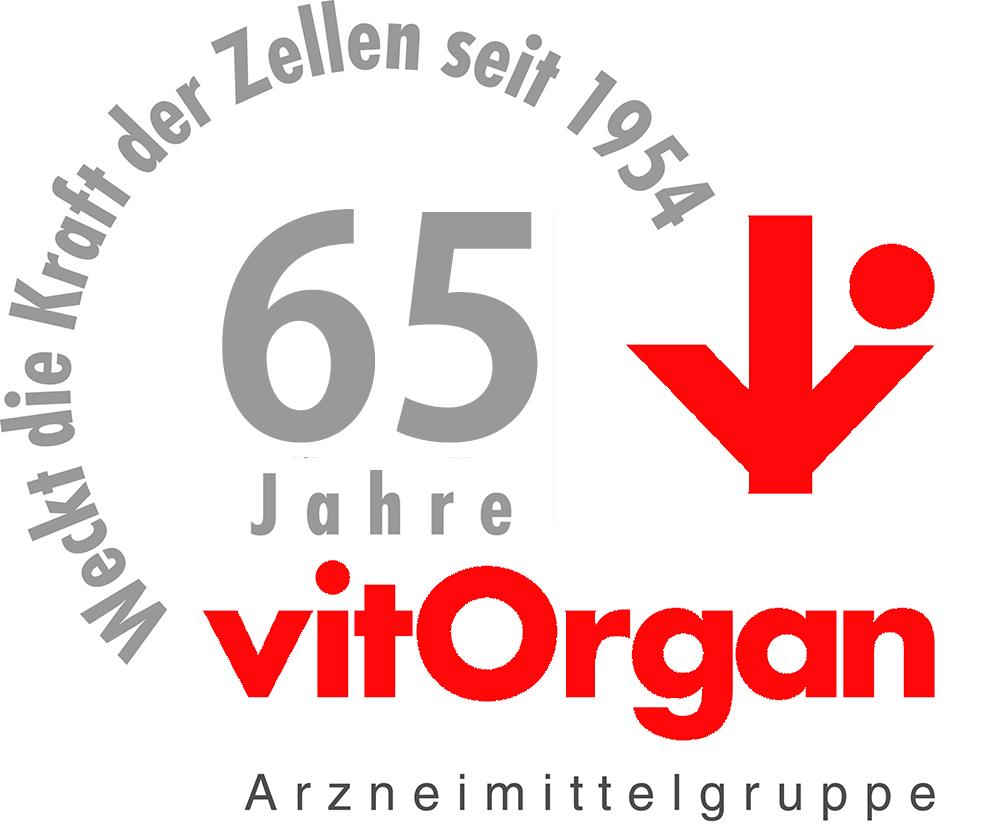 Komplexe vitOrgan-Therapie 
bei Hautkrebs
Rolik, Ivan
Prof. Dr.med.
regbiomed@rambler.ru
Rußische Universität für Völkerfreundschaft 
      (Uni RUDN Moskau):
      Lehrstuhl für Homöopathie  
      des Instituts für orientalische Medizin         
Klinik für Komplementäronkologie EdisMedCo Moskau www.edismedco.ru
1
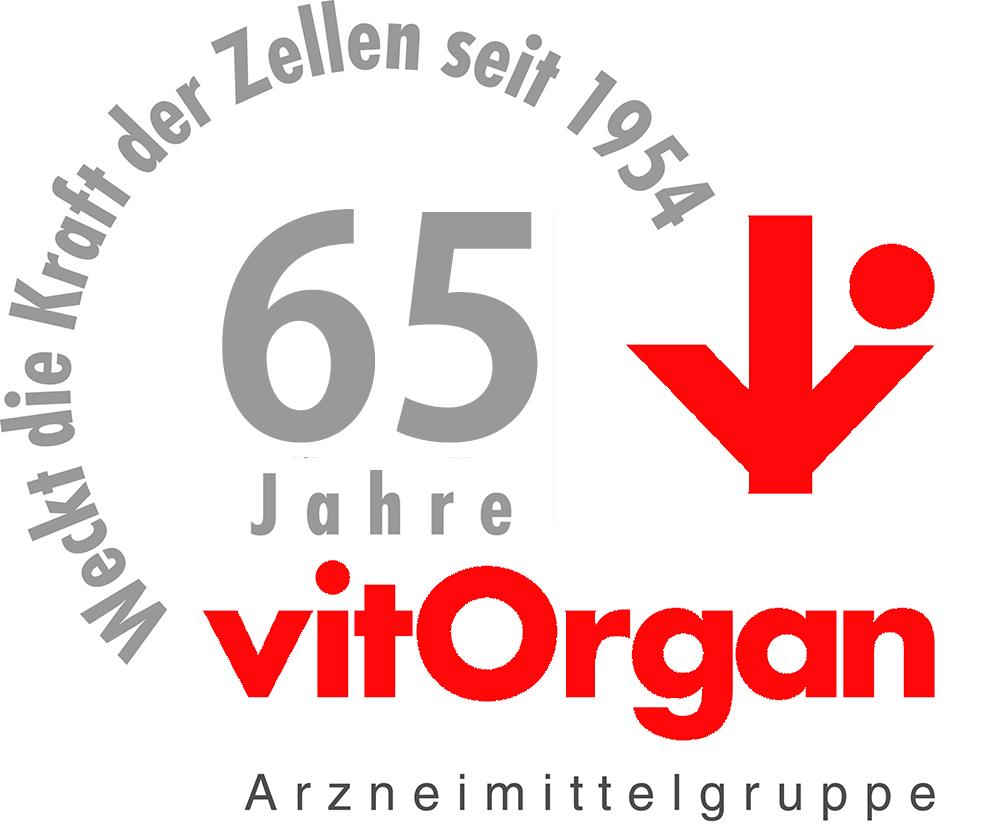 Institut für Orientalische Medizin 
Uni RUDN, Moskau
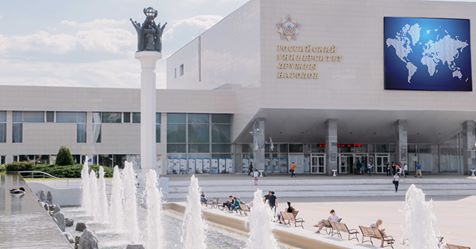 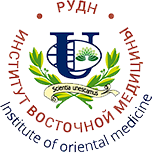 www.rudn.ru
Ärztliches wissenschaftliches Team - Leiter der Behandlung und klinischen Untersuchung:
Hr. Prof. Ivan Rolik
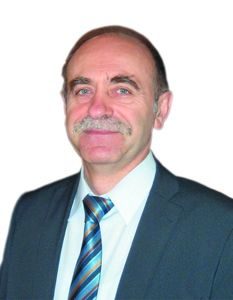 2
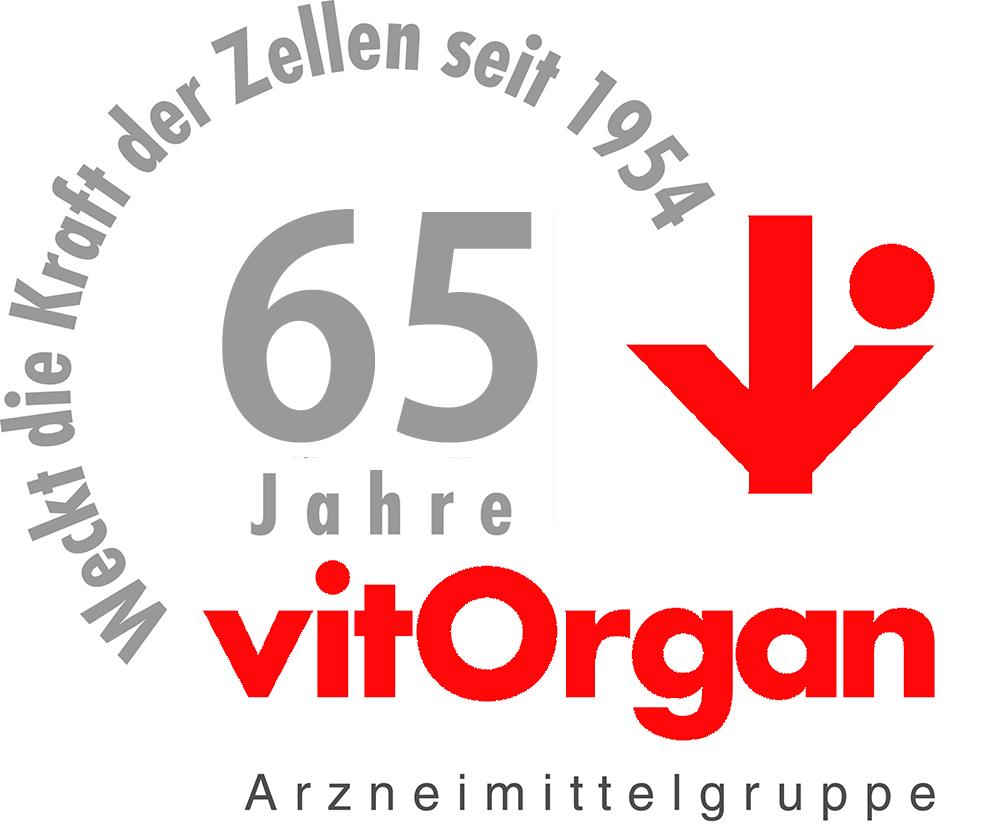 Ärztliches Team 
der privat Onkoklinik EdisMedCo Moskau
www.edismedco.ru
Chefarzt: Onkologe Prof. 
Dr. med. Laptev, Vladimir
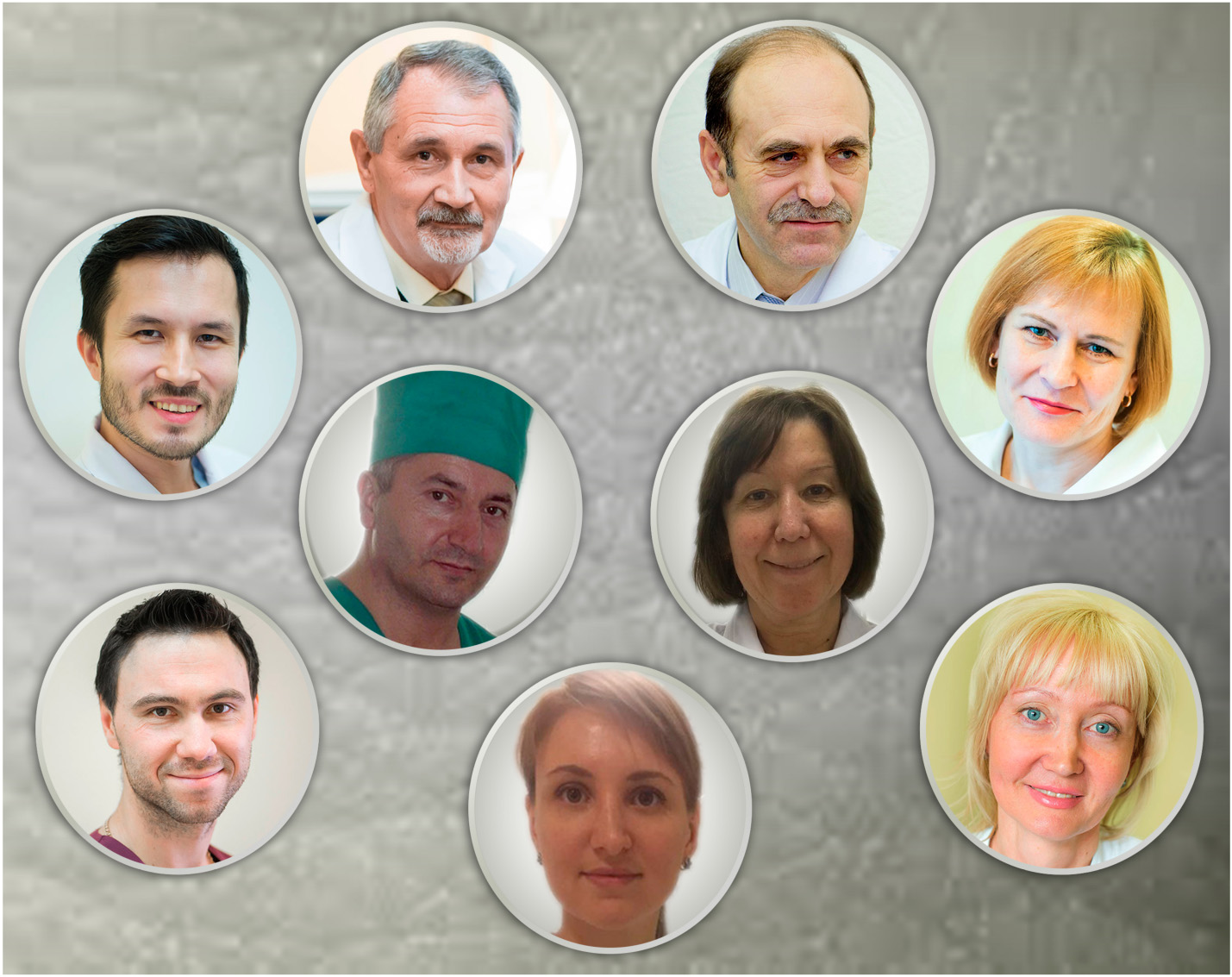 Wiss.Leiter: Internist Prof. Dr. med. Rolik, Ivan
3
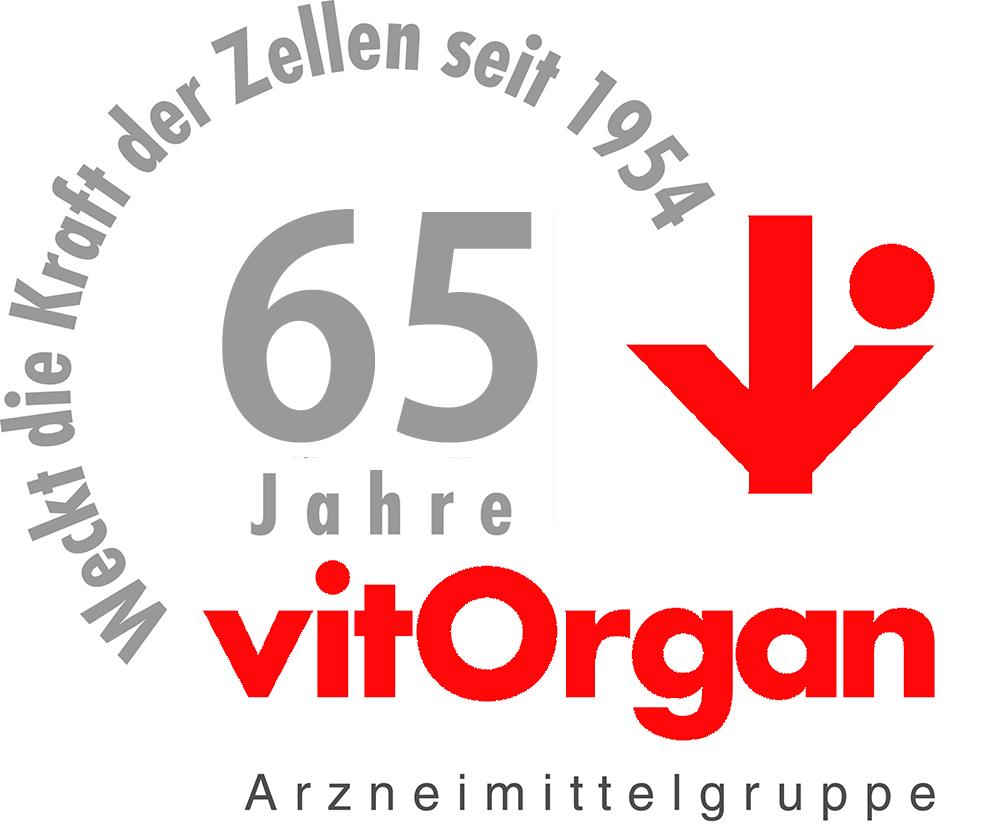 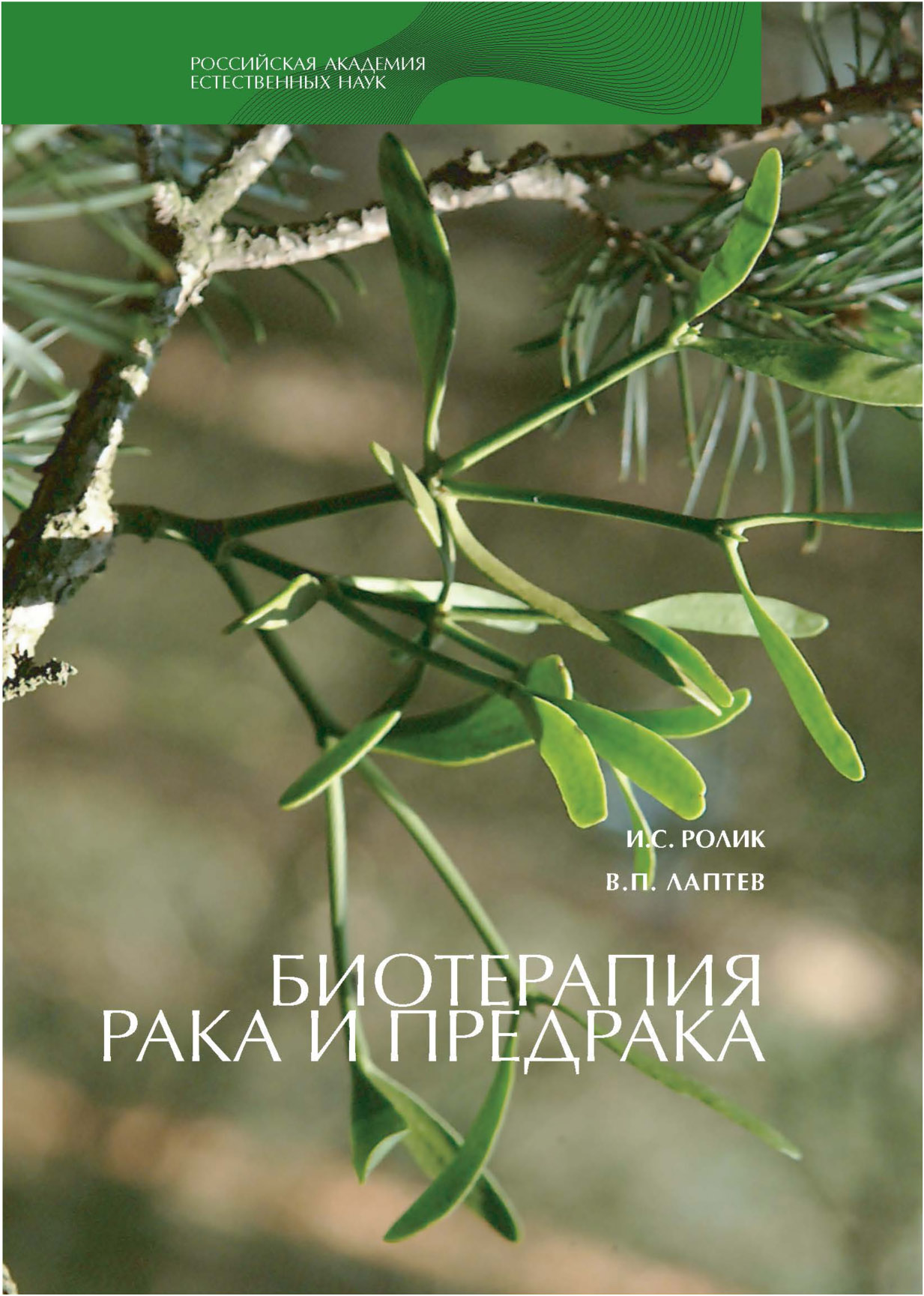 Biotherapie in OnkologieHauptbücher
Prof. I.Rolik
Prof. V.Laptev
Krebs- und Präcanzerosen –Biotherapie. Handbuch.
2016. Moskau, 354 S.
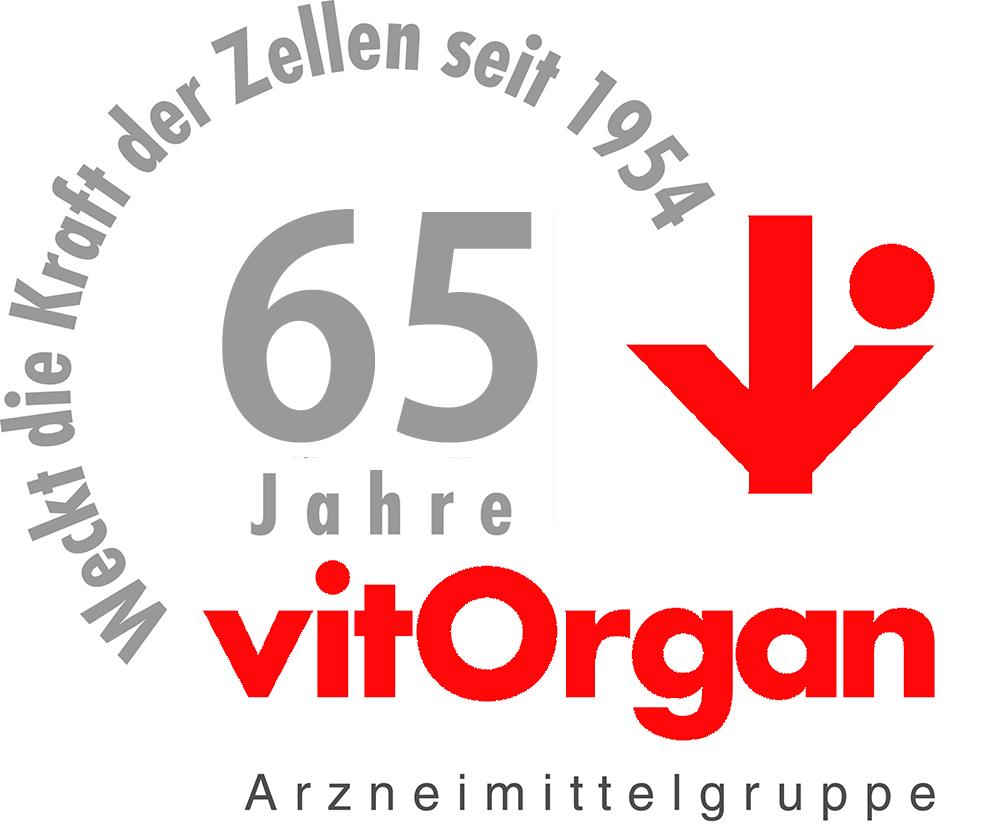 Biotherapie in OnkologieHauptbücher
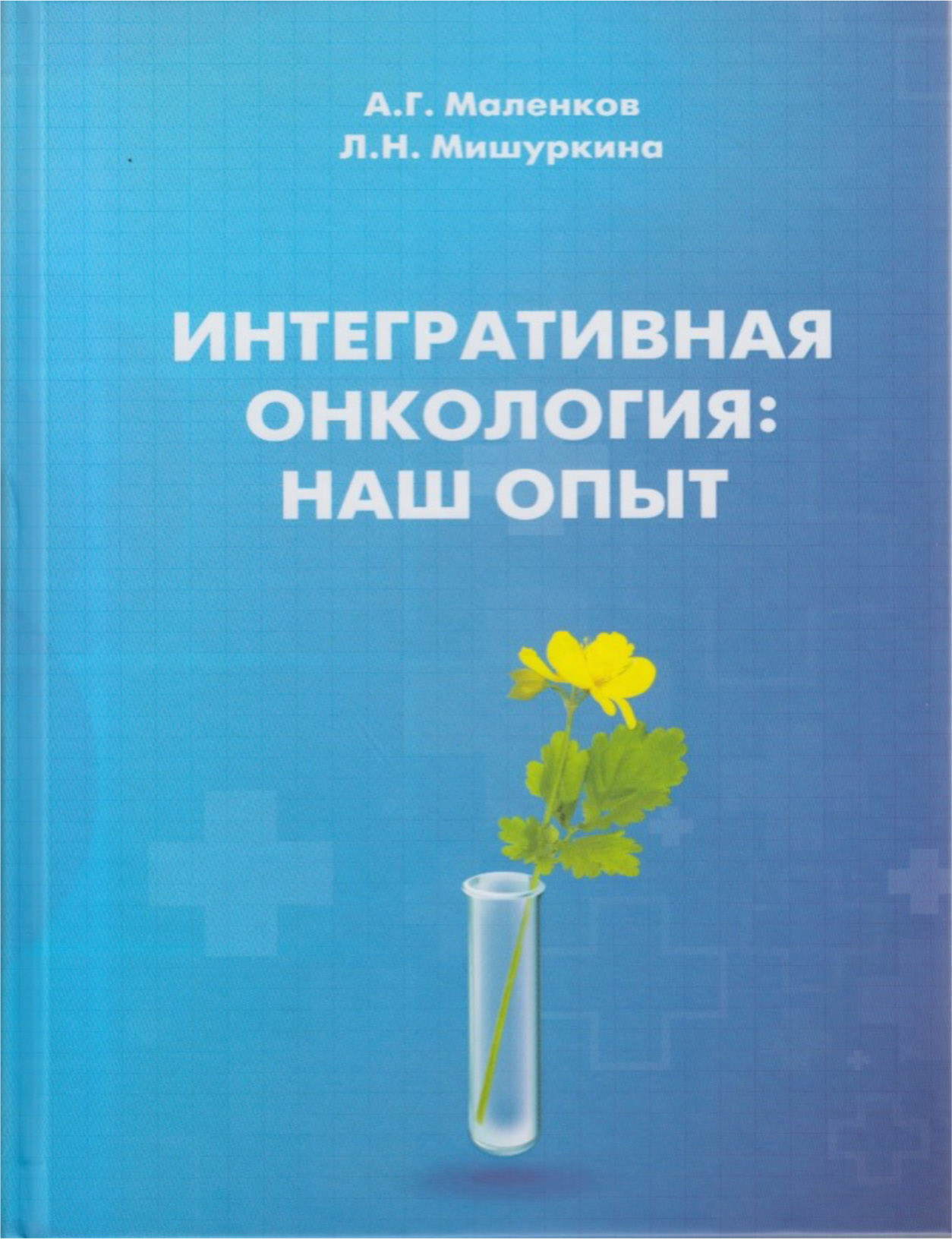 Prof. A.Malenkov
Dr. L.Mischurkina
Erfahrung Integrative Onkologie. 
2018. Moskau, 224 S.
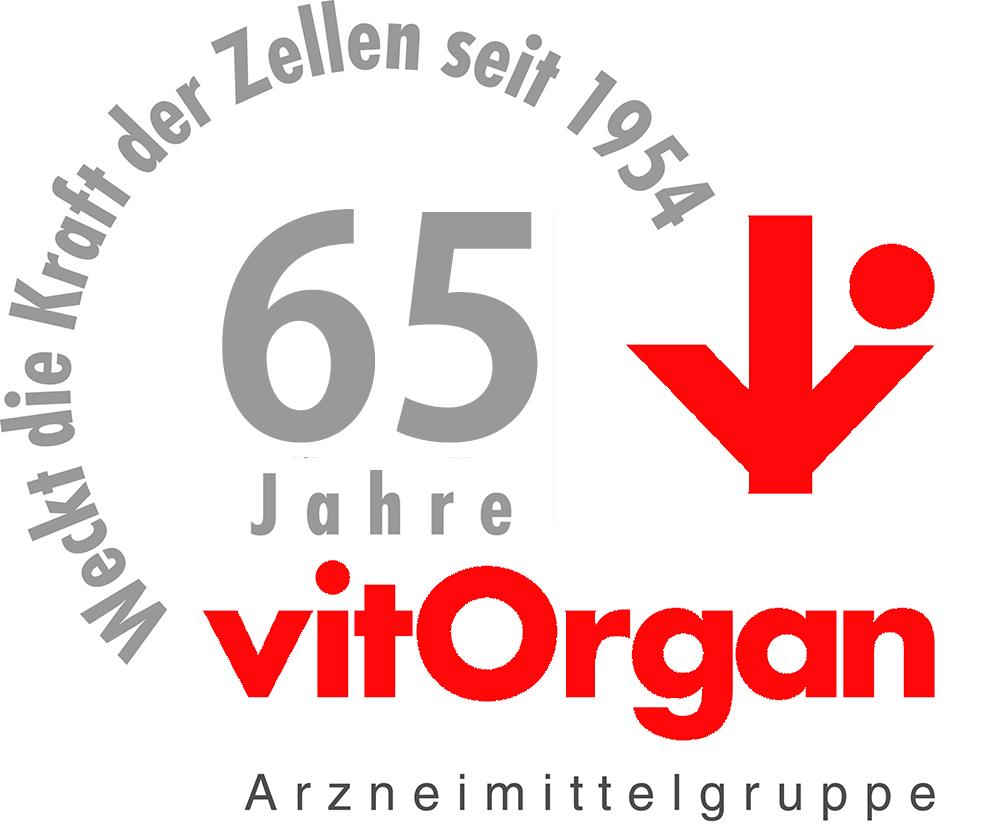 Komplementärmedizinische Behandlung
Photodynamische Therapie (PDT):
Photosensibilisator vom Chlorintyp (Phytopräparat von Chlorinreihe - Chlorin e6) 2 x wöchentlich – 
16-26 Infusionen über 8-16 Wo. +  Licht-Aktivierung 
Chlorin creme/gel - örtliche Verwendung - 2 x täglich über 8-16 Wo.

Zellpeptid-Therapie:
Zellpeptiden  - 
Ultrafiltraten aus Zellen der fetalen Organgewebe
6
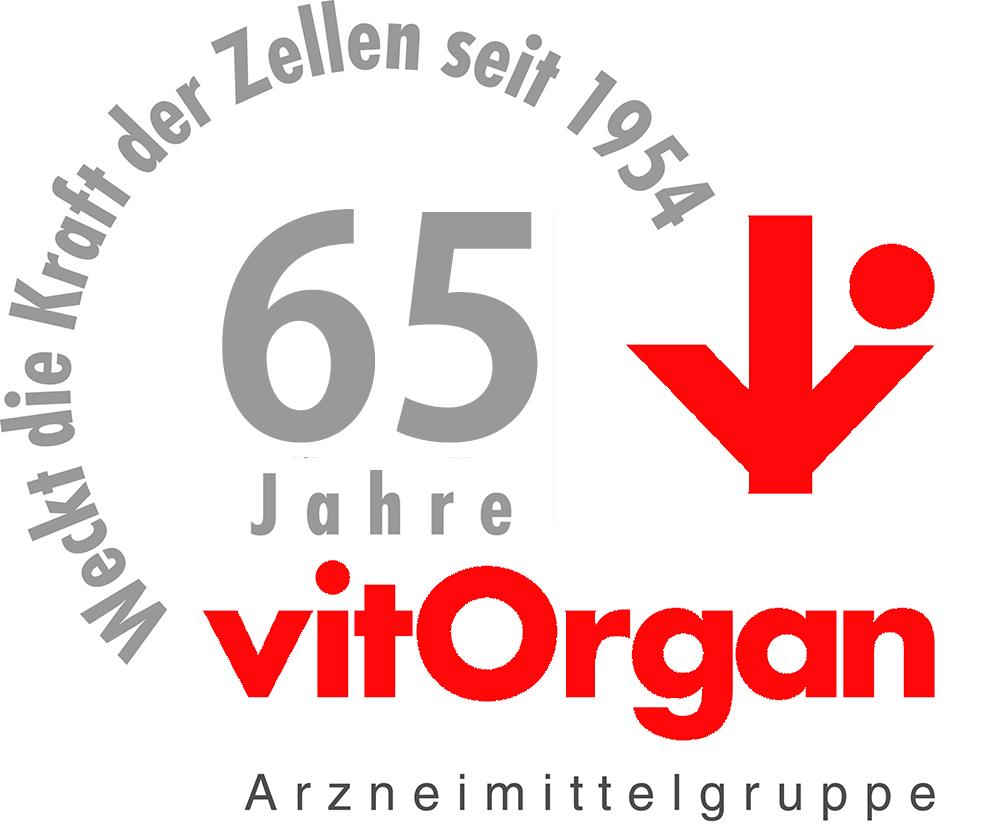 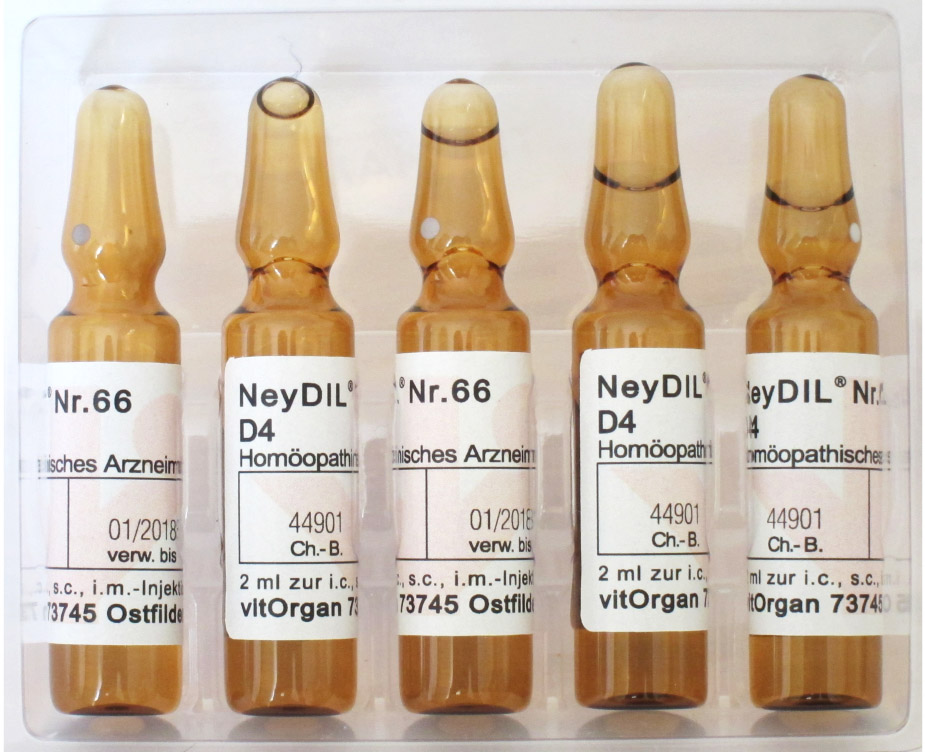 vitOrgan-Zellpeptid-Therapie
NeyDIL Nr.66 D4, Ampullen a 2 ml – 
Zell-Peptide aus Thymus juv., Lien, 
Medulla ossis, Funiculus umbilical., Placenta mat., Hepar, Pulmo, Pan­creas, Mucosa intest., Testes, Ren, Gl. suprarenalis, Gl. thyreoidea,  Epiphysis, Diencephalon 

Ampullen a 2 ml: NeyPson Nr.5 D4 (Cutis fet.) und 
NeyIm Nr.73 D7 (Placenta mat., Thymus juv., Funiculus umbilicalis)

NeyVit Nr.66 Zellkraft, Tabletten - Zell-Peptide aus Thymus u.a. Organe
7
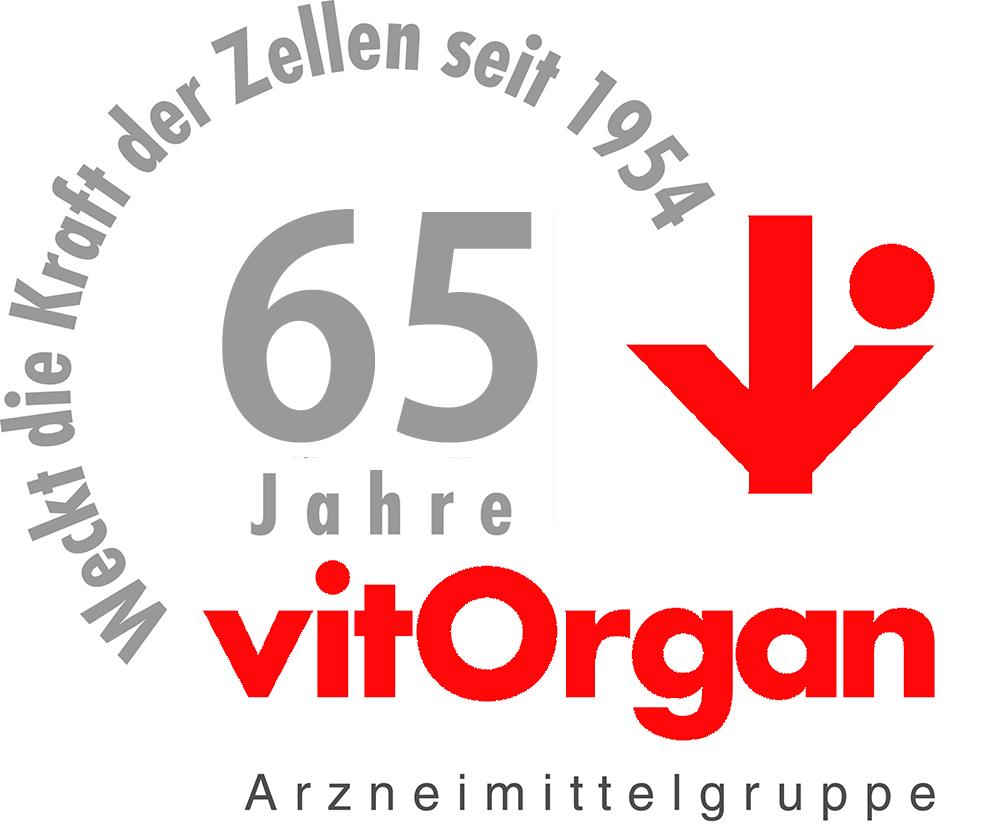 Hautschichten und die Basalmembran
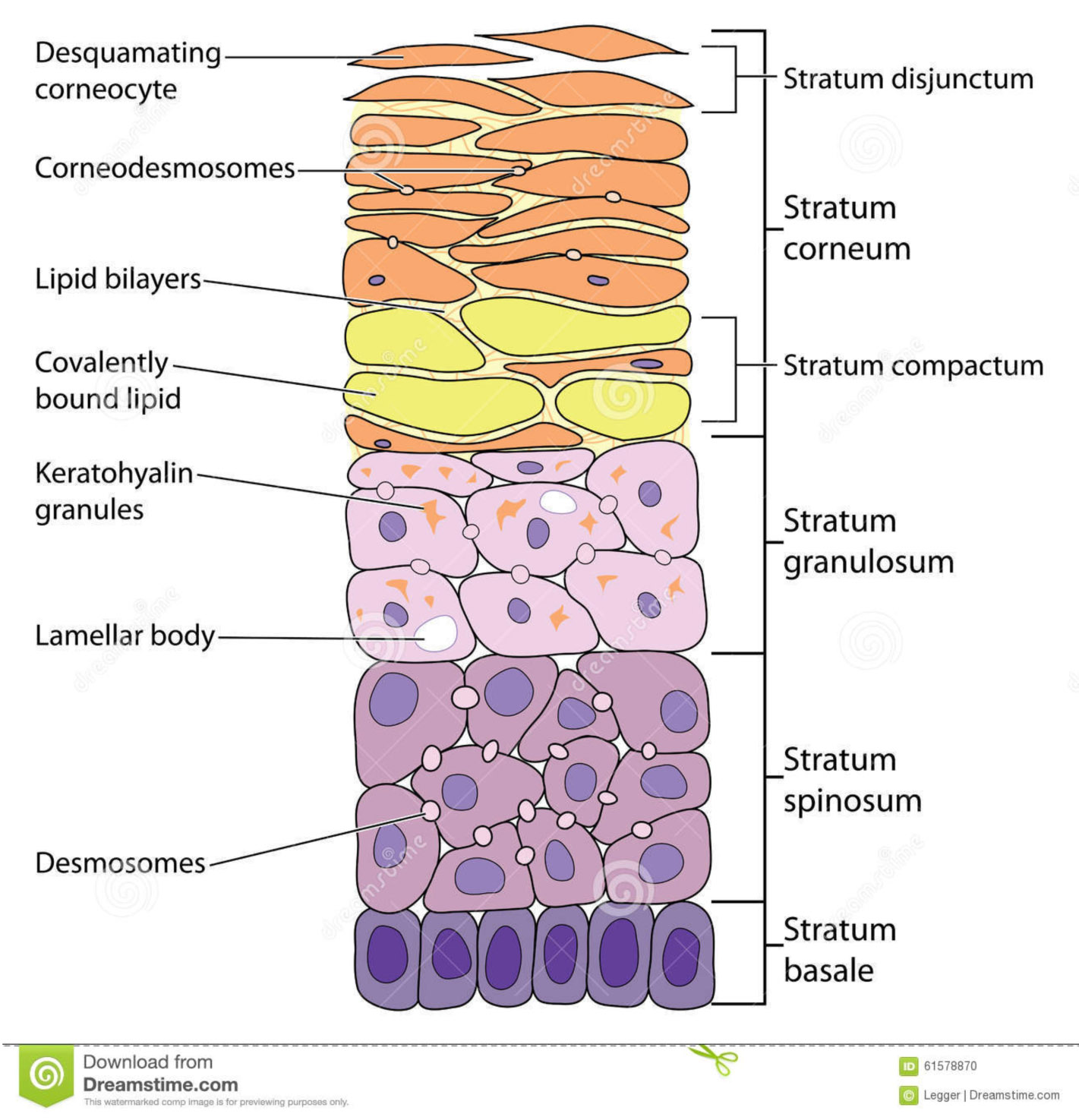 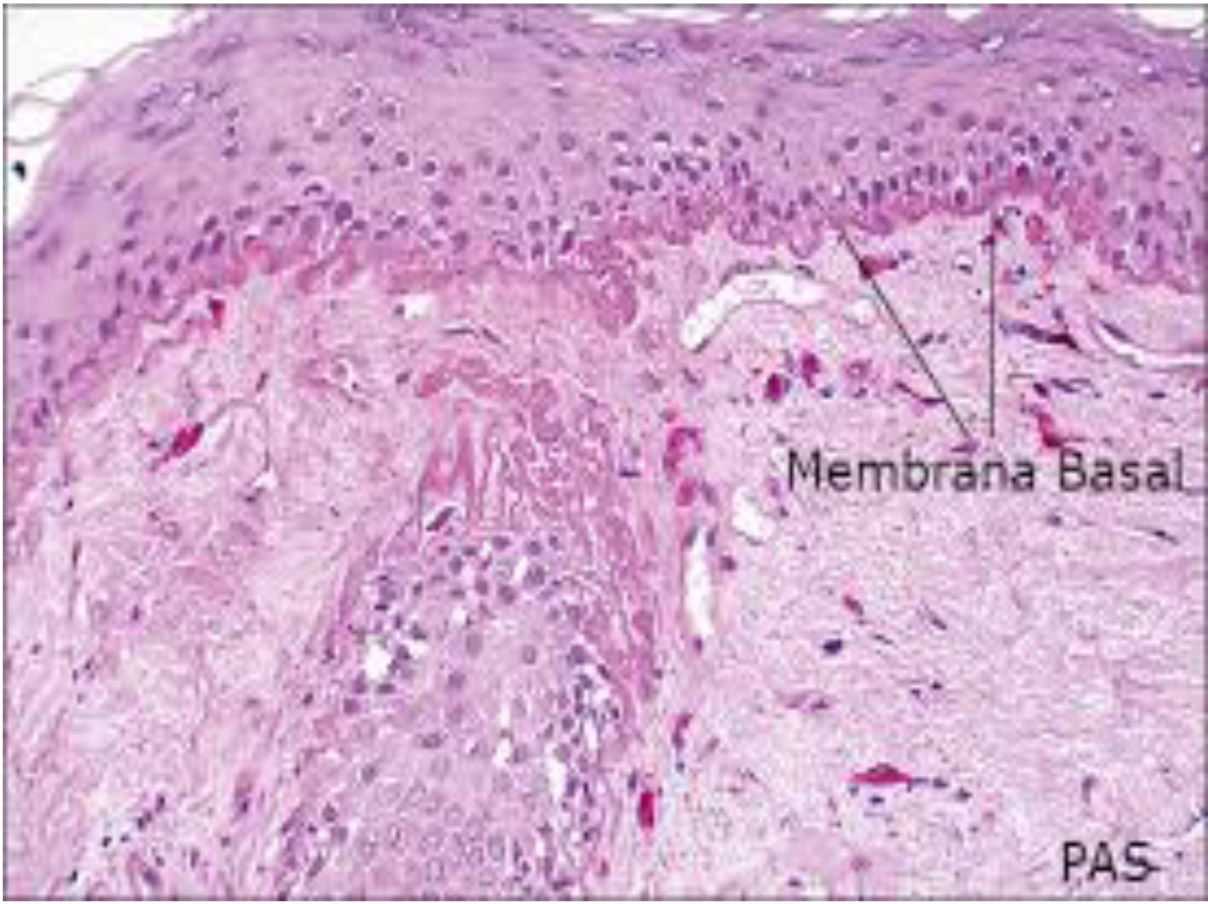 Die Basalmembran
8
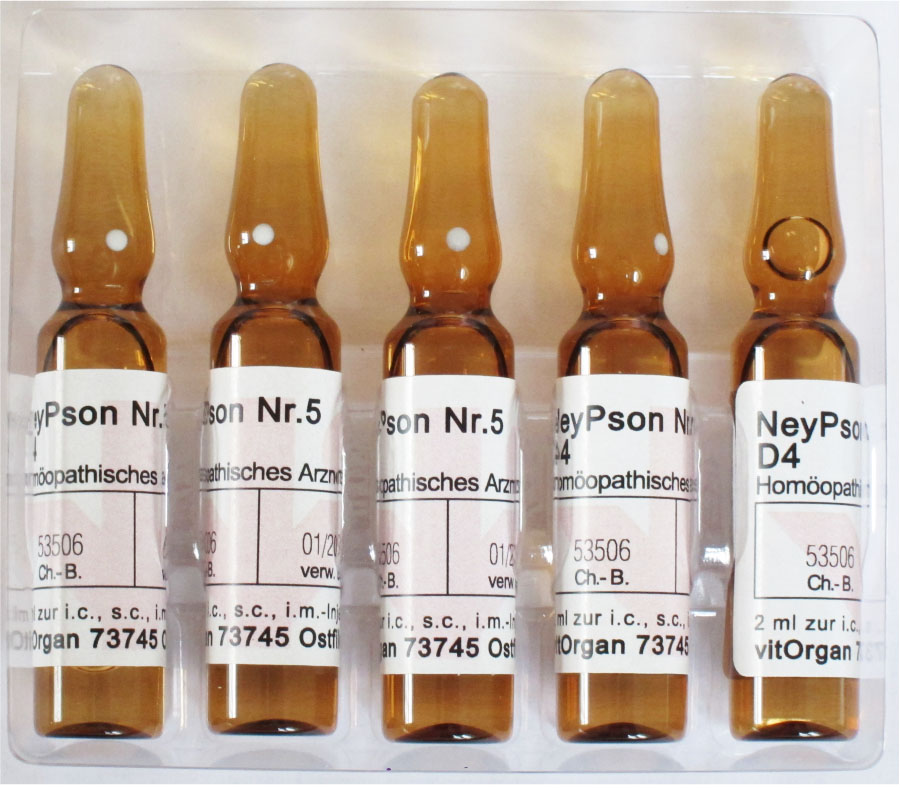 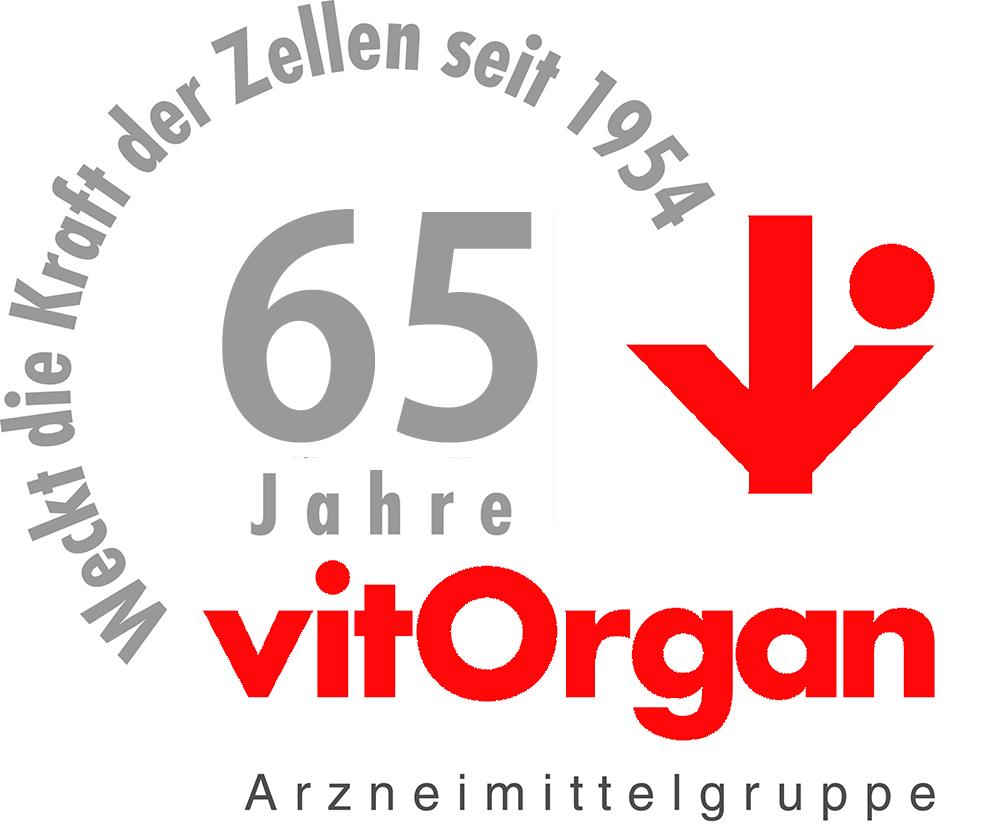 NeyPson Nr.5 und NeyIm Nr.73 
-Therapie  - Restitutio ad integrum
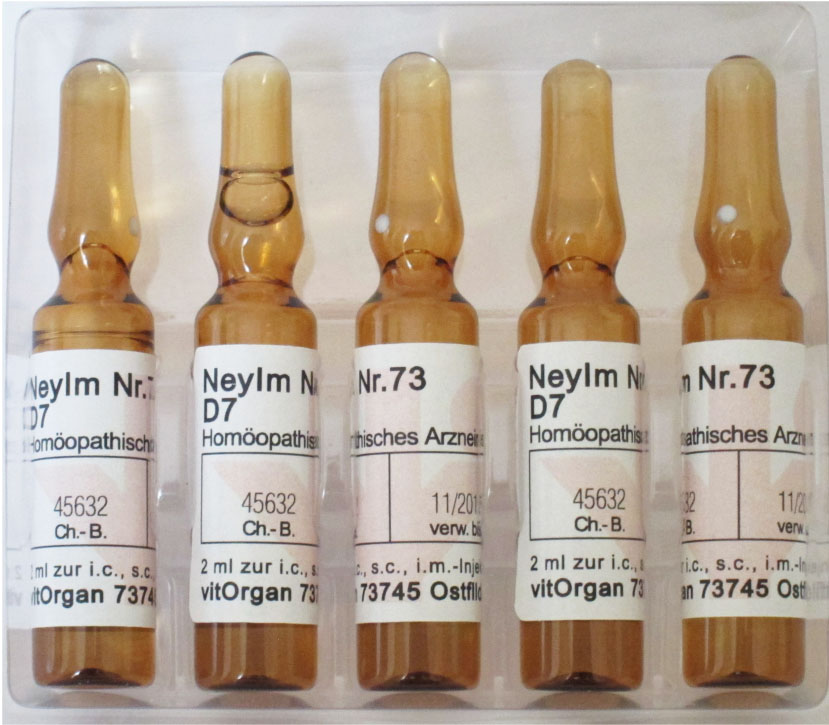 Restitutio ad integrum 
(von lat. Restitutio –
 Wiederherstellung, 
lat. ad - bei, lat. Integritas - Unversehrtheit) - eine vollständige Wiederherstellung der Haut in ihrem unversehrten Zustand ohne Narben. 

Bei der Anwendung NeyPson Nr.5 und NeyIm Nr.73 - eine deutlich erkennbare Verjüngung der Hautschichten und gesamter Haut – echte/volle 
Restitutio ad integrum
9
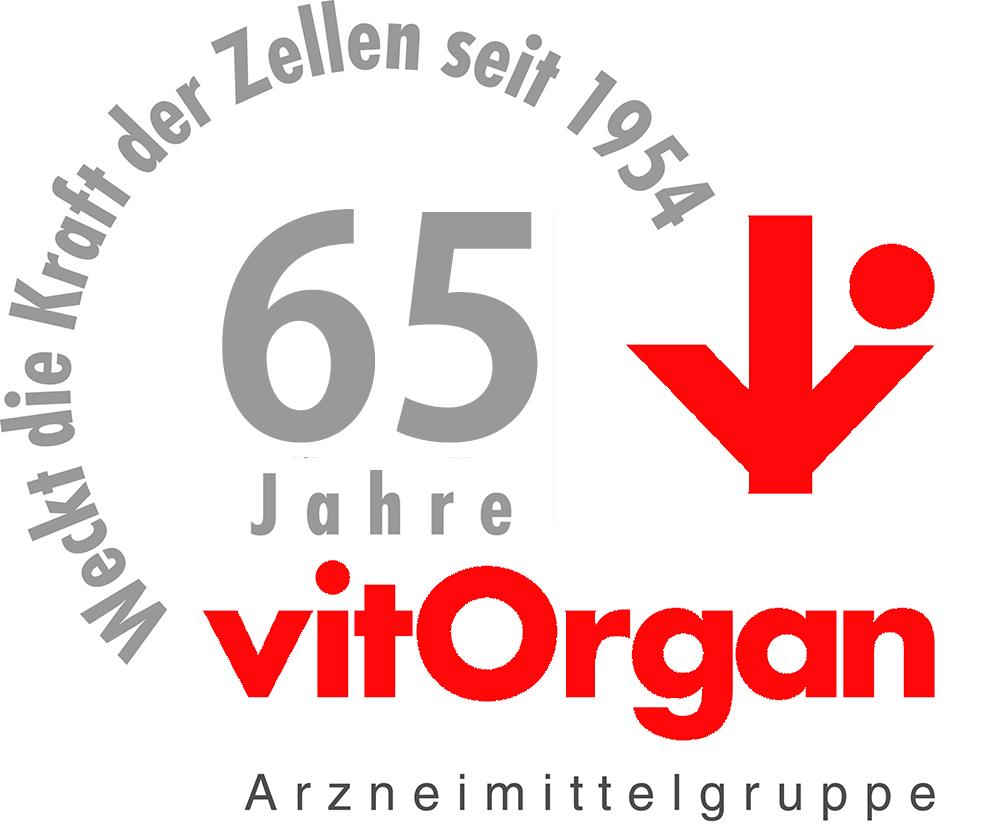 Art der Anwendung der Präparate
NeyDIL Nr.66 D4  - Systemische Therapie 
- Intravenöse Infusionen als Standardinjektionen
2-3 (mal) x wöchentlich

NeyPson Nr.5 und NeyIm Nr.73  - Örtliche Therapie / Therapie «vor Ort»
- subkutane Injektionen (4-6 Injektionen) mit Lokalanästhetikum Procain 2% rund um die betroffene Haut, 1-2 cm von der Tumorstelle entfernt
- lokale Infiltrationen 2-3 (mal) x wöchentlich
 
NeyVit Nr.66 Zellkraft, Tabletten
Aufnahme  2 x tgl. je 1 Tabs vor den Mahlzeiten.
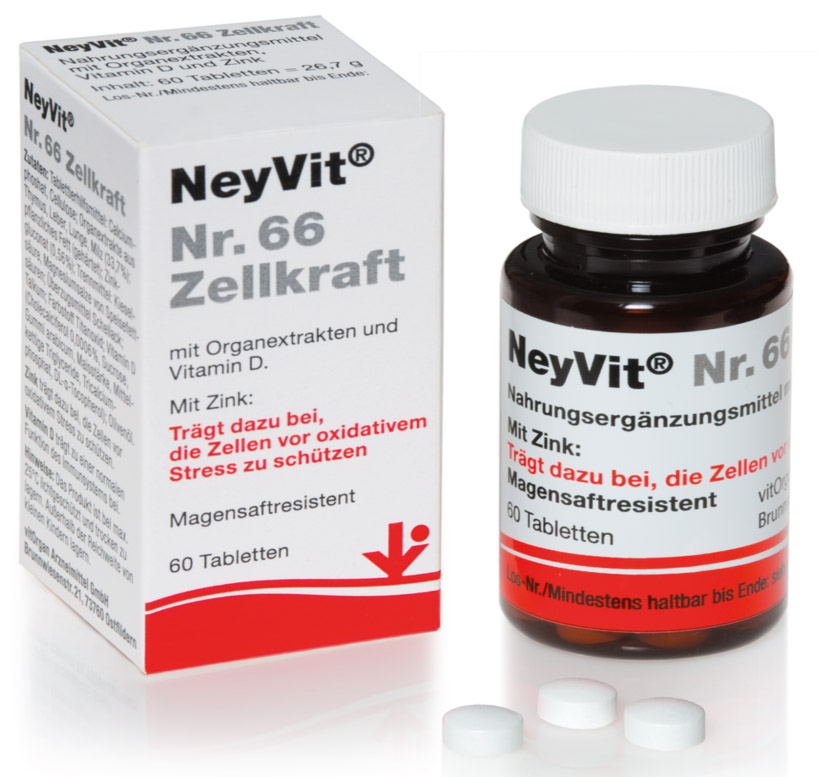 10
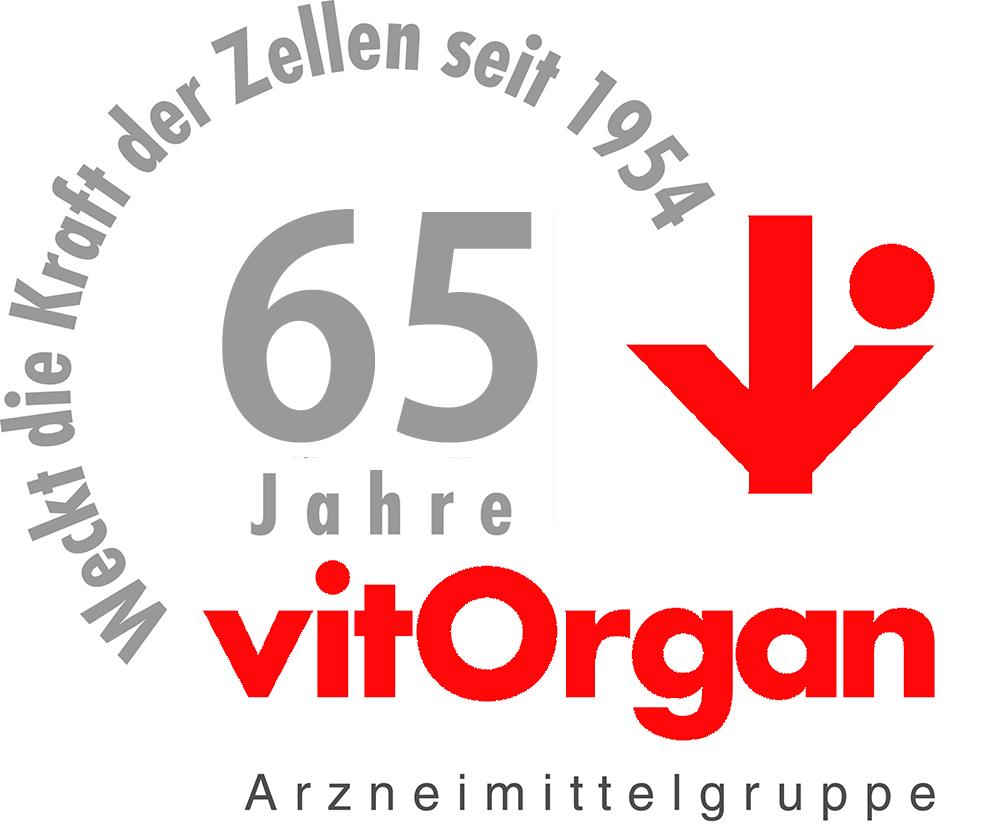 Hautkrebs: Krebsarten
Basalzellkrebs (Hautbasaliom) 
Plattenepithelkarzinom (Stachelzellkrebs)
Der Morbus Bowen / Bowen-Hautkrebs (Dyskeratosis maligna, Carcinoma in situ)
11
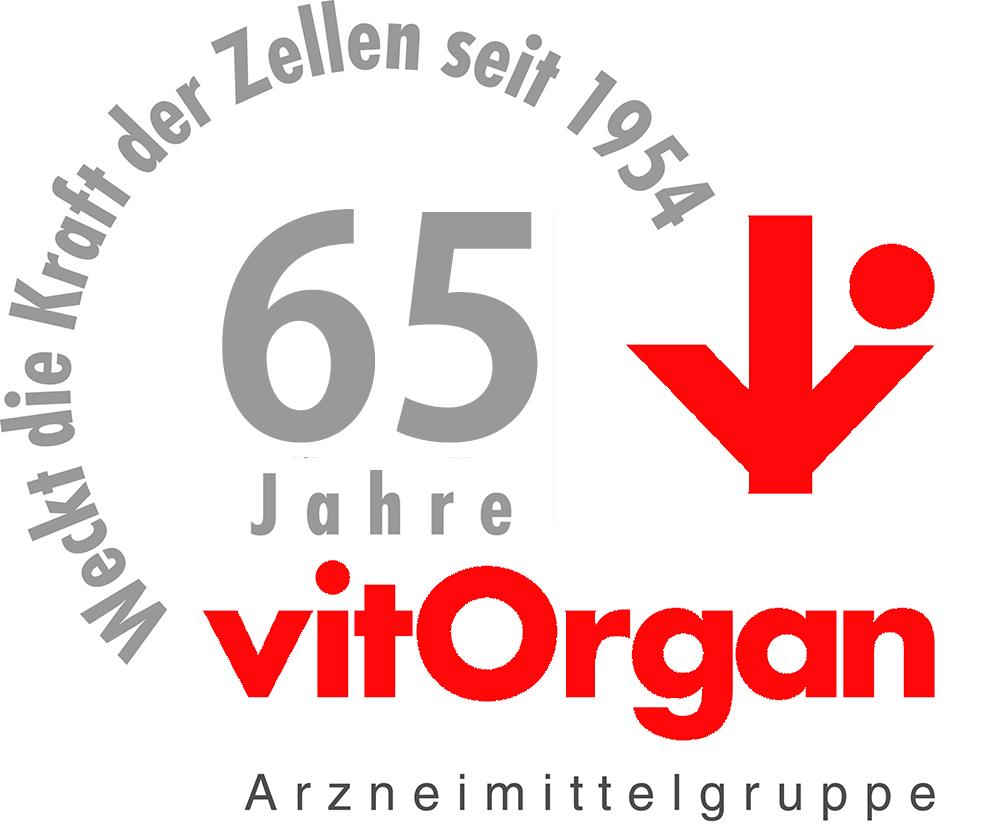 Basalzellkrebs / Basalzellkarzinom/Basalzellkrebs der Haut / Basaliom
Ursache: komplexes Geschehen 

Aussehen und Symptome: gelblich-rötlichen knotigen Tumoren 

Therapierichtungen: OP,  PDT, Strahlentherapie, Kürettage, Kryotherapie, Lasertherapie
12
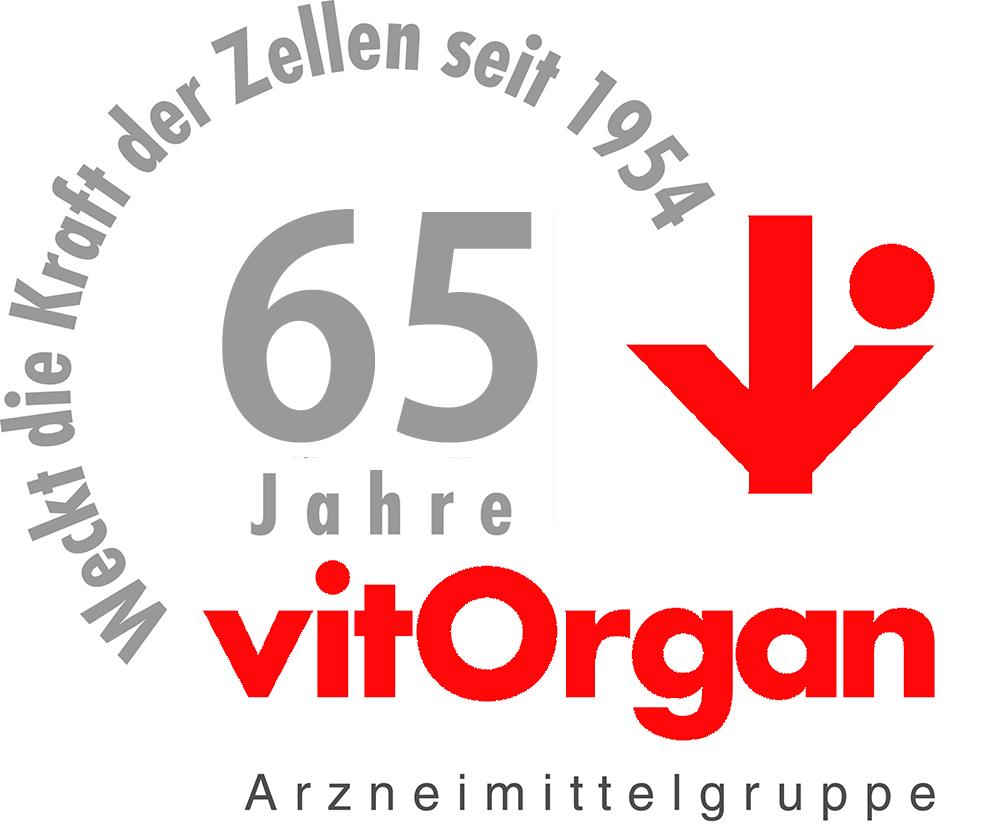 Klinisches Fallbeispiel

Hautkrebs: Basaliom auf dem rechten Schläfenbereich (temporal Region)
13
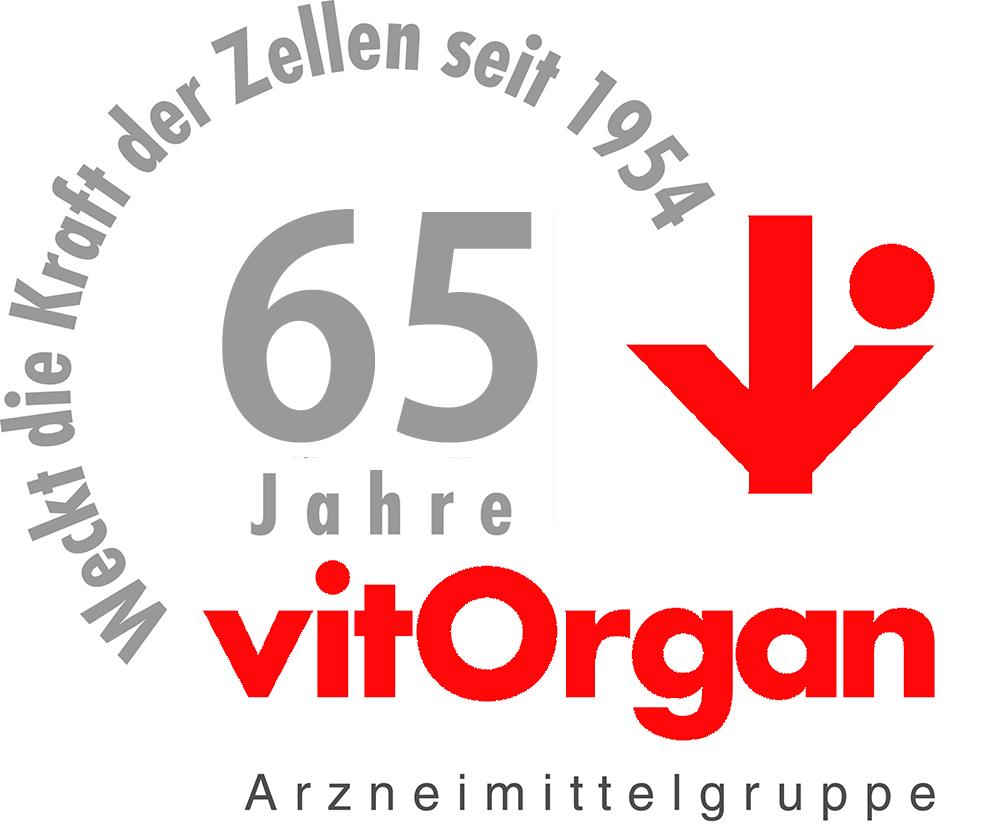 Klinisches Fallbeispiel
Hautkrebs: Basaliom auf dem rechten Schläfenbereich (temporal Region)
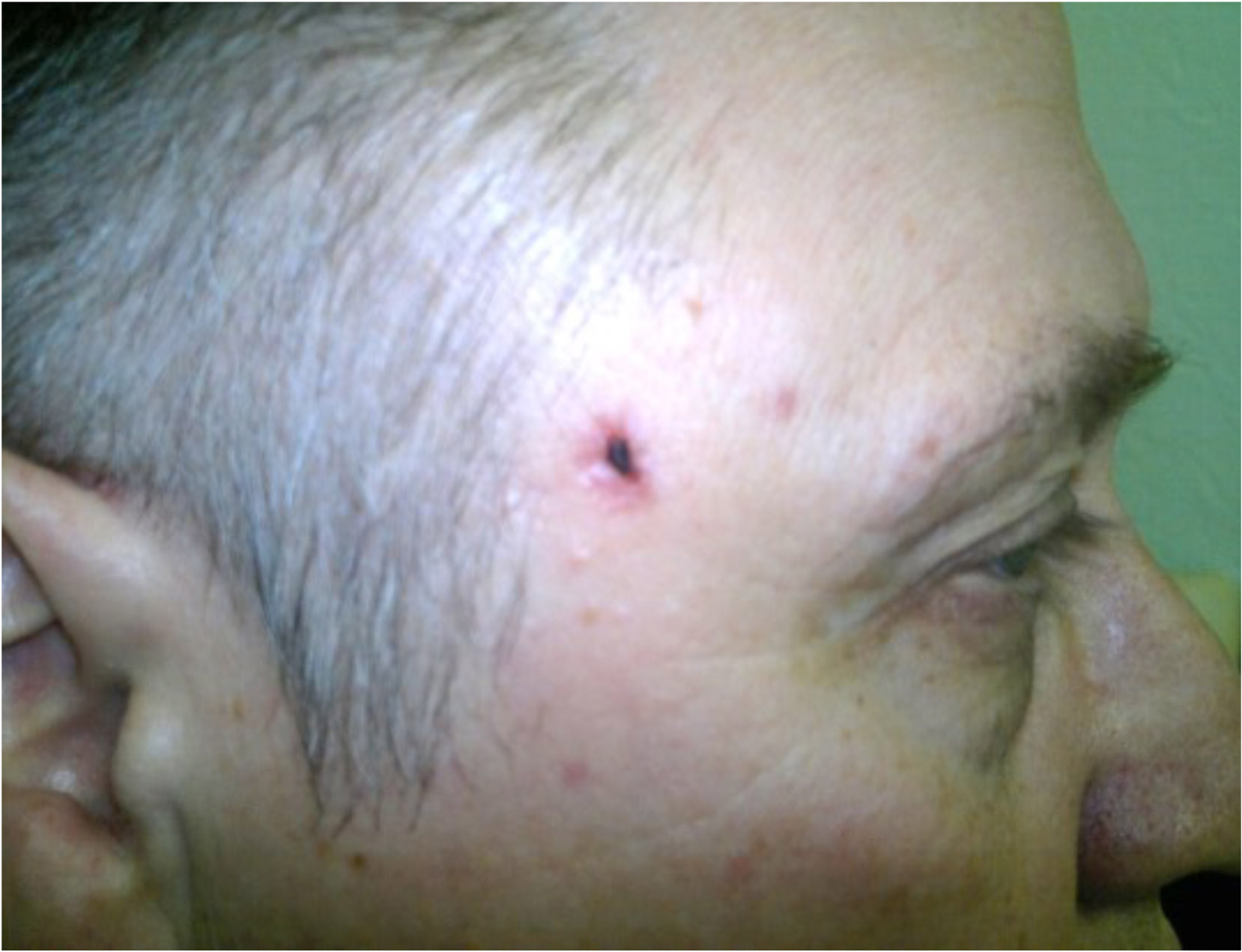 14
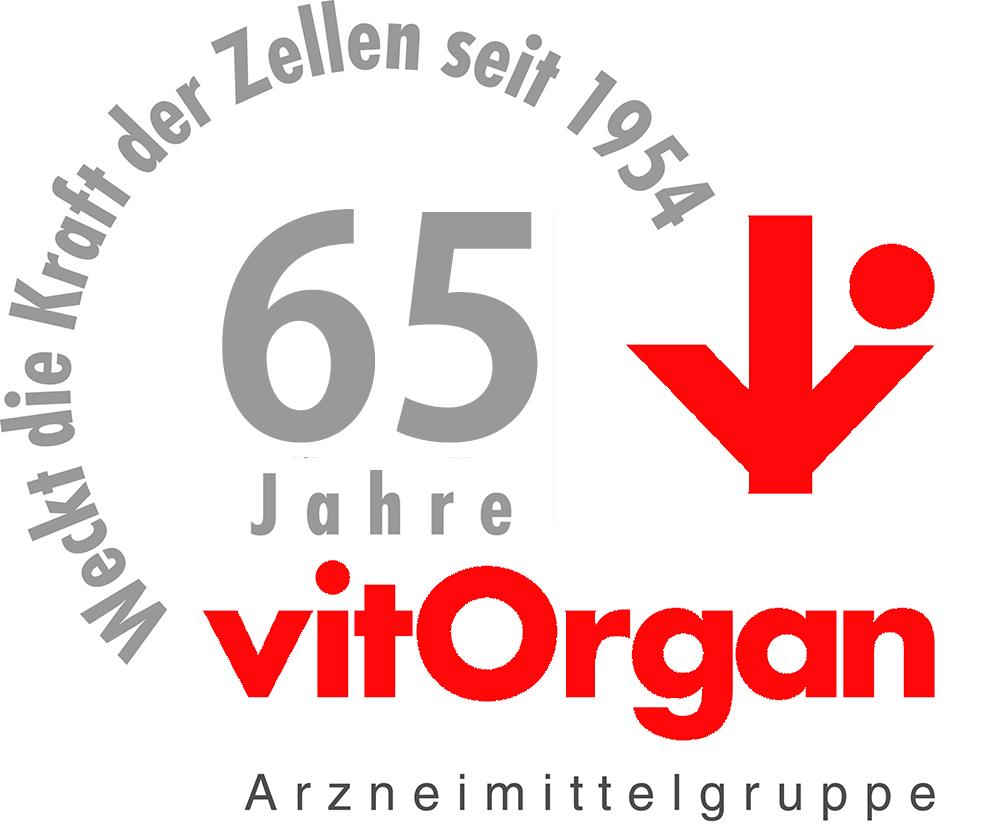 Kombinationsbiotherapie im Laufe der 2 Monate
NeyDIL Nr.66 D4 + Fotosensibilisator (Reihe/Typ: Chlorin e6) – 
i.v. Infusion mit Licht-Aktivierung - 2 x wöchentlich. 
    16 Infusionen über 8 Wochen

NeyPson Nr.5 D4 und NeyIm Nr.73 D7 mit Procain 2% rund um die betroffene Haut - Serie von 3 s.k. Injektionen  - lokale Infiltrationen 0,5 ml 2  x wöchentlich. 16 Injektionsserien über 8 Wo.

Chlorin creme/gel - örtliche Verwendung -   2-mal täglich über 6 Wo.

NeyVit Nr.66 Zellkraft - Aufnahme 2 x tgl. je 1 Tabs über 8 Wo.
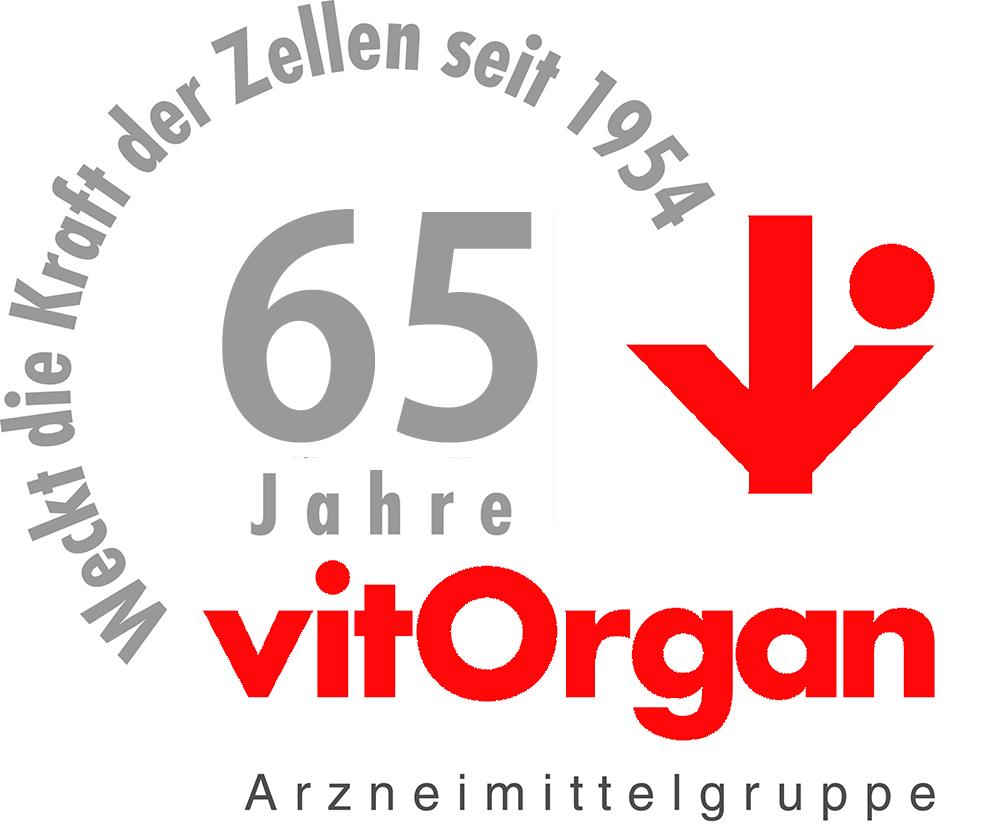 Ergebnis nach 4 Wo. der Kombinationsbiotherapie Klinisches FallbeispielHautkrebs: Basaliom auf dem rechten Schläfenbereich
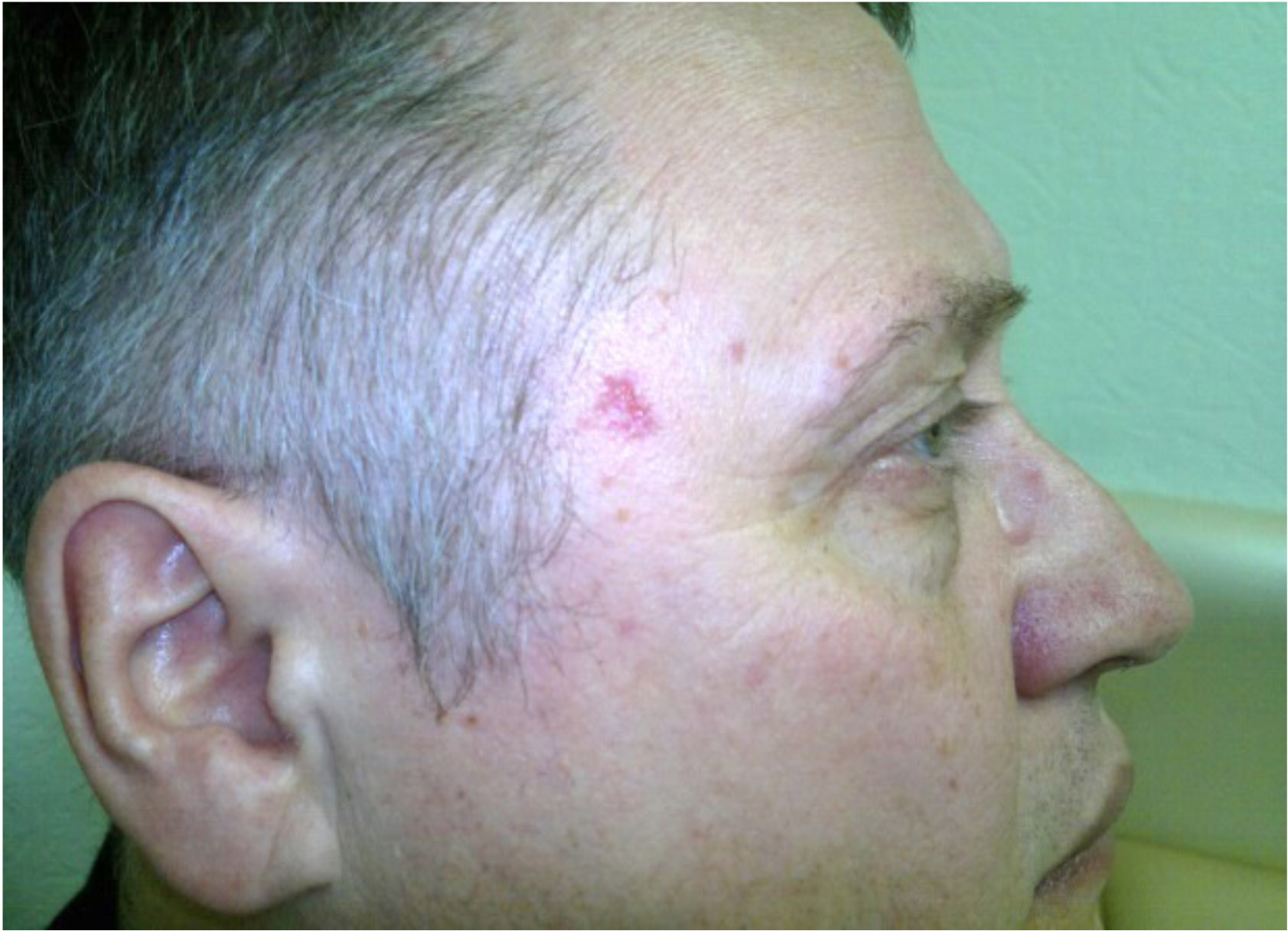 16
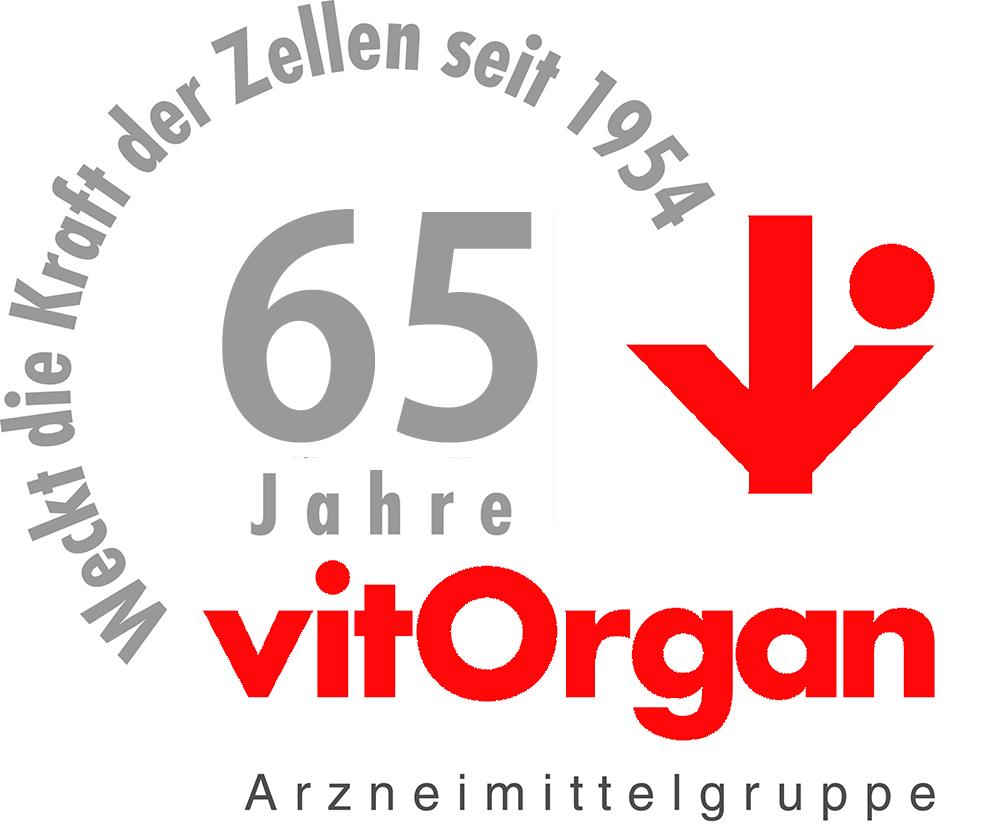 Ergebnis nach 8 Wo. der Kombinationsbiotherapie Klinisches FallbeispielKein Basaliom
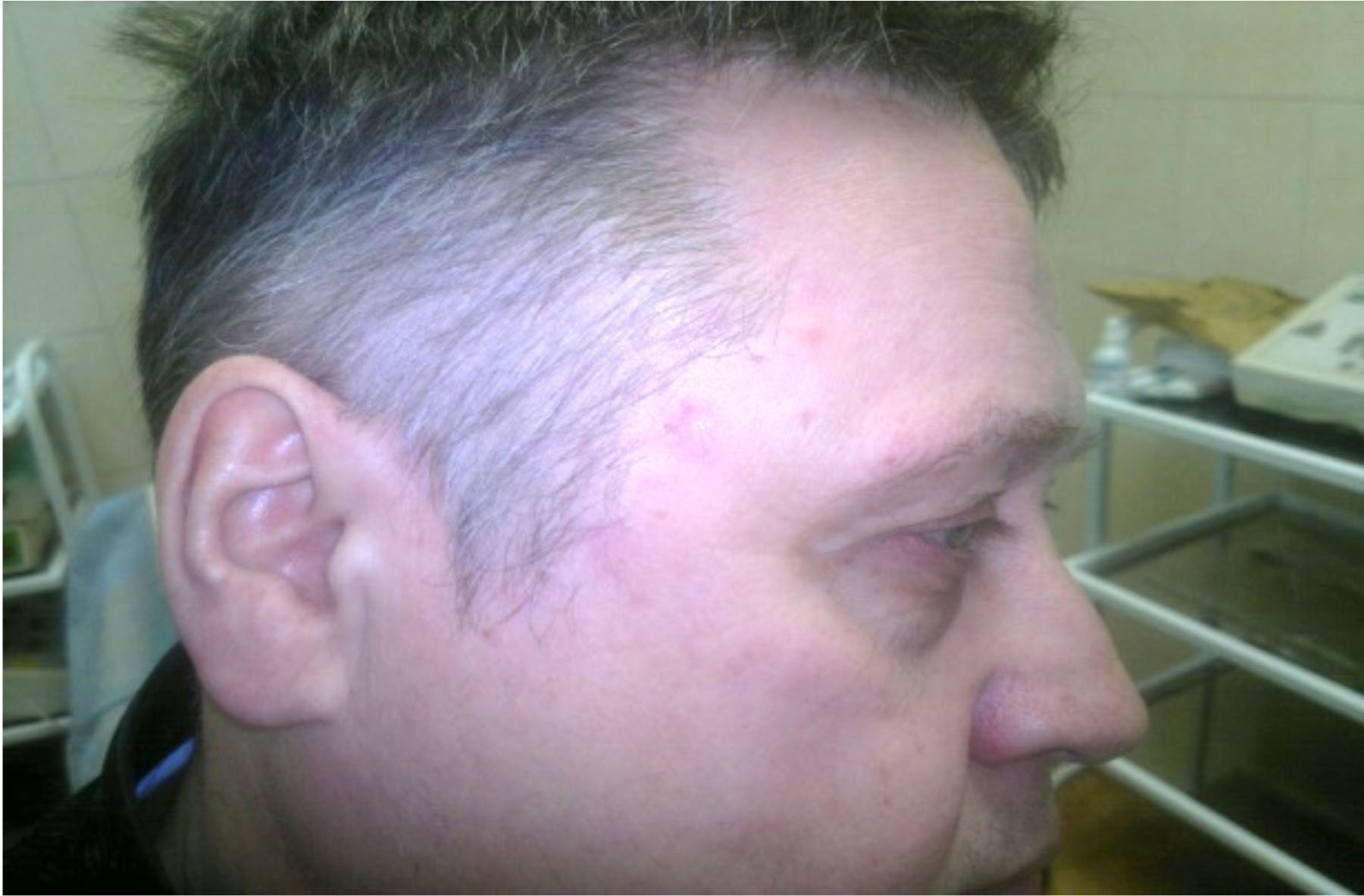 Restitutio ad integrum
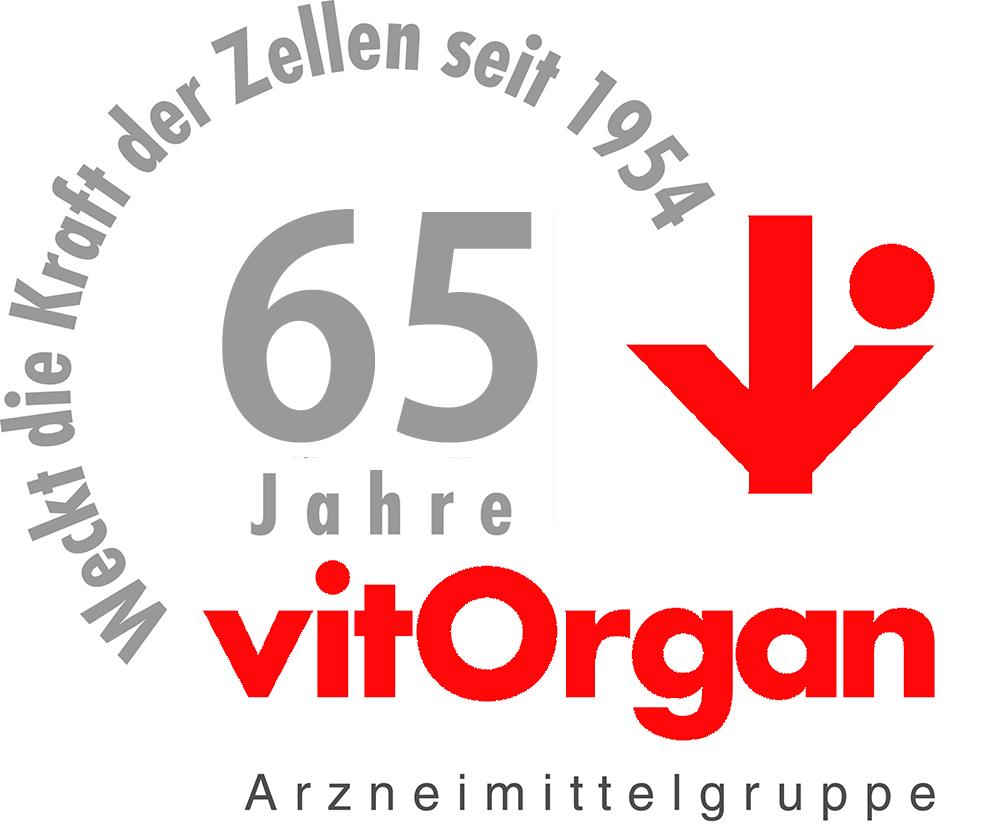 Klinisches Fallbeispiel

Hautkrebs: Hautbasaliom der Oberlippe links
18
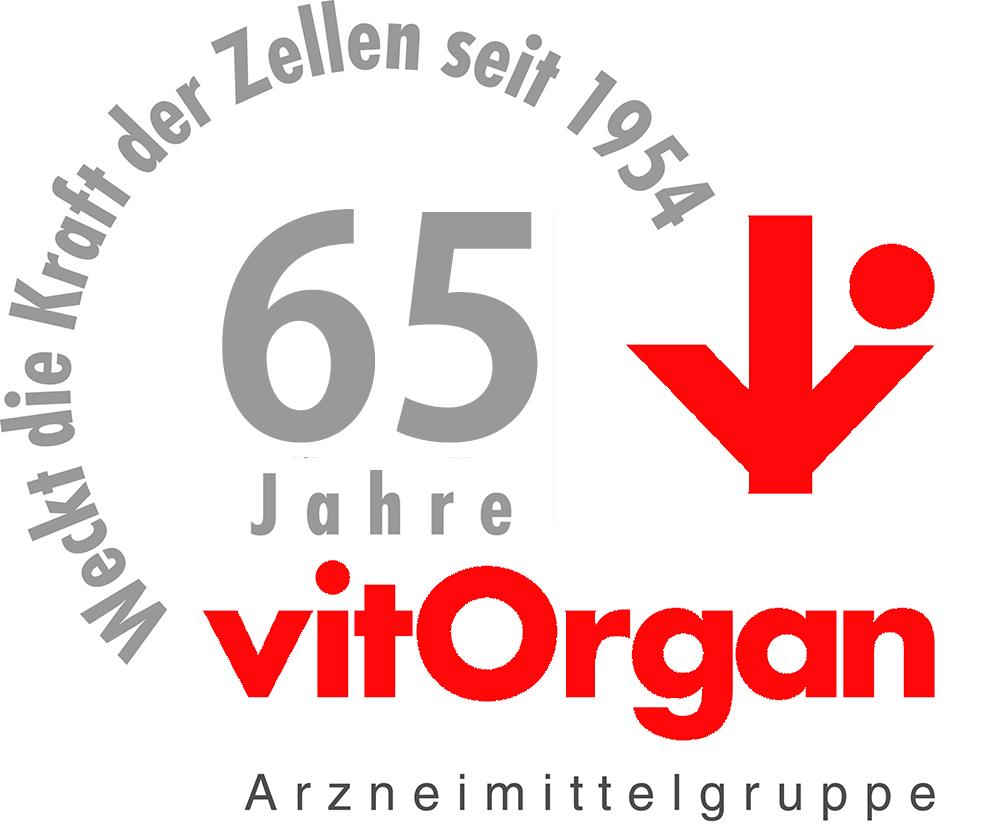 Klinisches FallbeispielHautkrebs: Hautbasaliom an der Oberlippe unter dem linken Nasenflügel
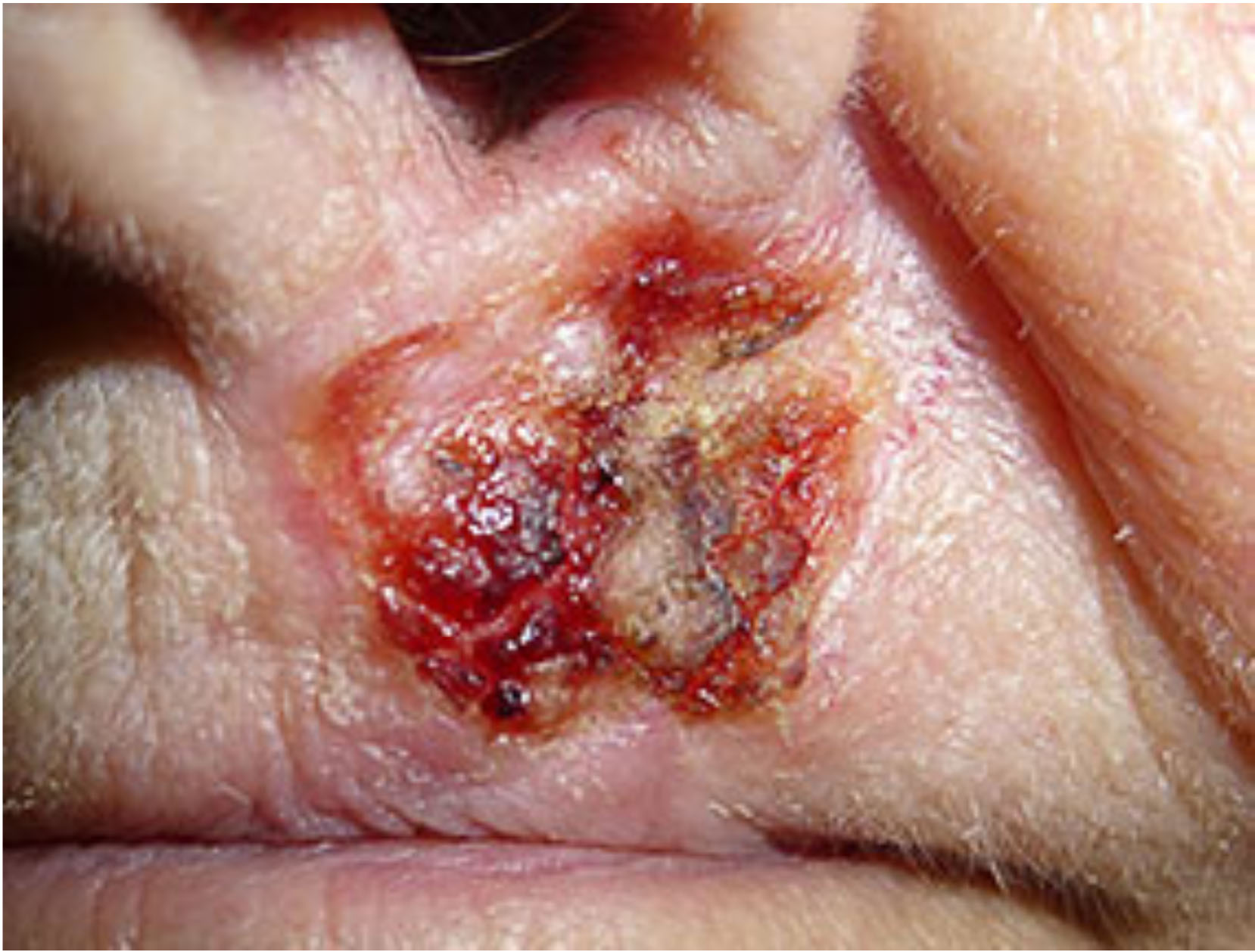 19
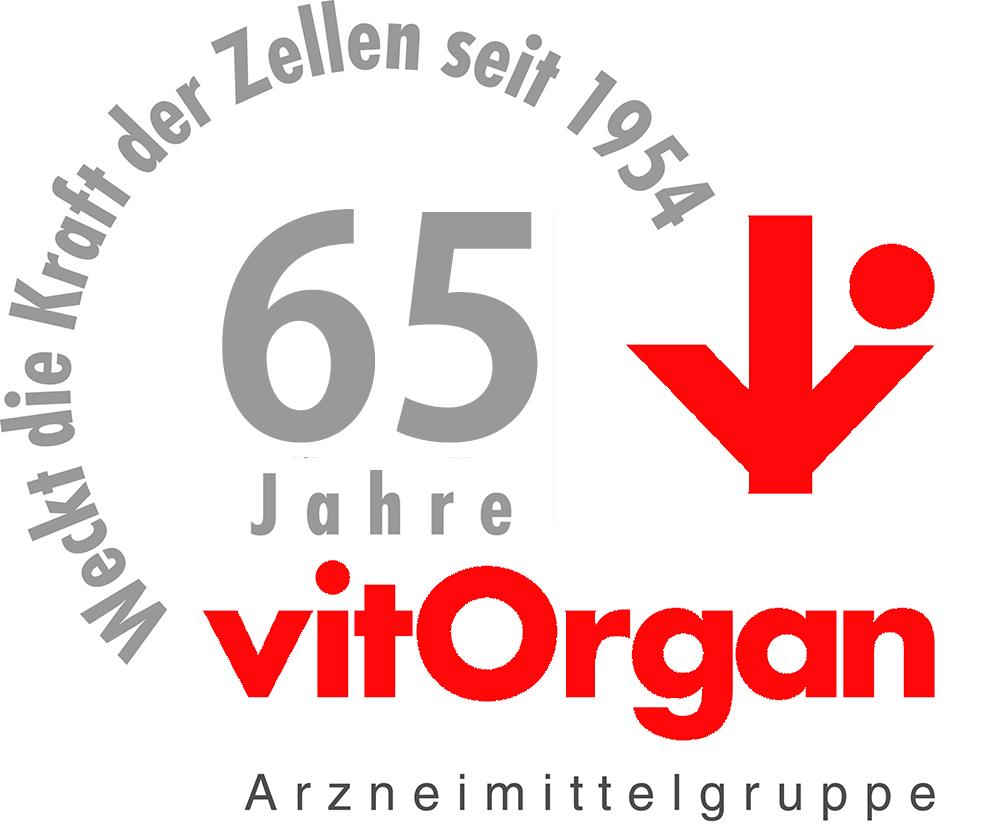 Kombinationsbiotherapie im Laufe der 2 Monate
NeyDIL Nr.66 D4 + Fotosensibilisator (Reihe/Typ: Chlorin e6) – 
i.v. Infusion mit Licht-Aktivierung - 2 x wöchentlich. 
    16 Infusionen über 8 Wochen

NeyPson Nr.5 D4 und NeyIm Nr.73 D7 mit Procain 2% rund um die betroffene Haut - Serie von 3 s.k. Injektionen  - lokale Infiltrationen 0,5 ml 2  x wöchentlich. 16-24 Injektionsserien über 8-16 Wo.

Chlorin creme/gel - örtliche Verwendung -   2-mal täglich über 8-16 Wo.

NeyVit Nr.66 Zellkraft - Aufnahme 2 x tgl. je 1 Tabs über 12-16 Wo.
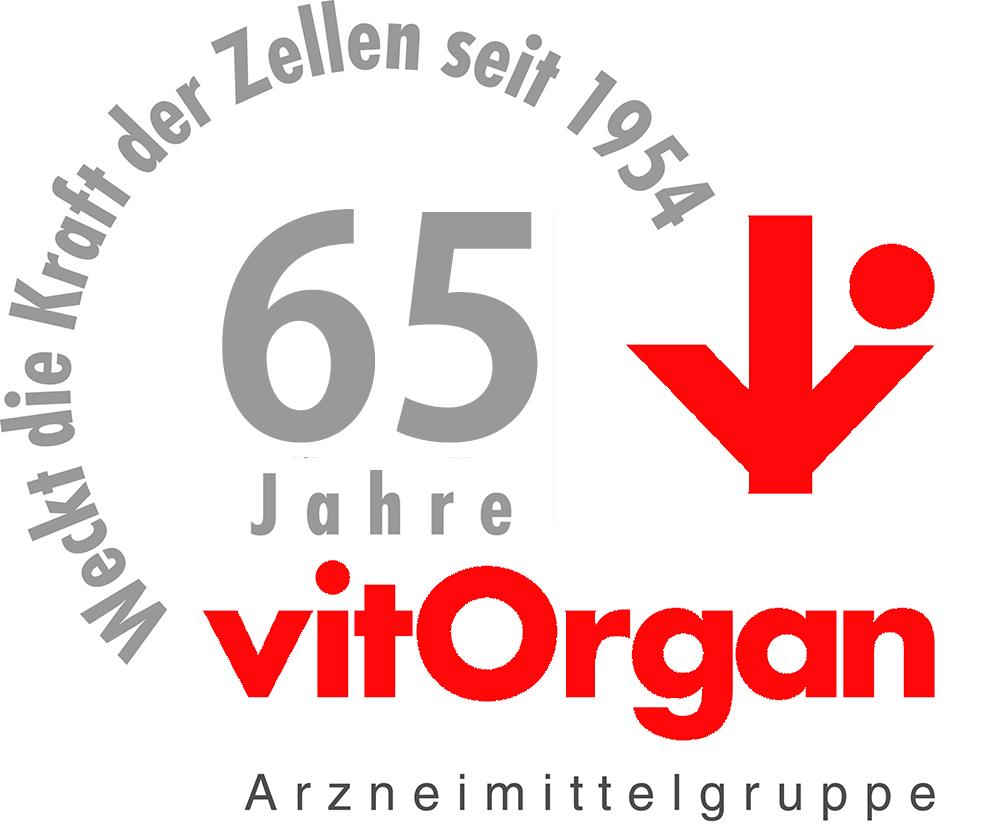 Ergebnis nach 4 Wo. der Kombinationsbiotherapie Klinisches FallbeispielHautkrebs: Hautbasaliom an der Oberlippe unter dem linken Nasenflügel
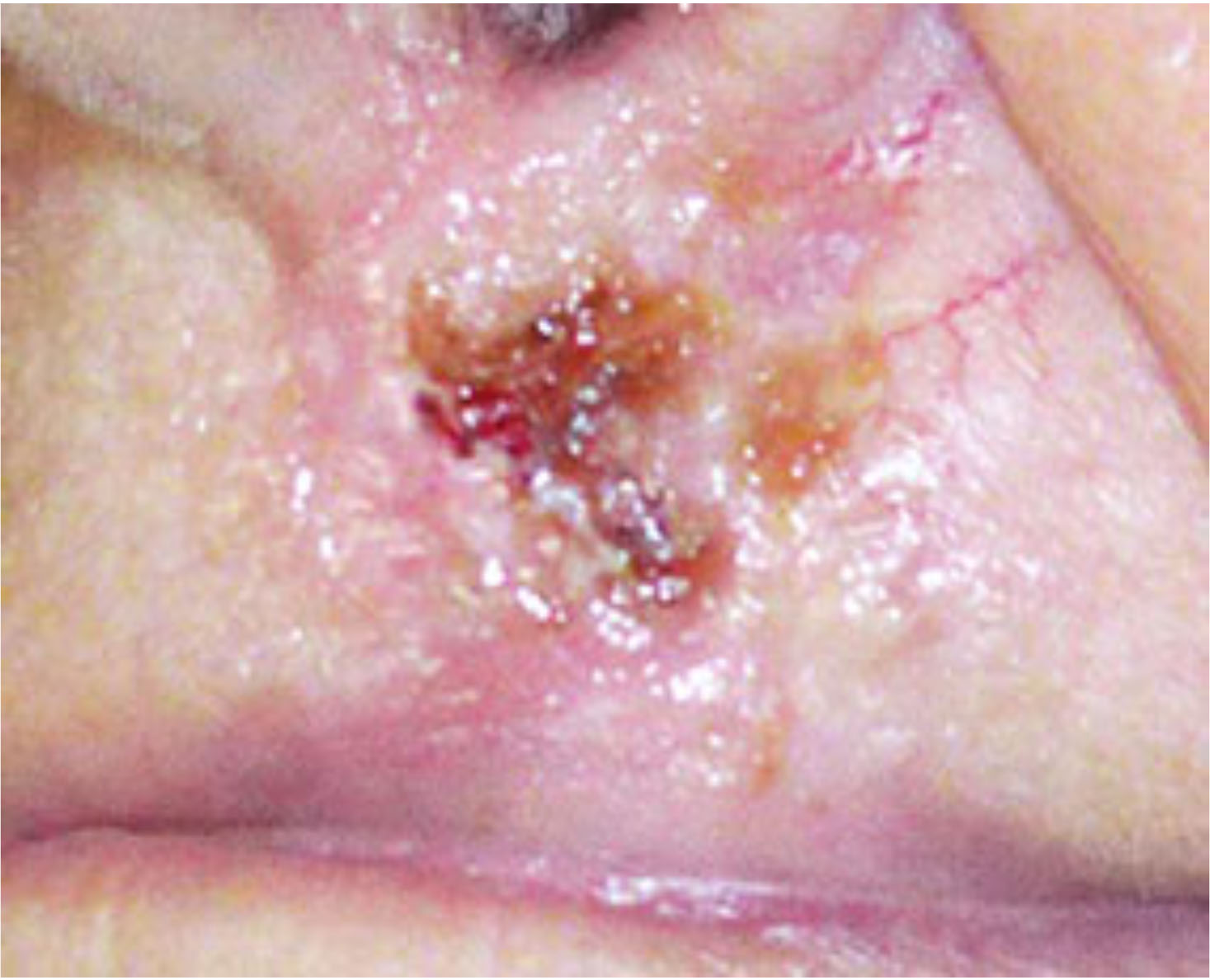 21
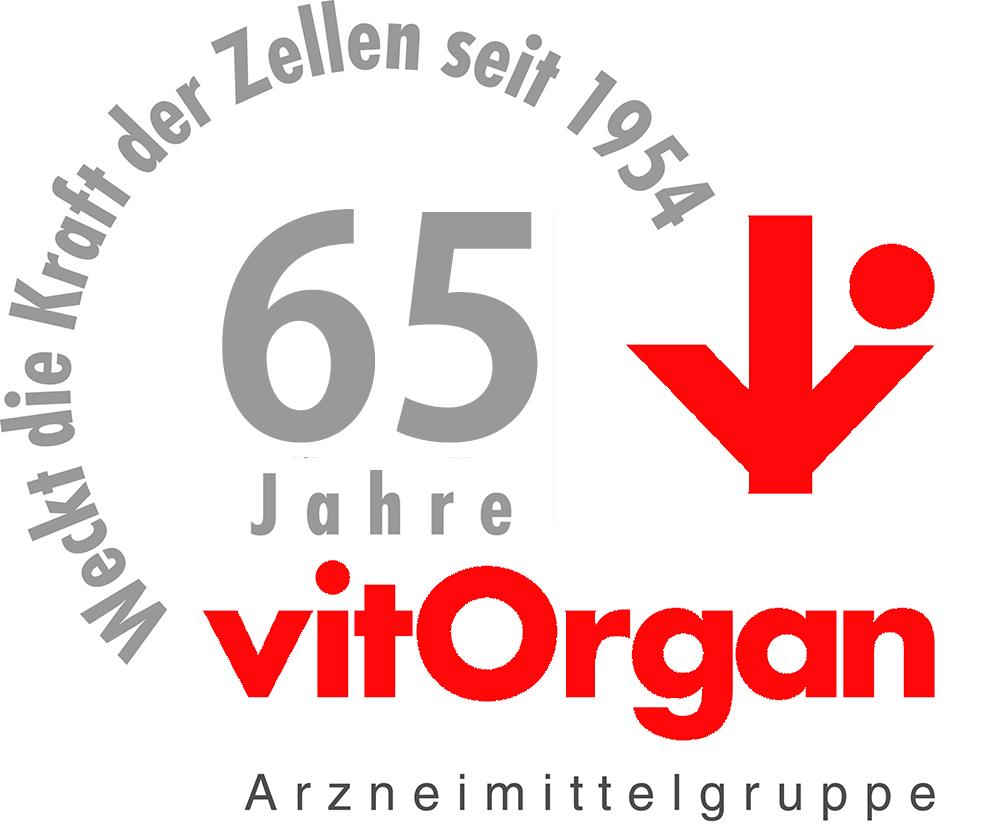 Ergebnis nach 8 Wo. der Kombinationsbiotherapie Klinisches FallbeispielKein Basaliom
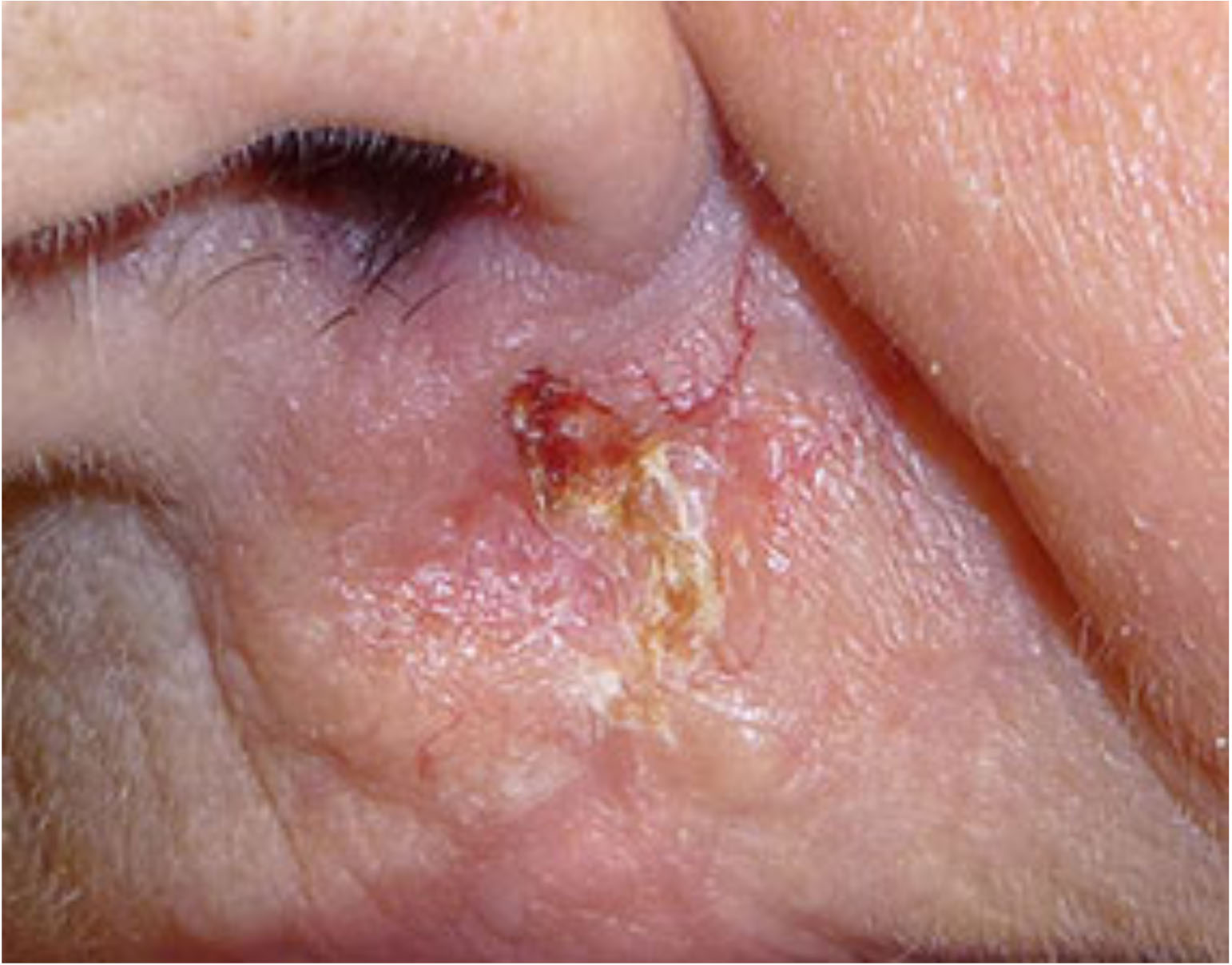 Restitutio ad integrum
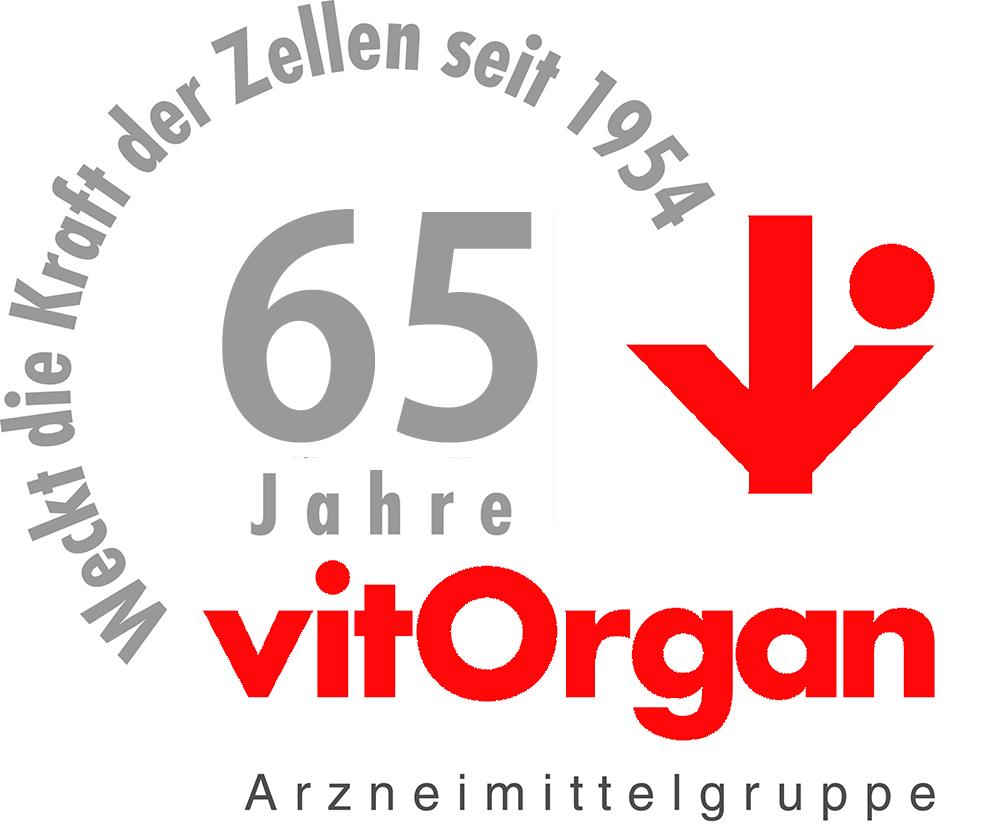 Klinisches Fallbeispiel

Hautkrebs: Basaliom des linken Ober- und Unterlides und der linken Wange
23
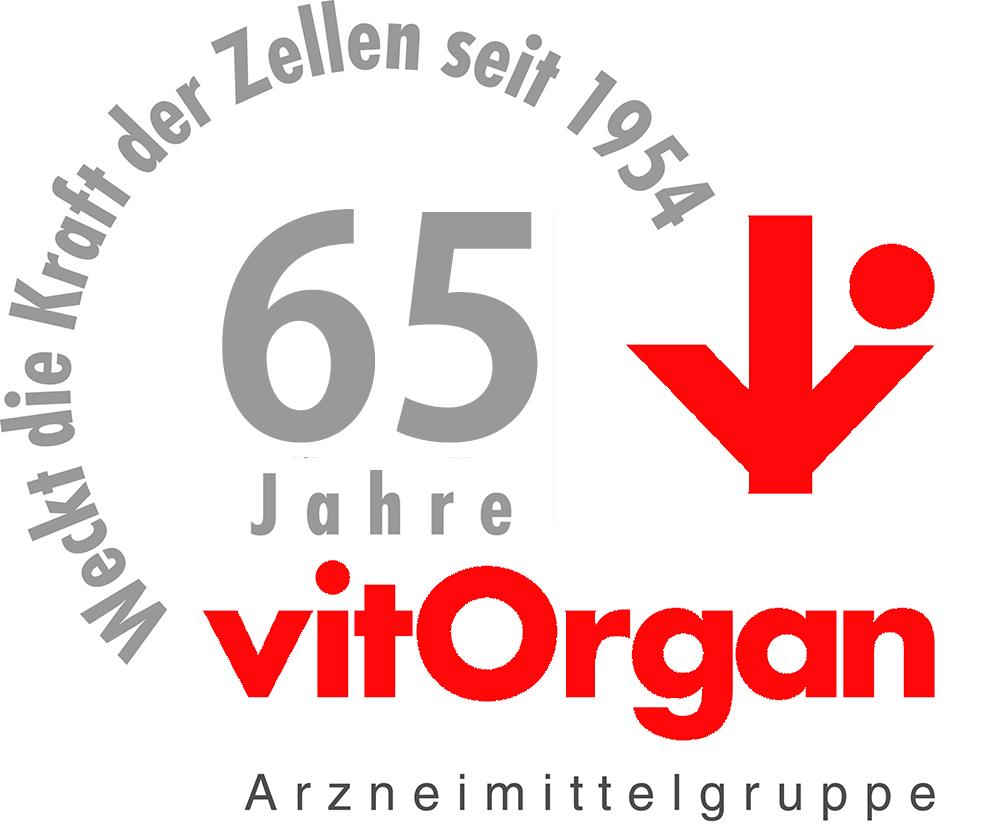 Klinisches FallbeispielHautkrebs: Basaliom des linken Ober- und Unterlides und der linken Wange
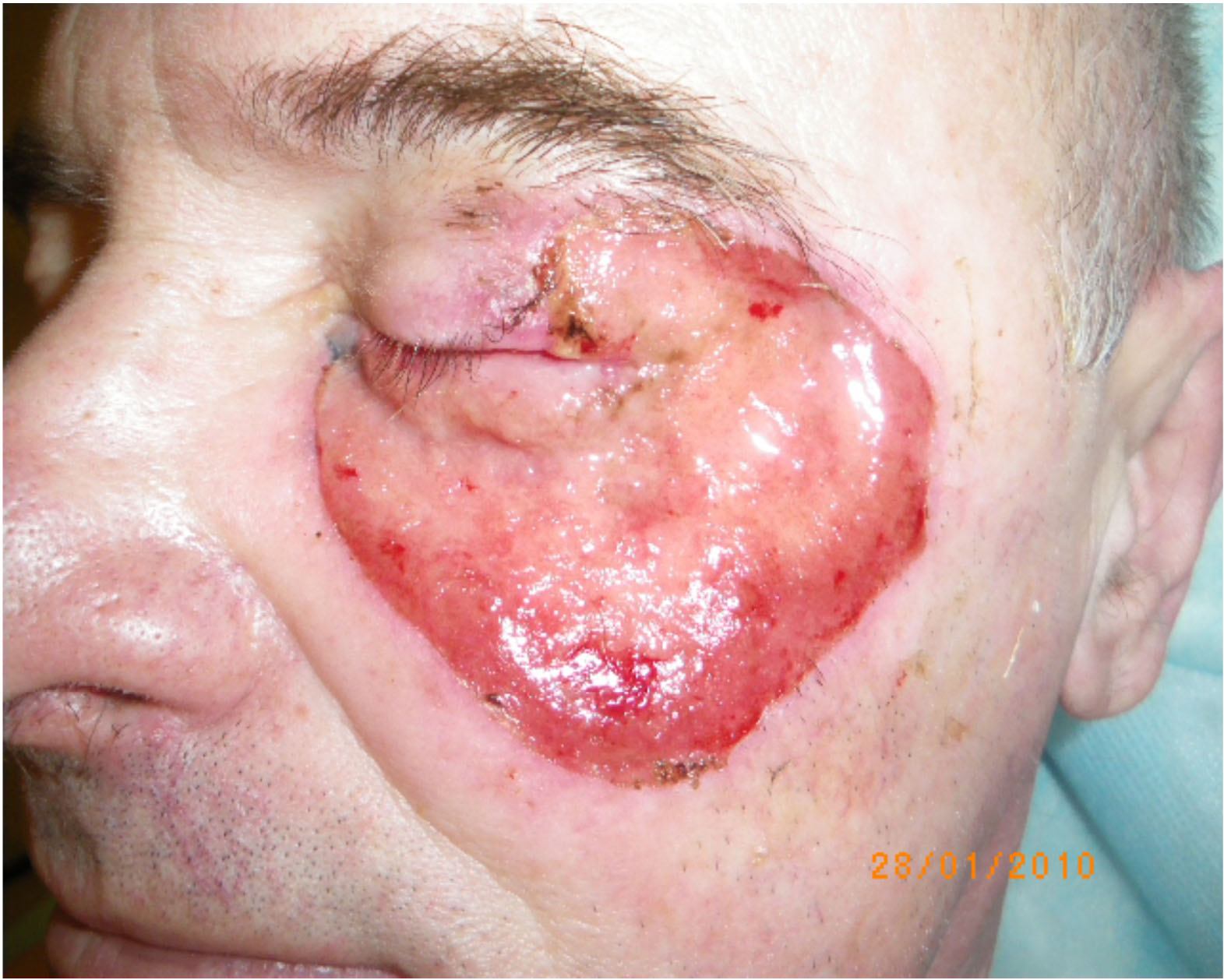 24
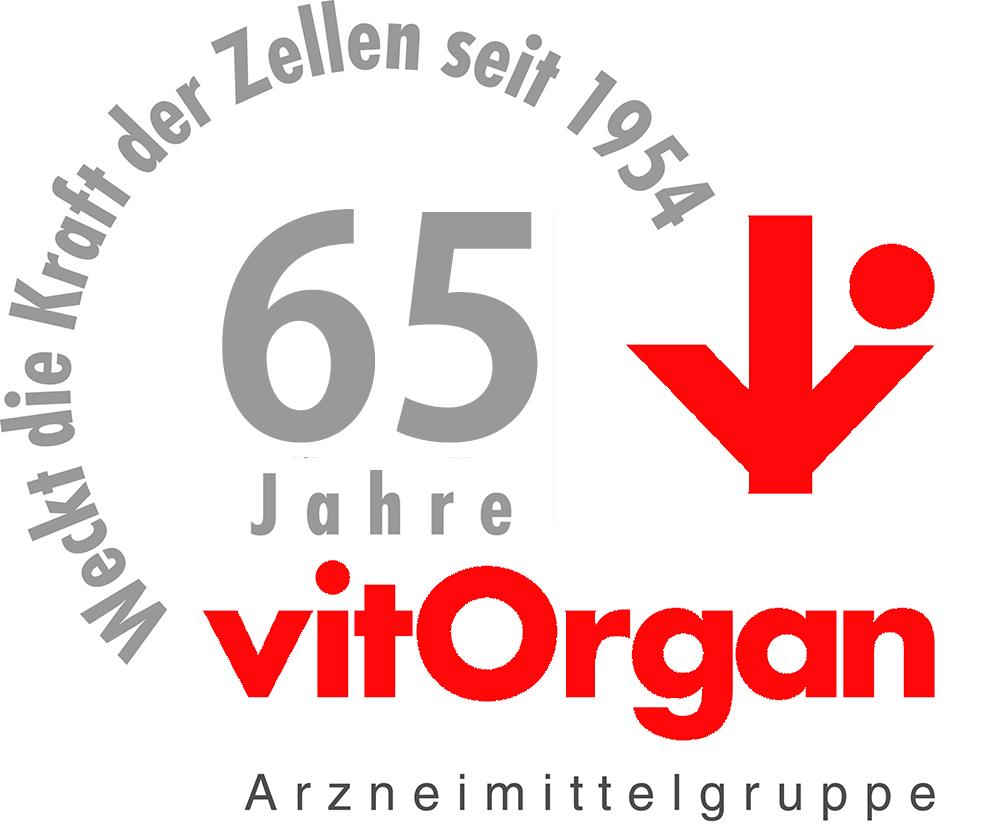 Kombinationsbiotherapie im Laufe der 4 Monate
NeyDIL Nr.66 D4 + Fotosensibilisator (Reihe/Typ: Chlorin e6) – 
i.v. Infusion mit Licht-Aktivierung - 2 x wöchentlich. 
    26 Infusionen über 16 Wochen

NeyPson Nr.5 D4 und NeyIm Nr.73 D7 mit Procain 2% rund um die betroffene Haut - Serie von 3 s.k. Injektionen  - lokale Infiltrationen 0,5 ml 2  x wöchentlich. 24 Injektionsserien über 16 Wo.

Chlorin creme/gel - örtliche Verwendung -   2-mal täglich über 16 Wo.

NeyVit Nr.66 Zellkraft - Aufnahme 2 x tgl. je 1 Tabs über 16 Wo.
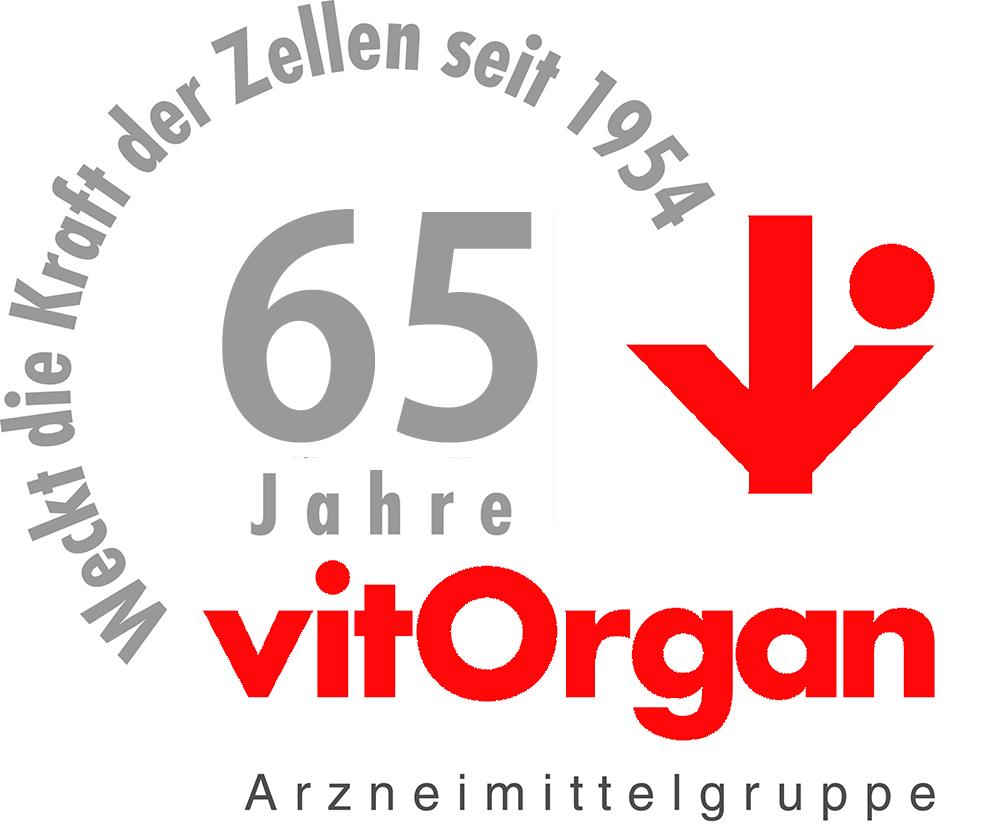 Ergebnis nach 4 Wo. der Kombinationsbiotherapie Klinisches FallbeispielHautkrebs: Basaliom des linken Ober- und Unterlides und der linken Wange
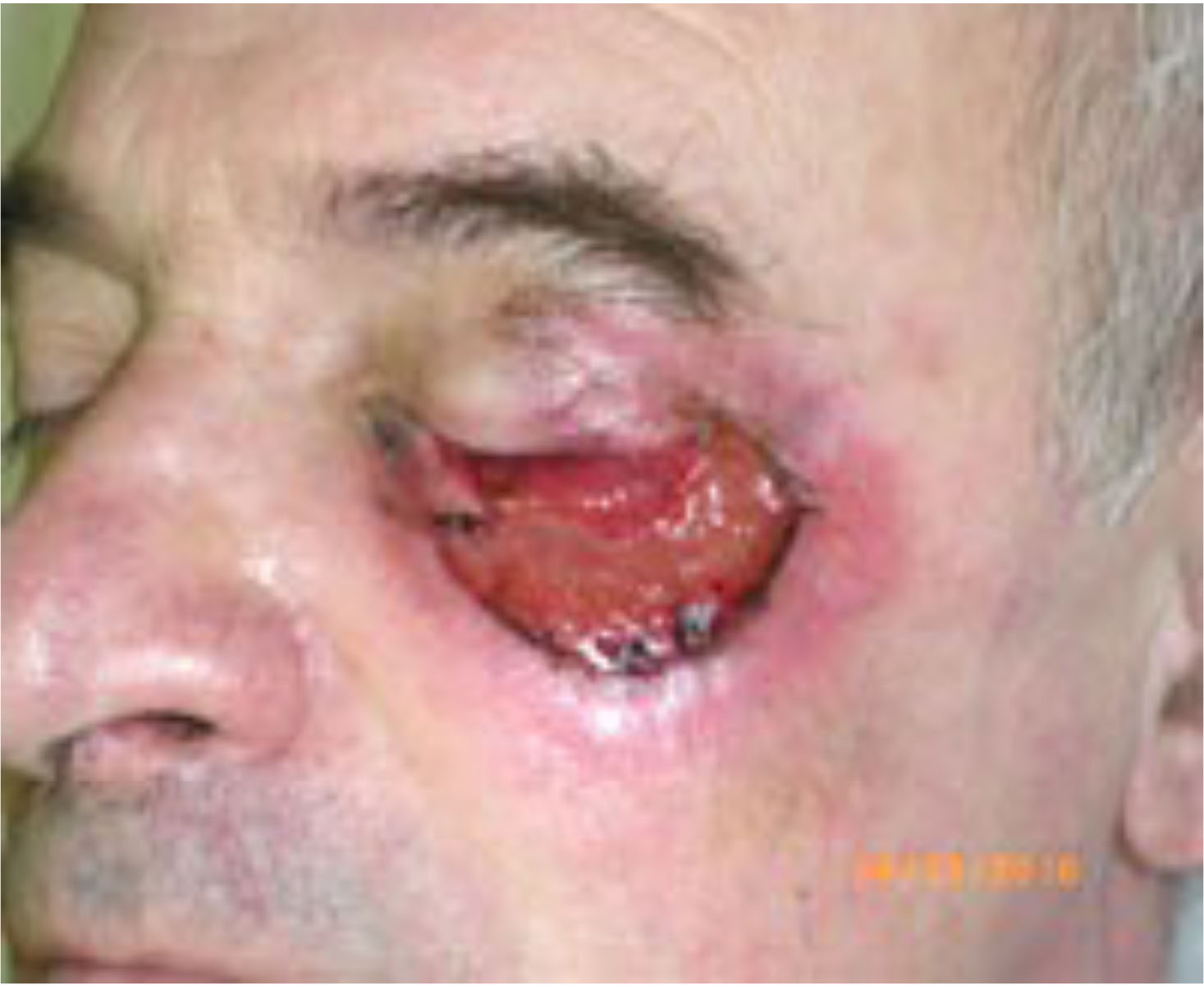 26
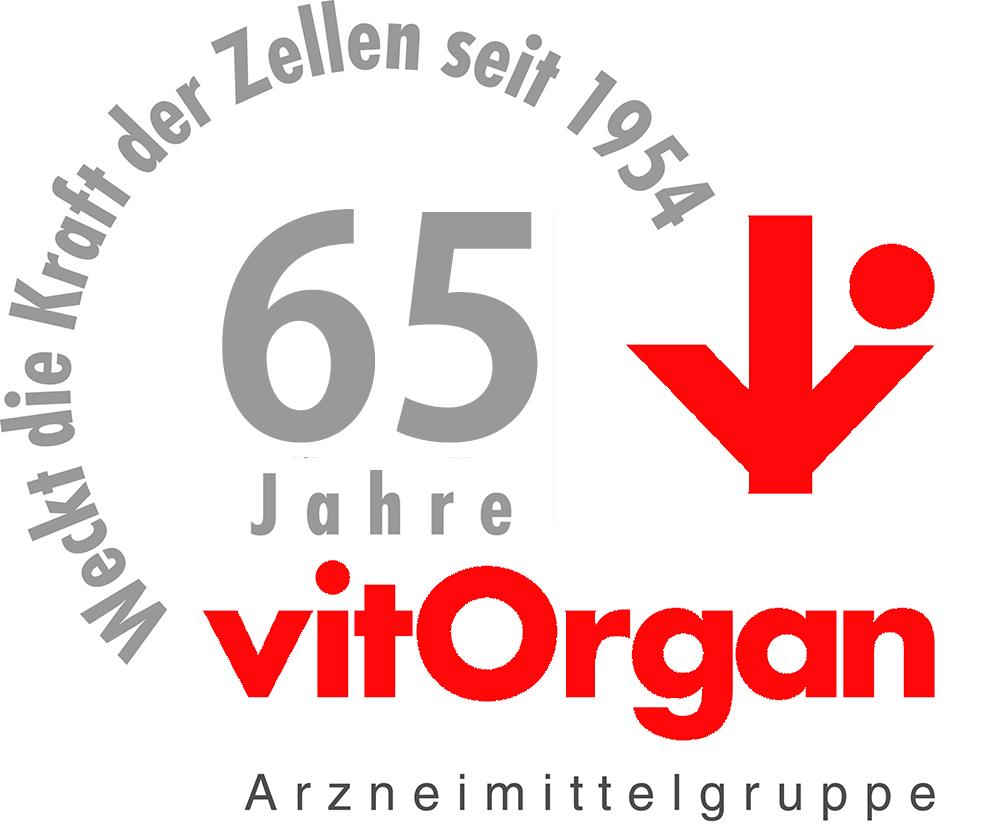 Ergebnis nach 4 Mo. der Kombinationsbiotherapie Klinisches FallbeispielKein Basaliom
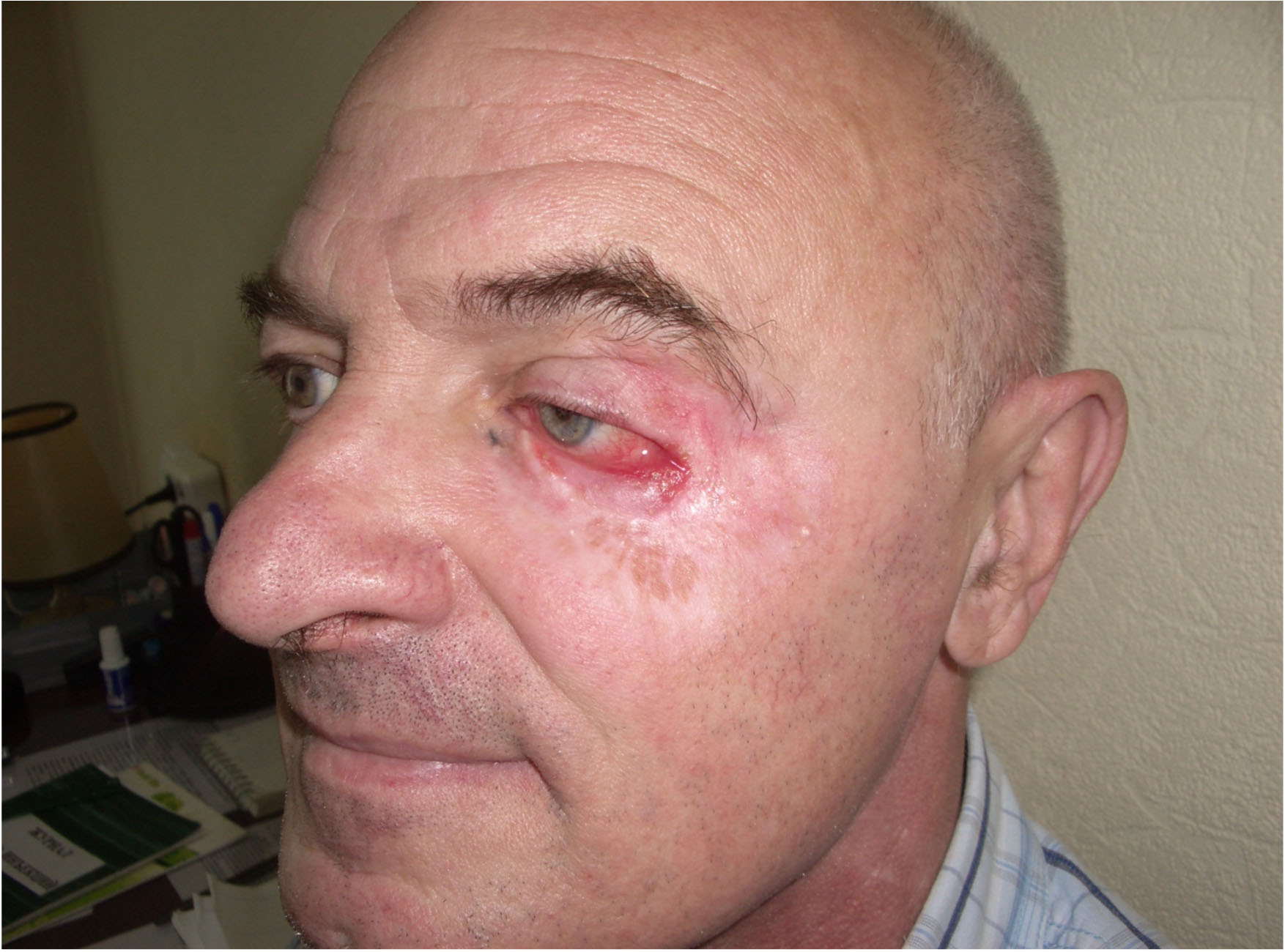 Restitutio ad integrum
27
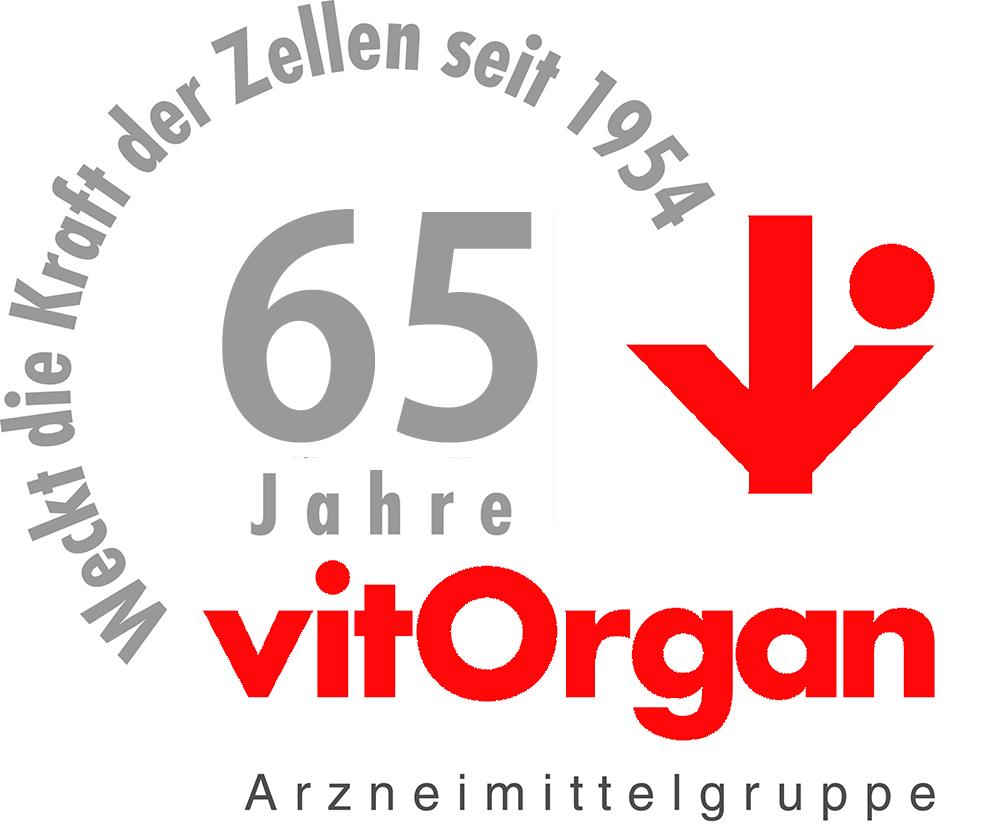 Klinisches Fallbeispiel

Hautkrebs: Basaliom an der rechten Wange
28
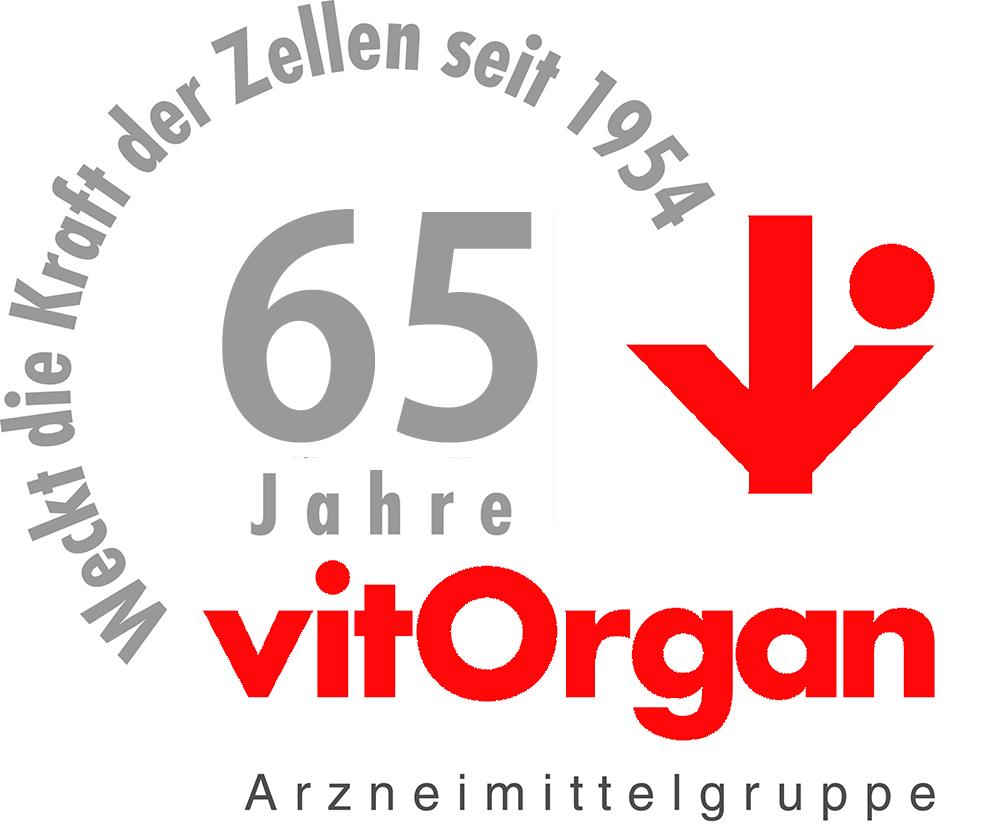 Klinisches FallbeispielHautkrebs: Basaliom an der rechten Wange
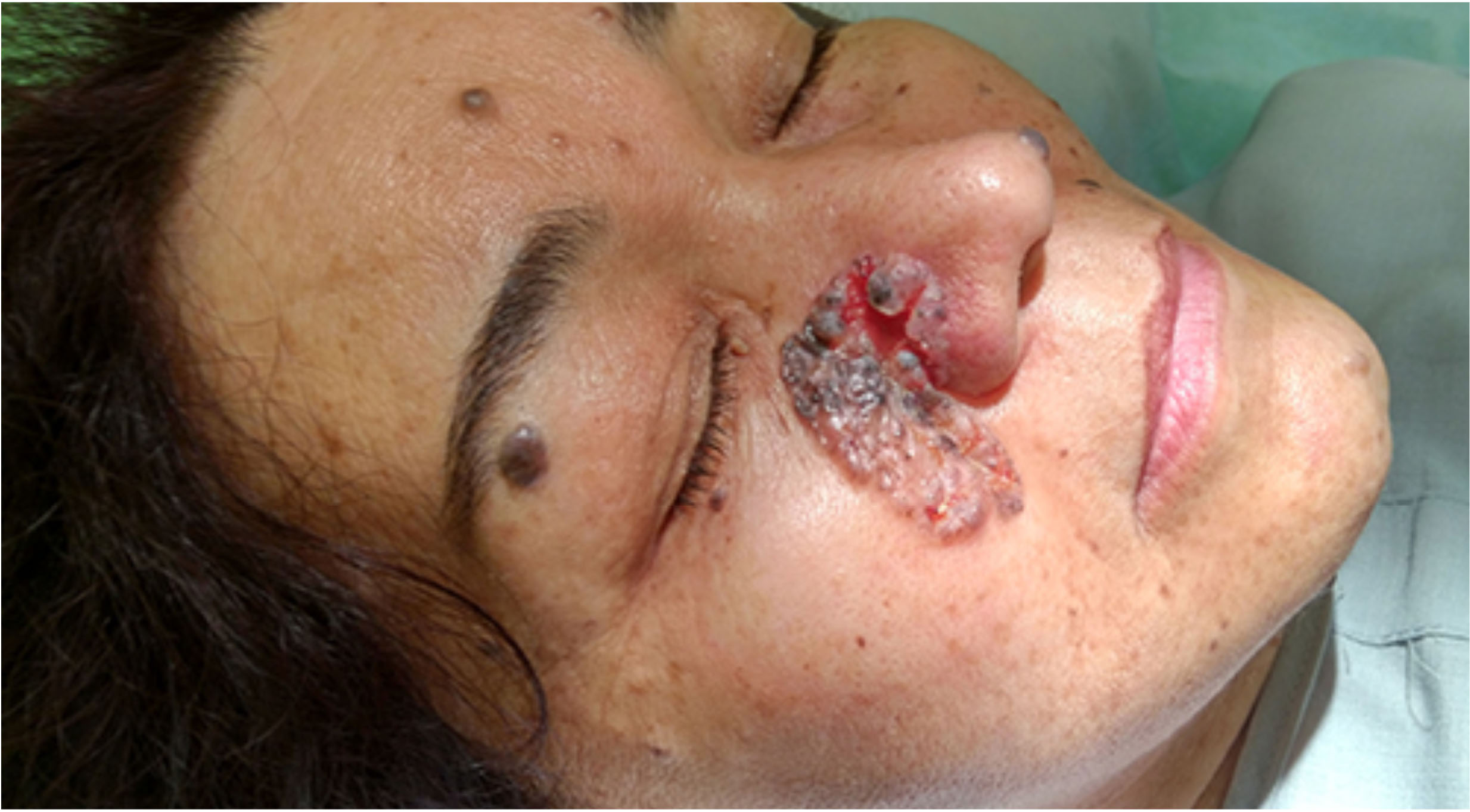 29
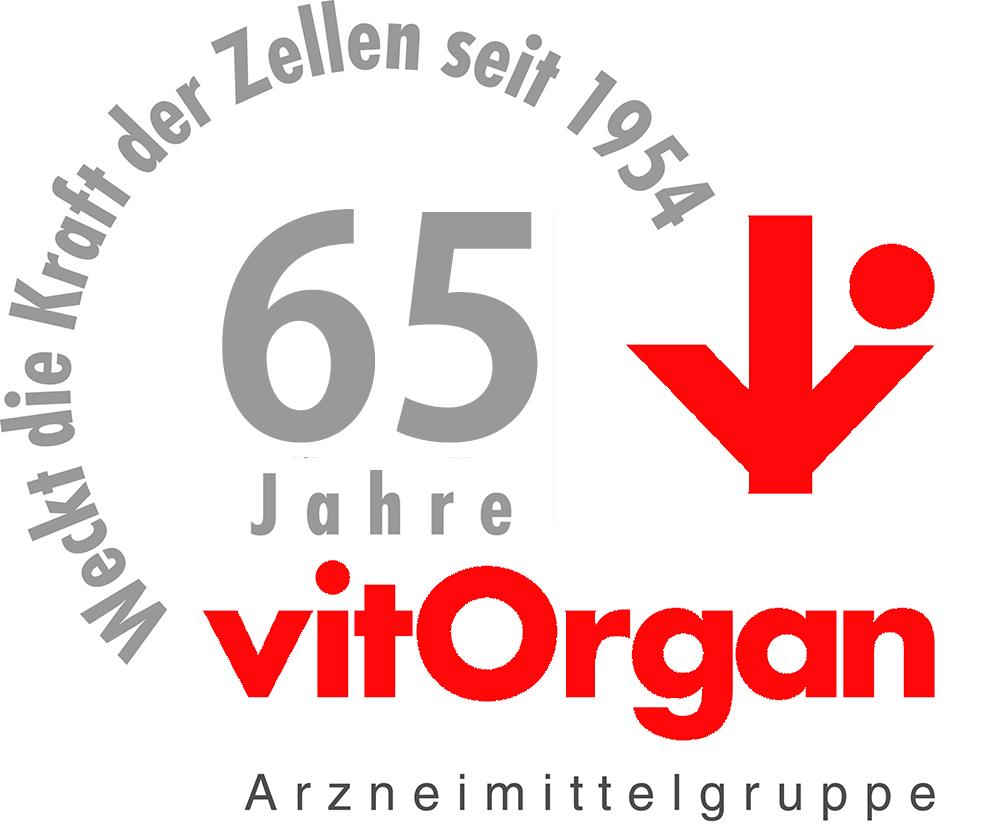 Kombinationsbiotherapie im Laufe der 2 Monate
NeyDIL Nr.66 D4 + Fotosensibilisator (Reihe/Typ: Chlorin e6) – 
i.v. Infusion mit Licht-Aktivierung - 2 x wöchentlich. 
    16 Infusionen über 8 Wochen

NeyPson Nr.5 D4 und NeyIm Nr.73 D7 mit Procain 2% rund um die betroffene Haut - Serie von 3 s.k. Injektionen  - lokale Infiltrationen 0,5 ml 2  x wöchentlich. 16 Injektionsserien über 8 Wo.

Chlorin creme/gel - örtliche Verwendung -   2-mal täglich über 8 Wo.

NeyVit Nr.66 Zellkraft - Aufnahme 2 x tgl. je 1 Tabs über 12 Wo.
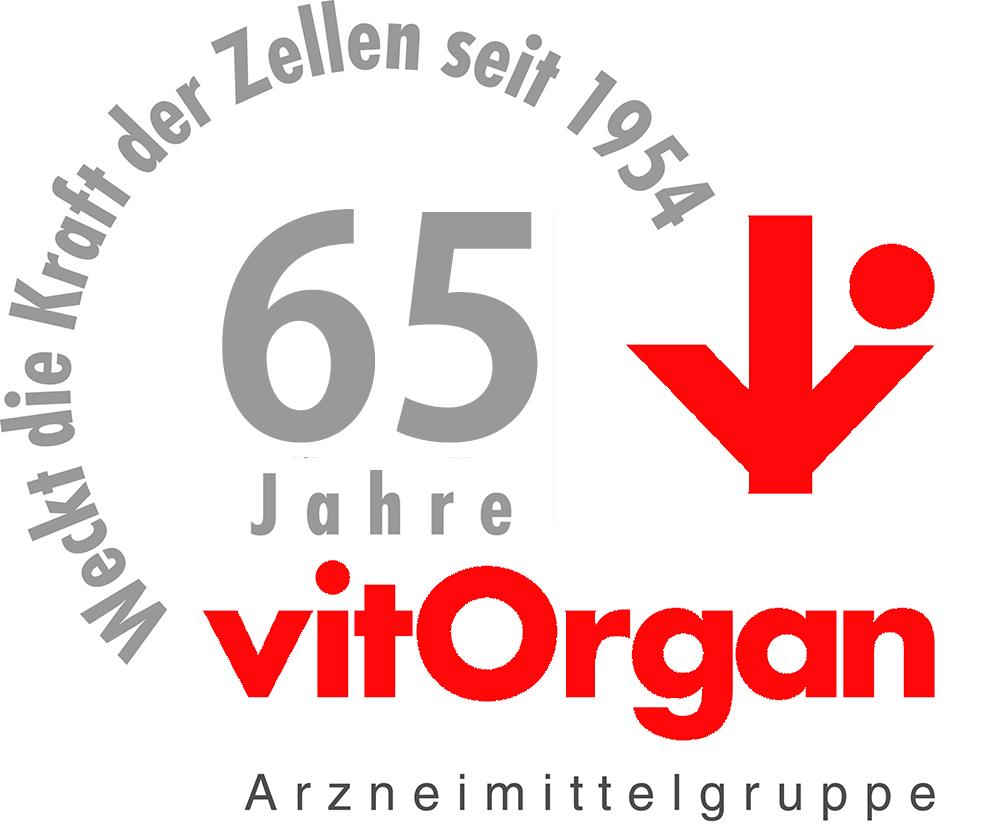 Ergebnis nach 2 Wo. der Kombinationsbiotherapie Klinisches FallbeispielHautkrebs: Basaliom an der rechten Wange
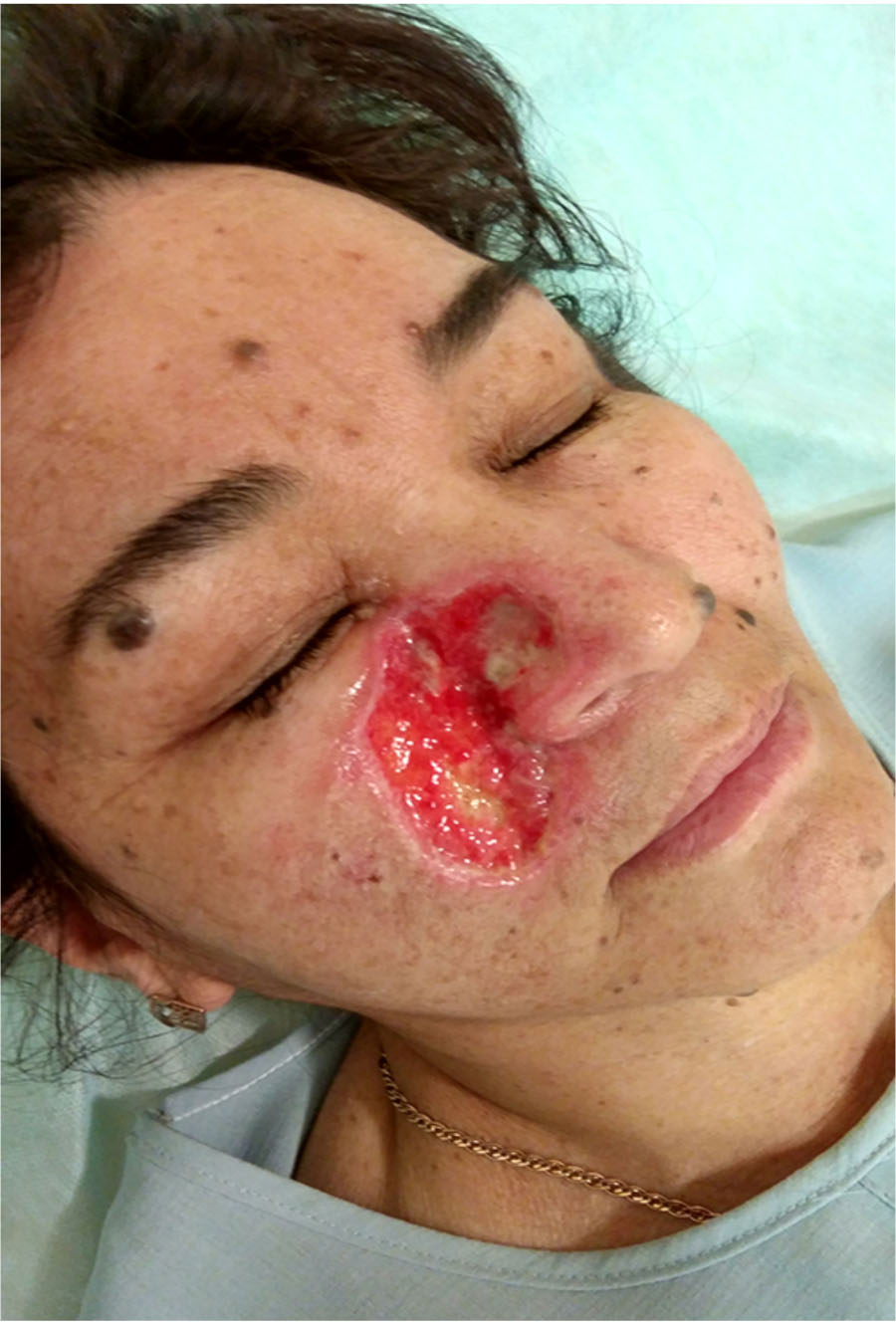 Zustand des Hautdefekts 
nach der Linderung 
der eitrigen Entzündung
31
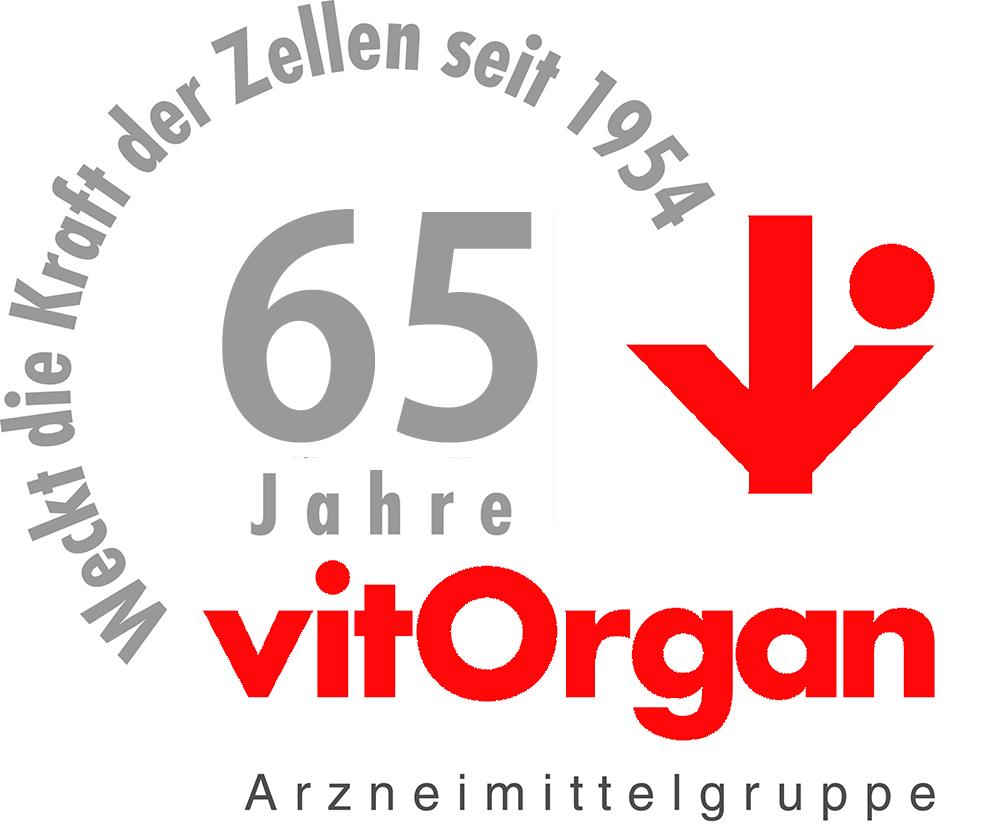 Ergebnis nach 8 Wo. der Kombinationsbiotherapie Klinisches FallbeispielKein Basaliom
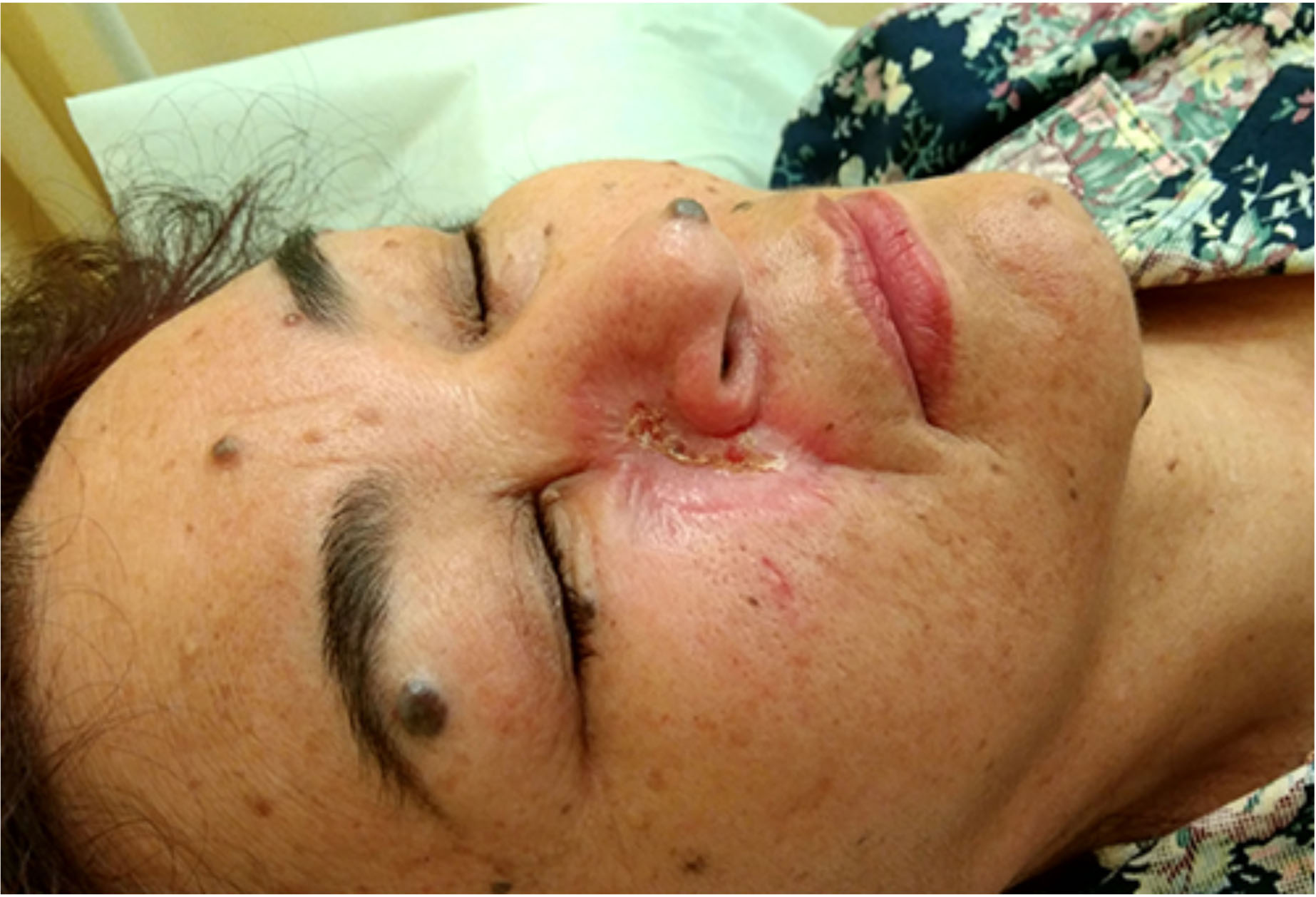 Restitutio ad integrum
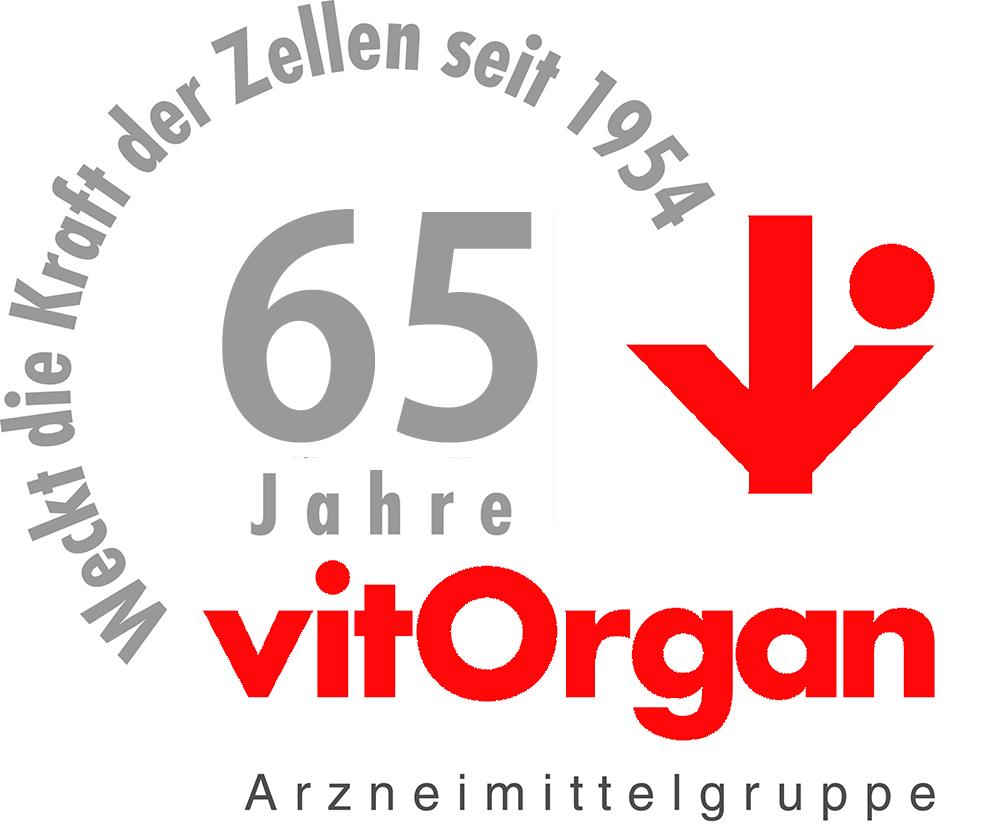 Plattenepithelkarzinom, früher Spinaliom / Stachelzellkrebs
33
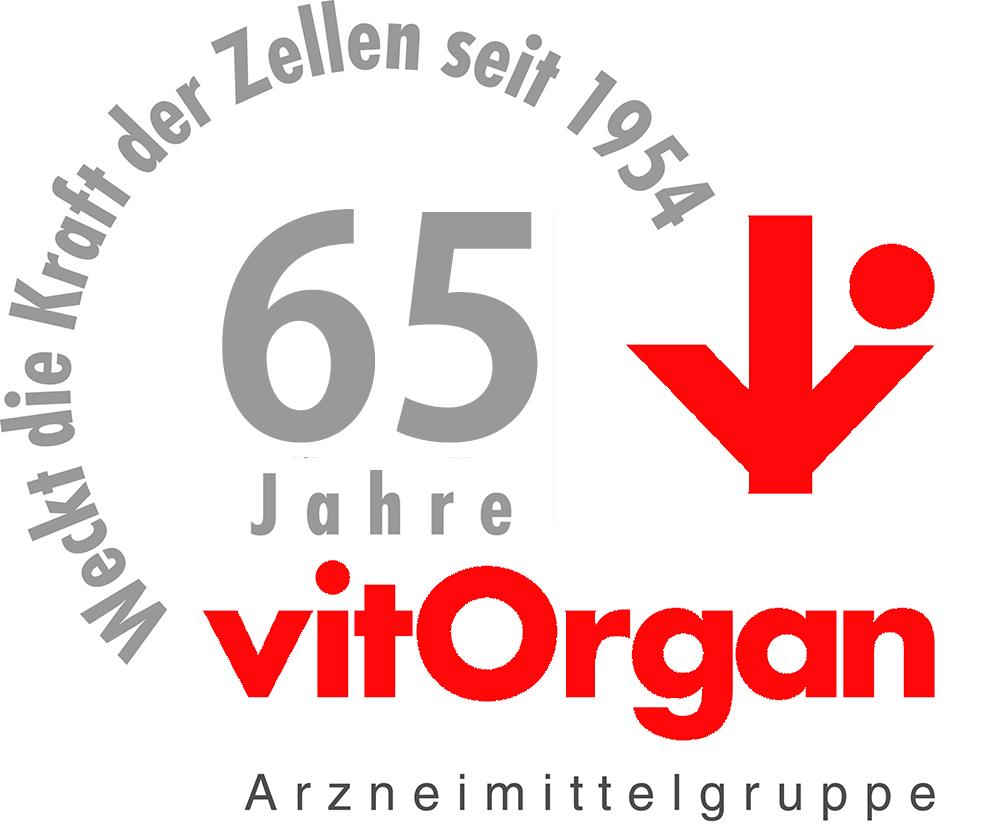 Plattenepithelkarzinom
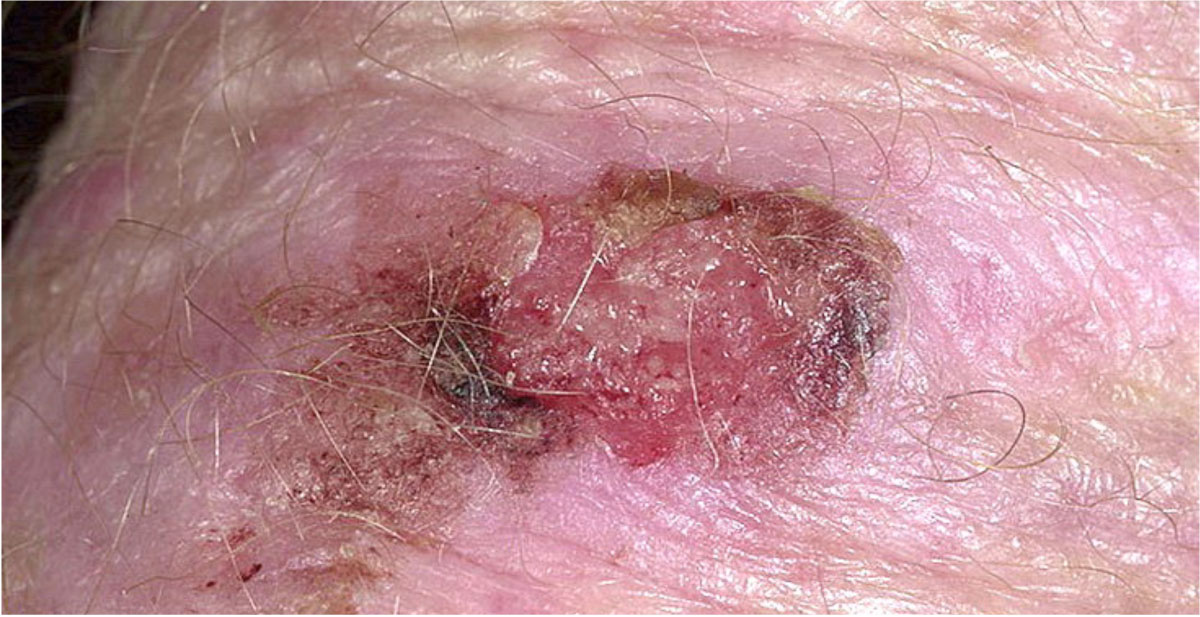 34
Klinisches Fallbeispiel

Hautkrebs: frontaler Plattenepithelkarzinom
35
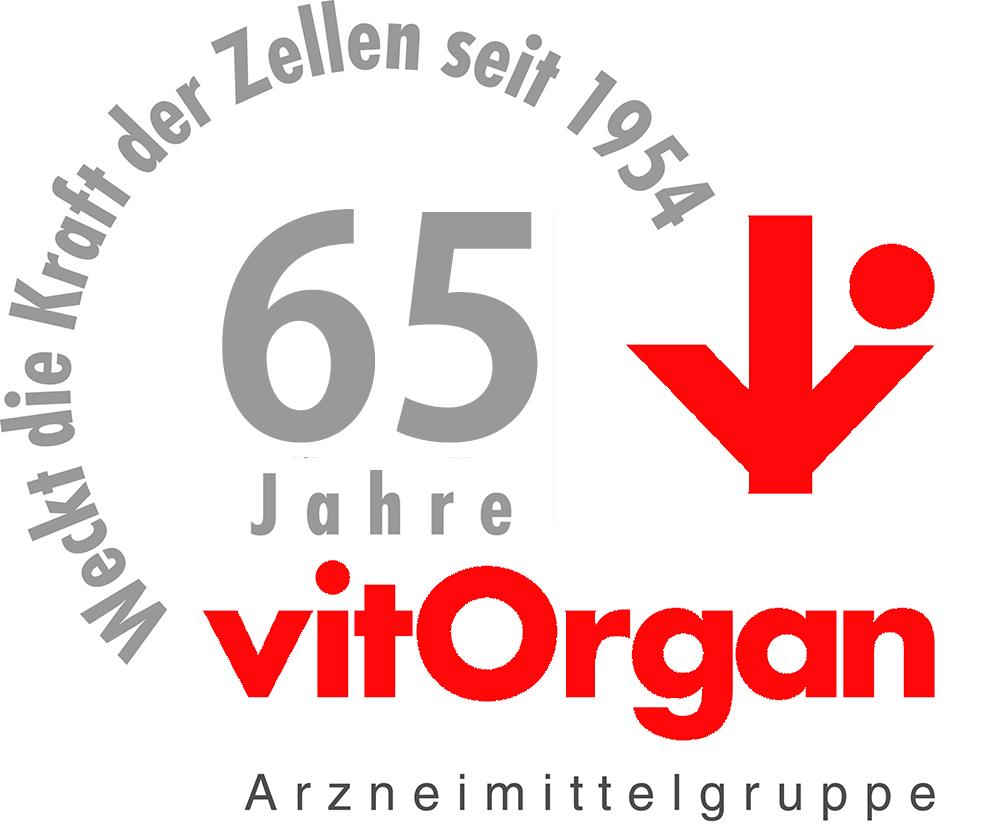 Klinisches FallbeispielHautkrebs: frontaler Plattenepithelkarzinom
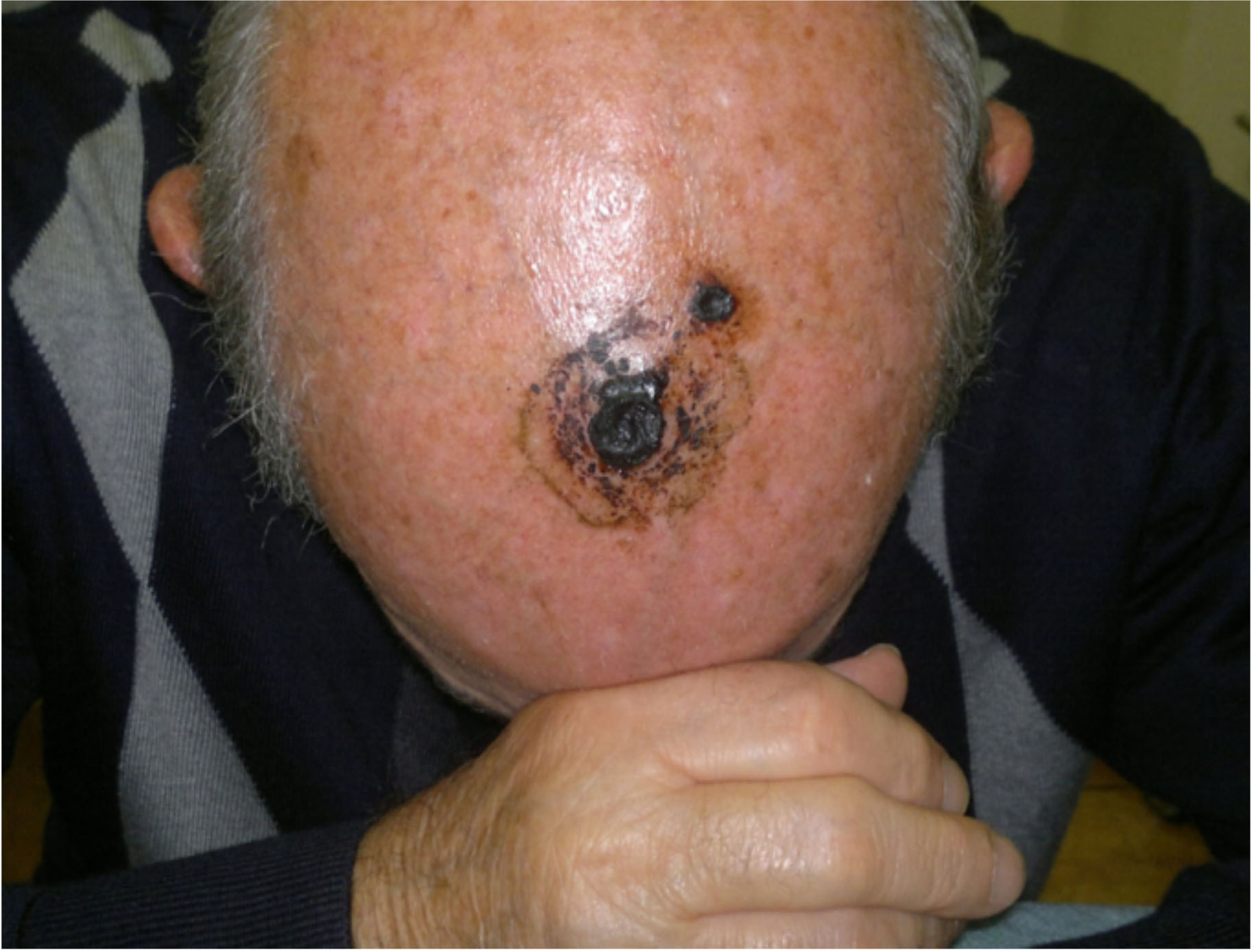 36
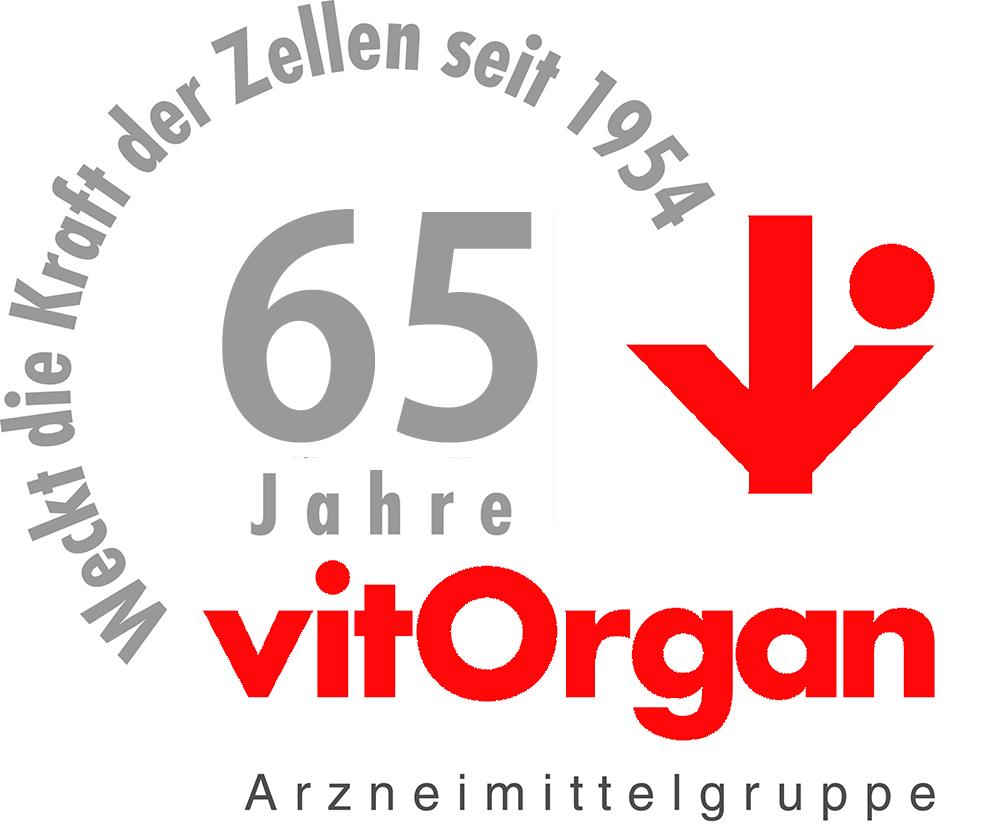 Kombinationsbiotherapie im Laufe der 2 Monate
NeyDIL Nr.66 D4 + Fotosensibilisator (Reihe/Typ: Chlorin e6) – 
i.v. Infusion mit Licht-Aktivierung - 2 x wöchentlich. 
    16 Infusionen über 8 Wochen

NeyPson Nr.5 D4 und NeyIm Nr.73 D7 mit Procain 2% rund um die betroffene Haut - Serie von 3 s.k. Injektionen  - lokale Infiltrationen 0,5 ml 2  x wöchentlich. 16 Injektionsserien über 8 Wo.

Chlorin creme/gel - örtliche Verwendung -   2-mal täglich über 8 Wo.

NeyVit Nr.66 Zellkraft - Aufnahme 2 x tgl. je 1 Tabs über 12 Wo.
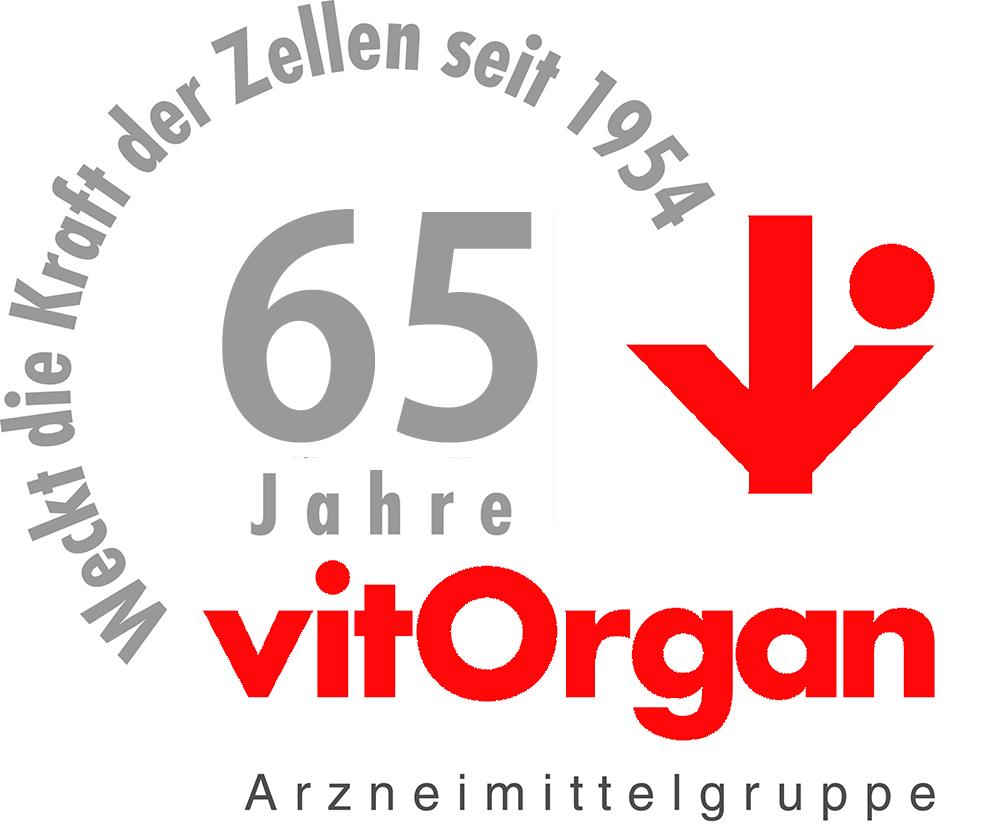 Ergebnis nach 4 Wo. der Kombinationsbiotherapie Klinisches FallbeispielHautkrebs: Plattenepithelkarzinom auf der Stirnhaut
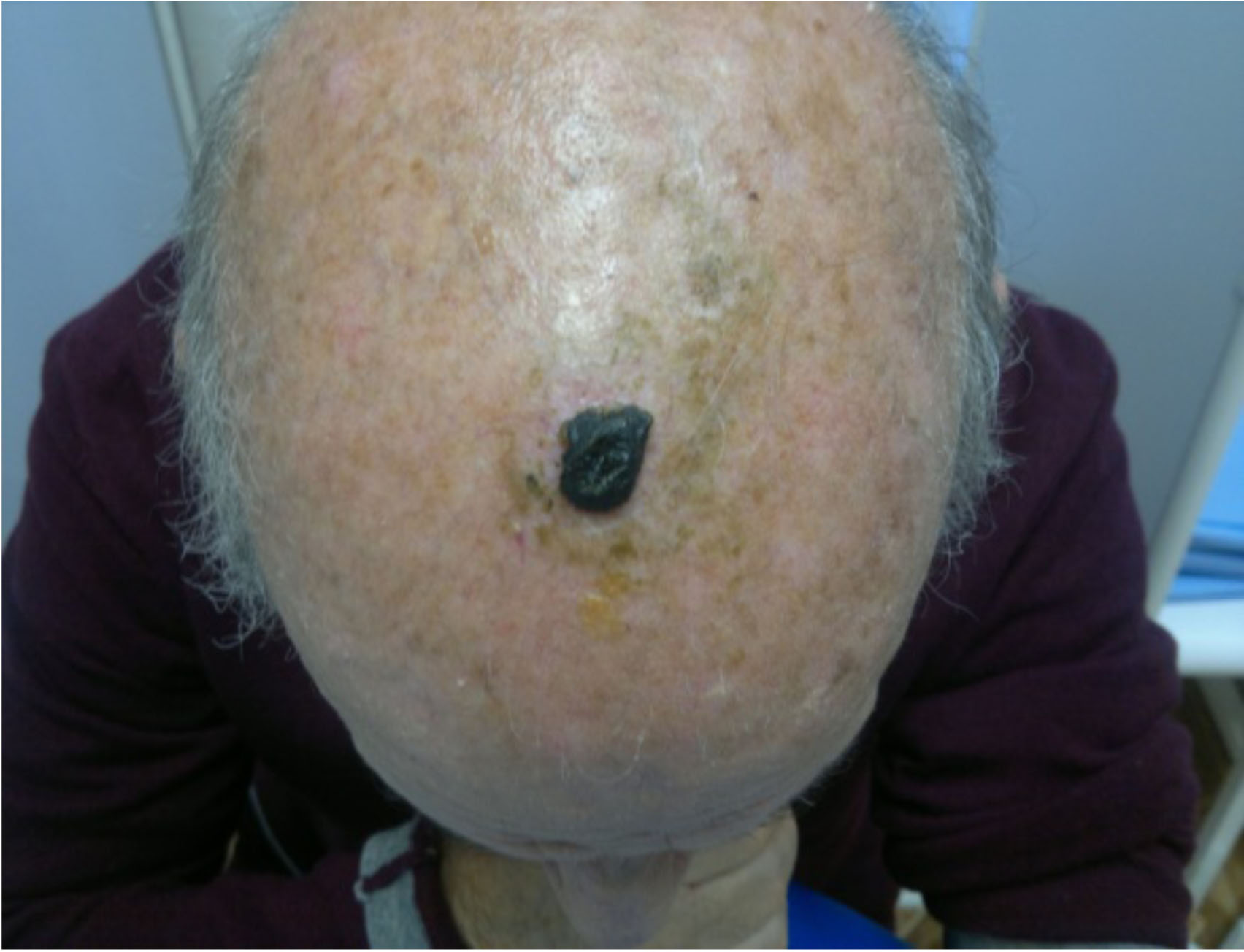 38
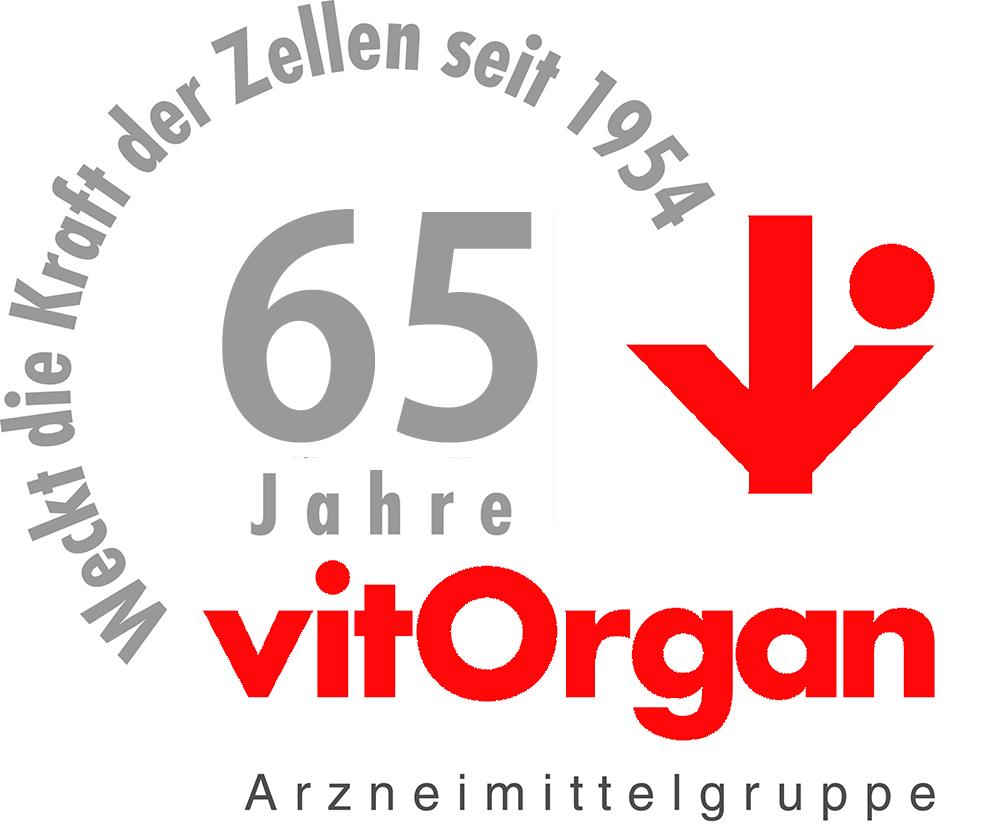 Ergebnis nach 8 Wo. der Kombinationsbiotherapie Klinisches FallbeispielKein Plattenepithelkarzinom
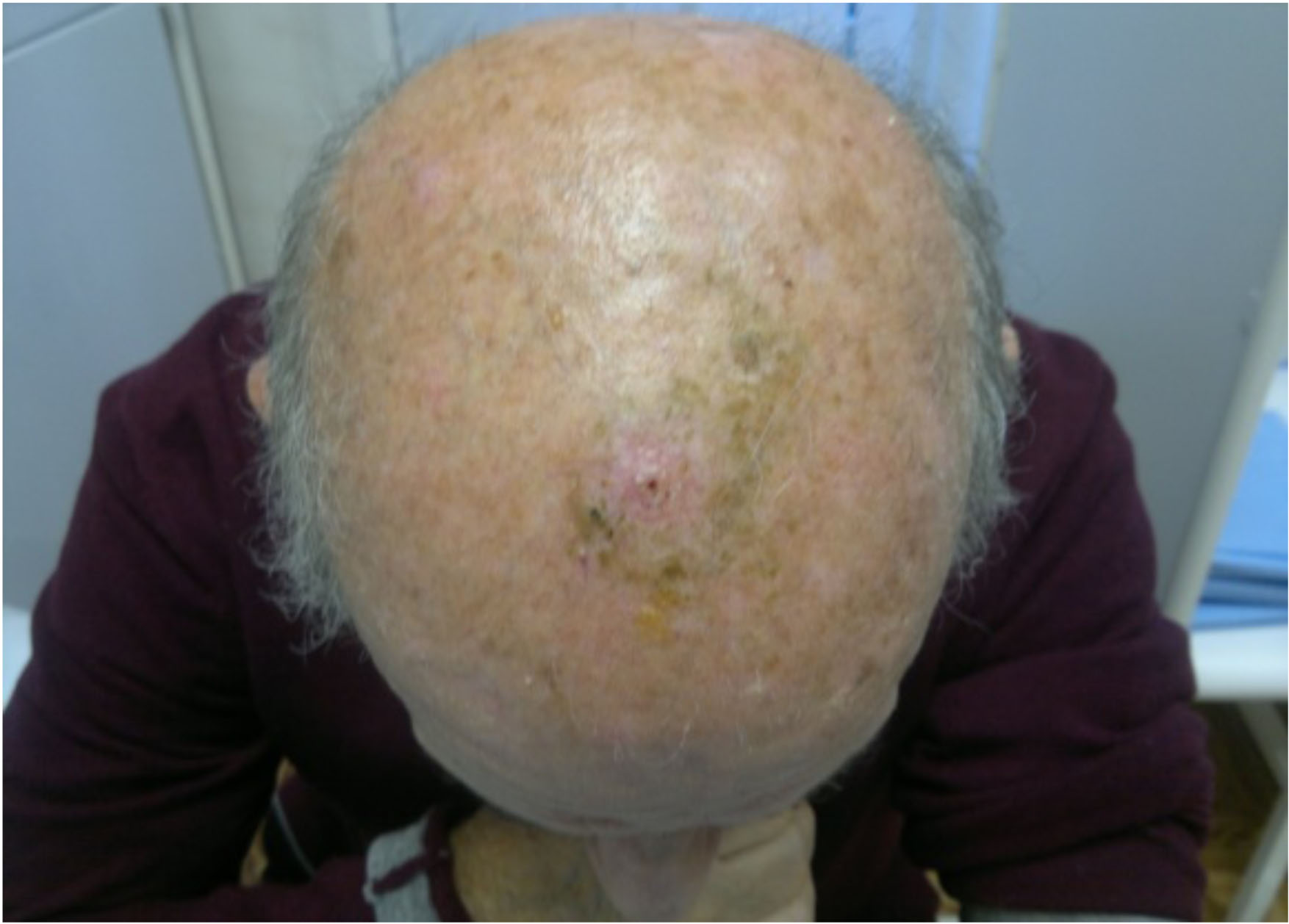 Restitutio ad integrum
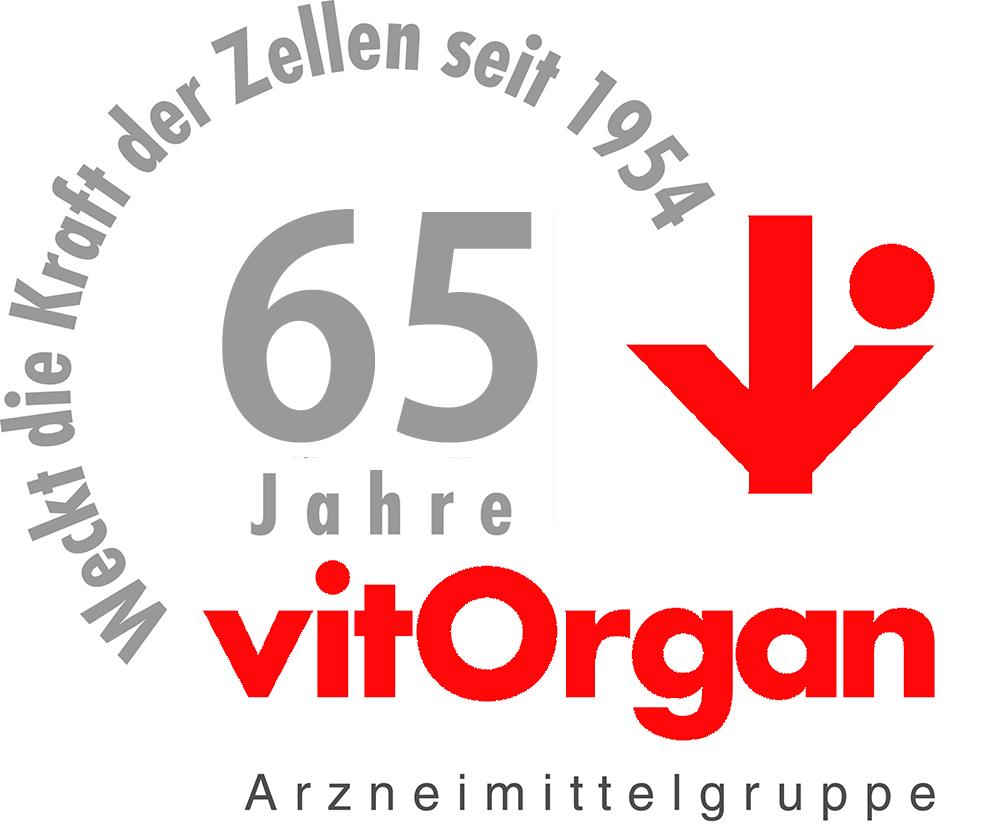 Hautkrebs: Morbus Bowenauch: Dermatosis praecancerosa Bowen, Bowen-Karzinom (Bowen-Hautkrebs), Dyskeratosis maligna
40
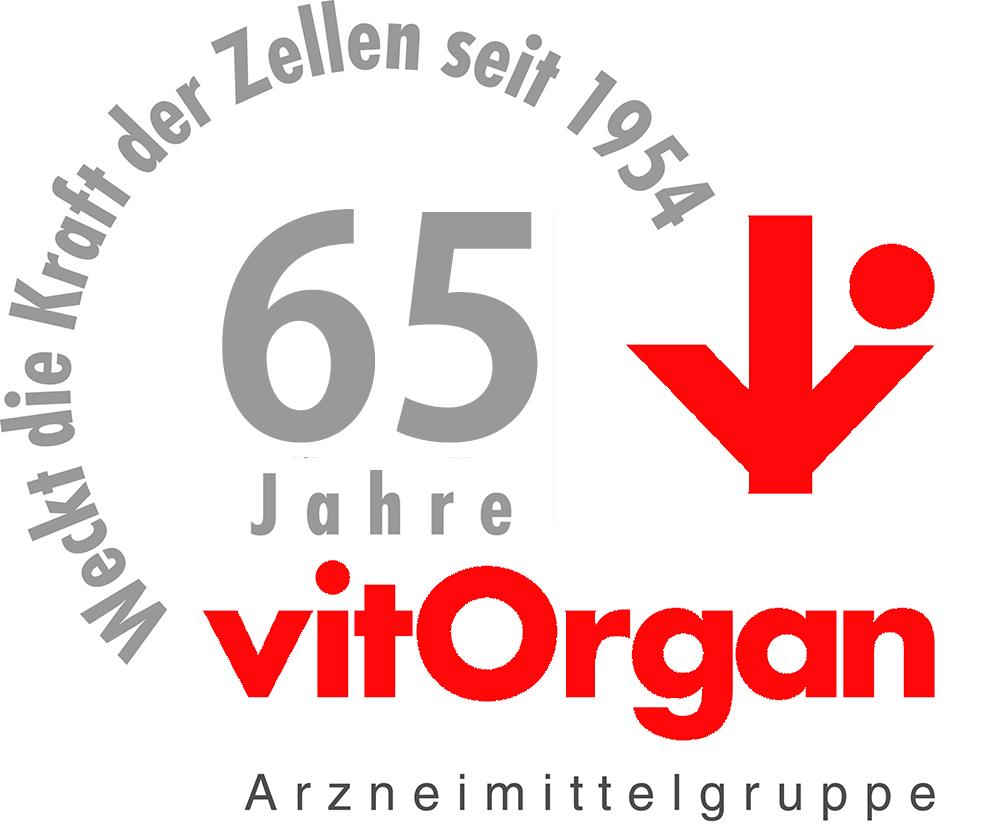 Klinisches Fallbeispiel

Hautkrebs: Morbus Bowen im Damm- und Anusbereich.
41
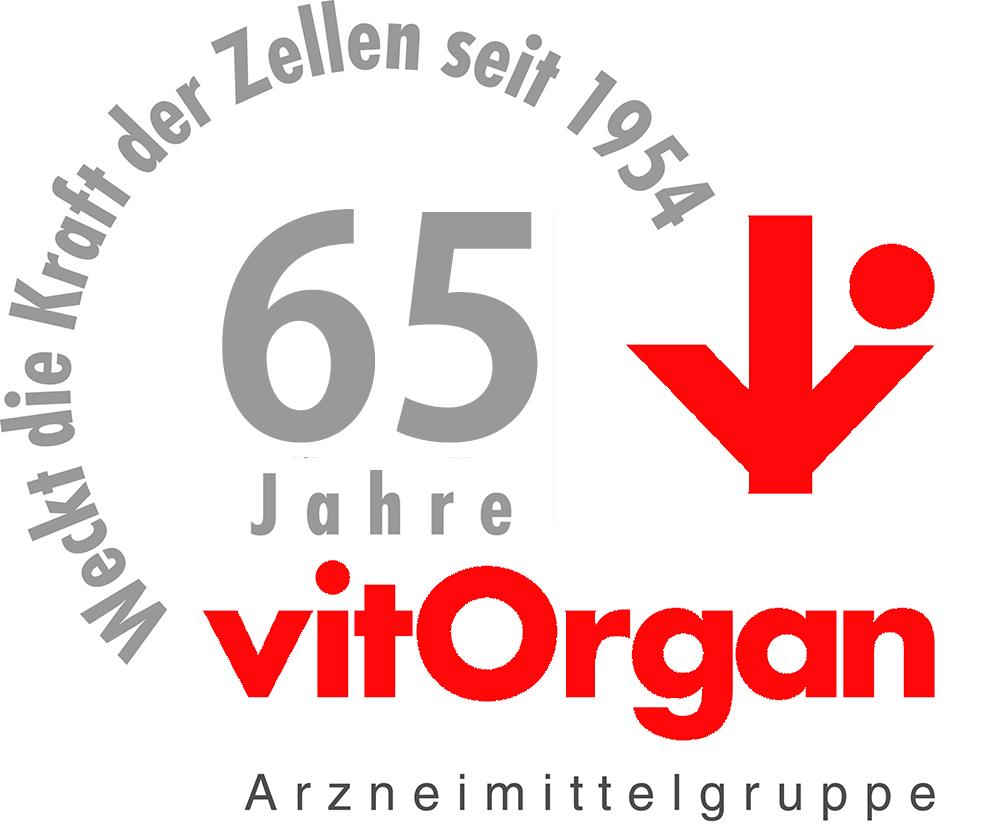 Klinisches FallbeispielHautkrebs: Morbus Bowen im Damm- und Anusbereich
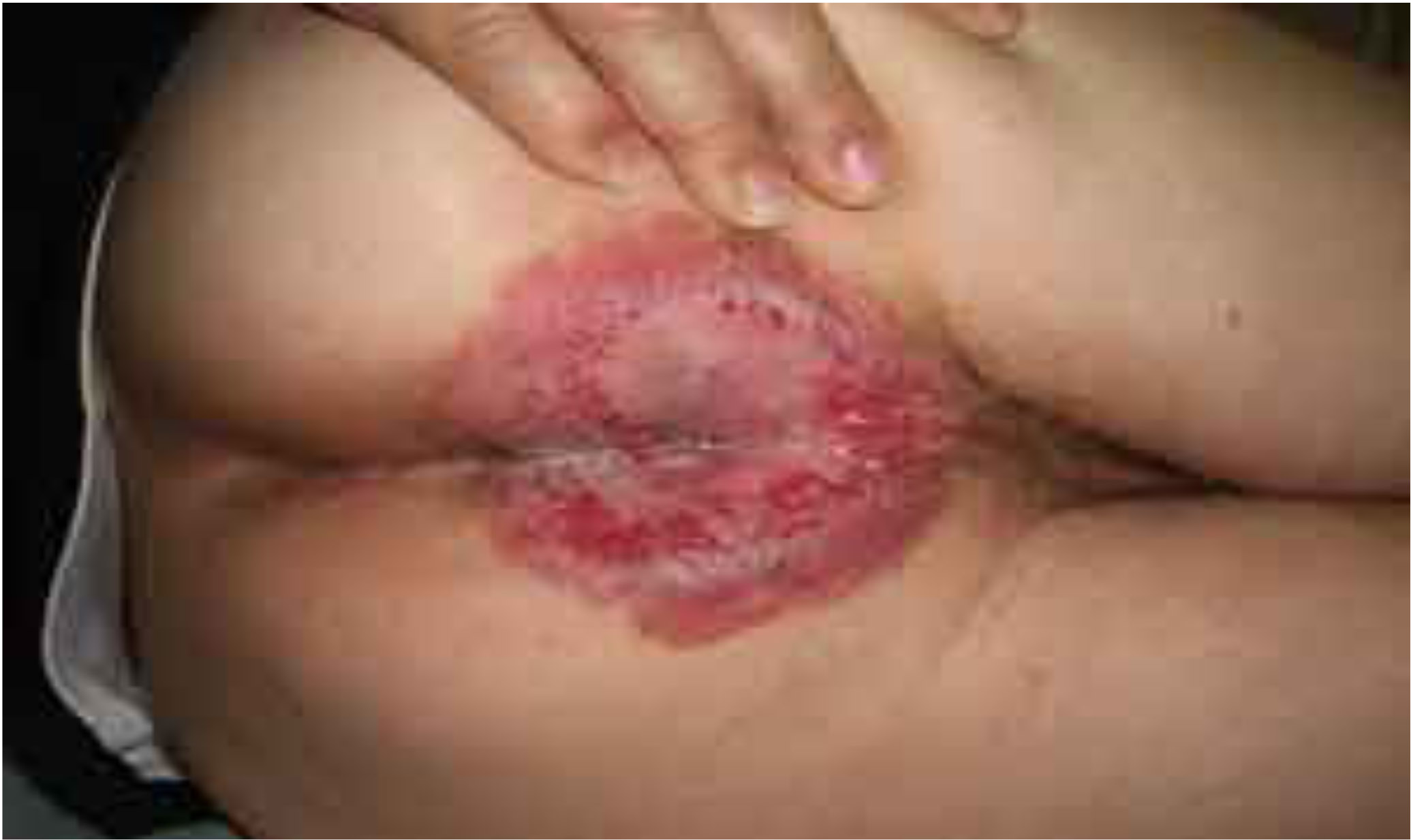 42
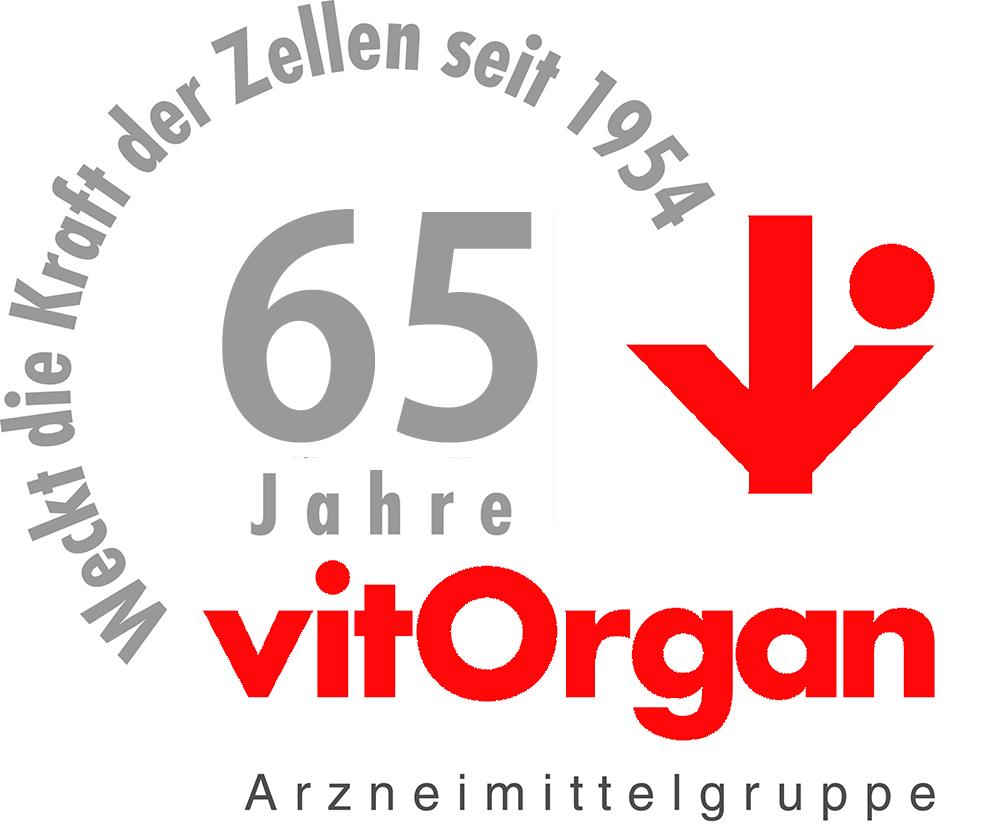 Kombinationsbiotherapie im Laufe der 2 Monate
NeyDIL Nr.66 D4 + Fotosensibilisator (Reihe/Typ: Chlorin e6) – 
i.v. Infusion mit Licht-Aktivierung - 2 x wöchentlich. 
    16 Infusionen über 8 Wochen

NeyPson Nr.5 D4 und NeyIm Nr.73 D7 mit Procain 2% rund um die betroffene Haut - Serie von 3 s.k. Injektionen  - lokale Infiltrationen 0,5 ml 2  x wöchentlich. 16 Injektionsserien über 8 Wo.

Chlorin creme/gel - örtliche Verwendung -   2-mal täglich über 8 Wo.

NeyVit Nr.66 Zellkraft - Aufnahme 2 x tgl. je 1 Tabs über 12 Wo.
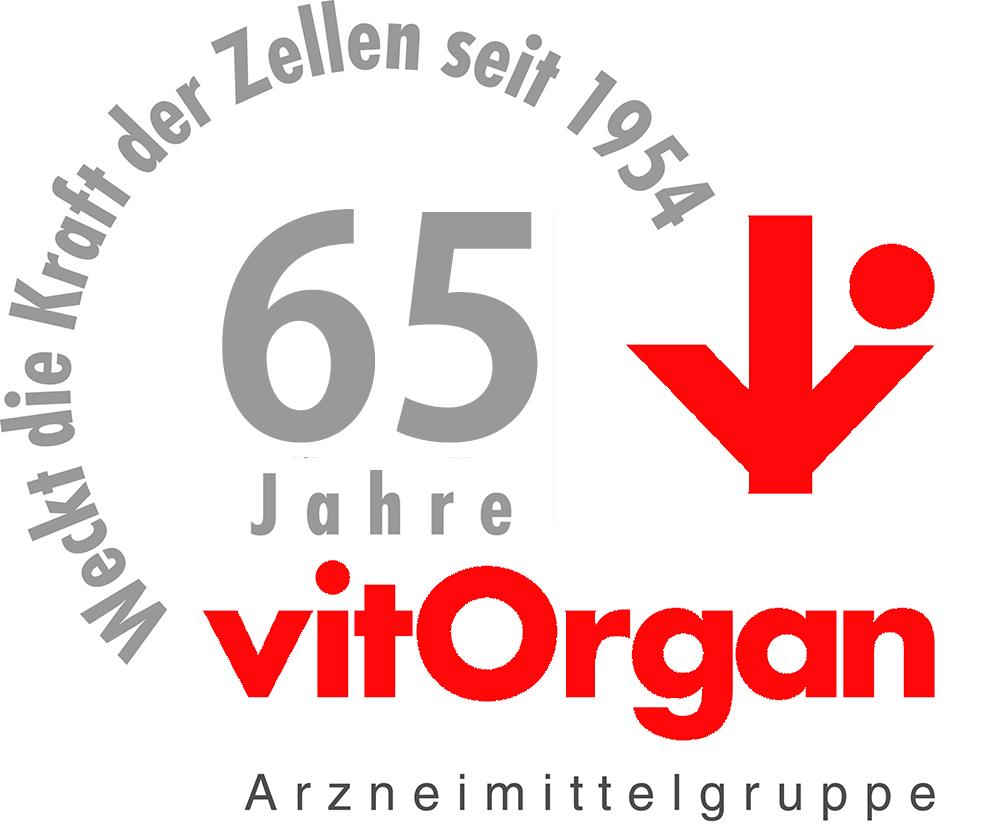 Ergebnis nach 4 Wo. der Kombinationsbiotherapie Klinisches FallbeispielHautkrebs: Morbus Bowen im Damm- und Anusbereich
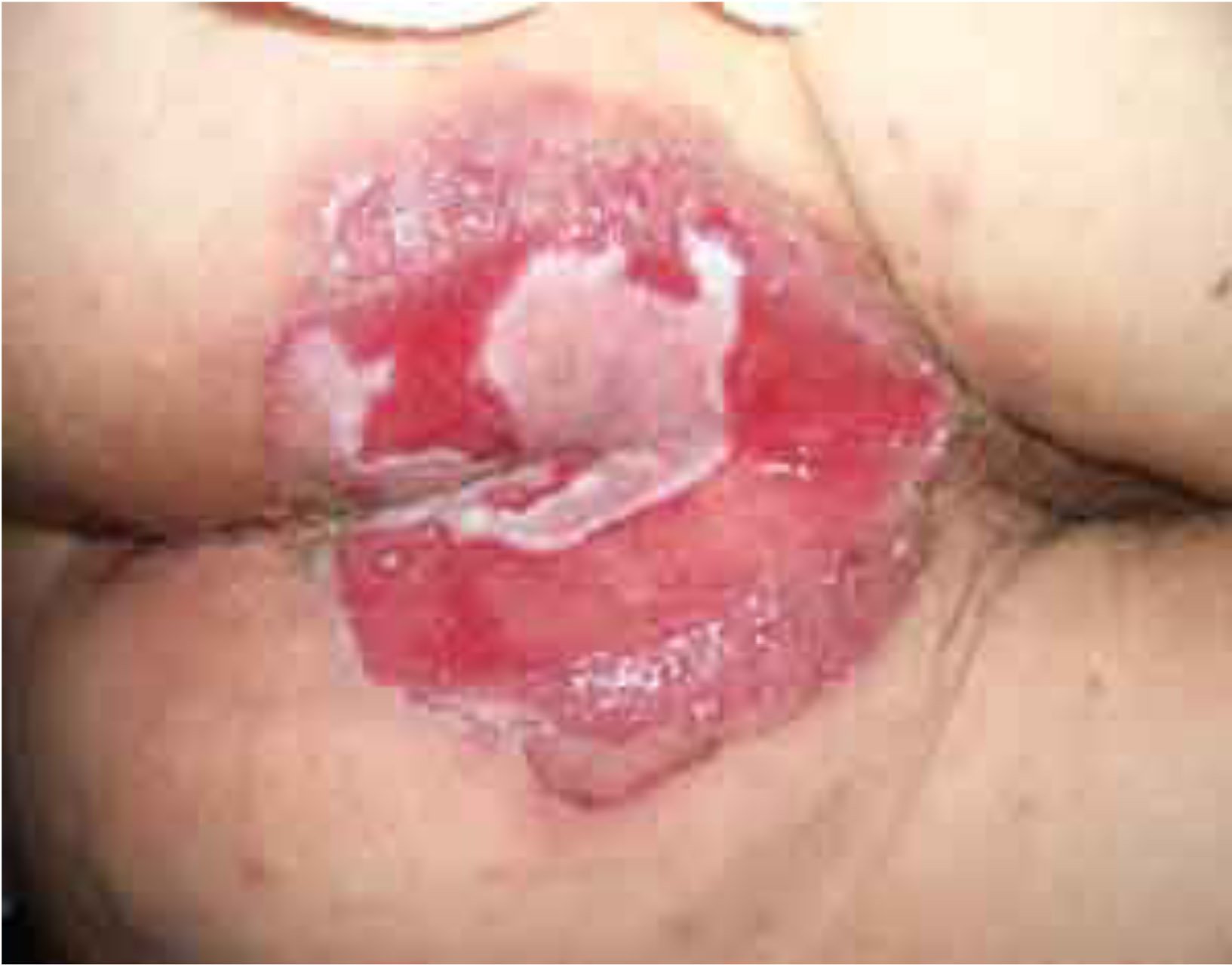 44
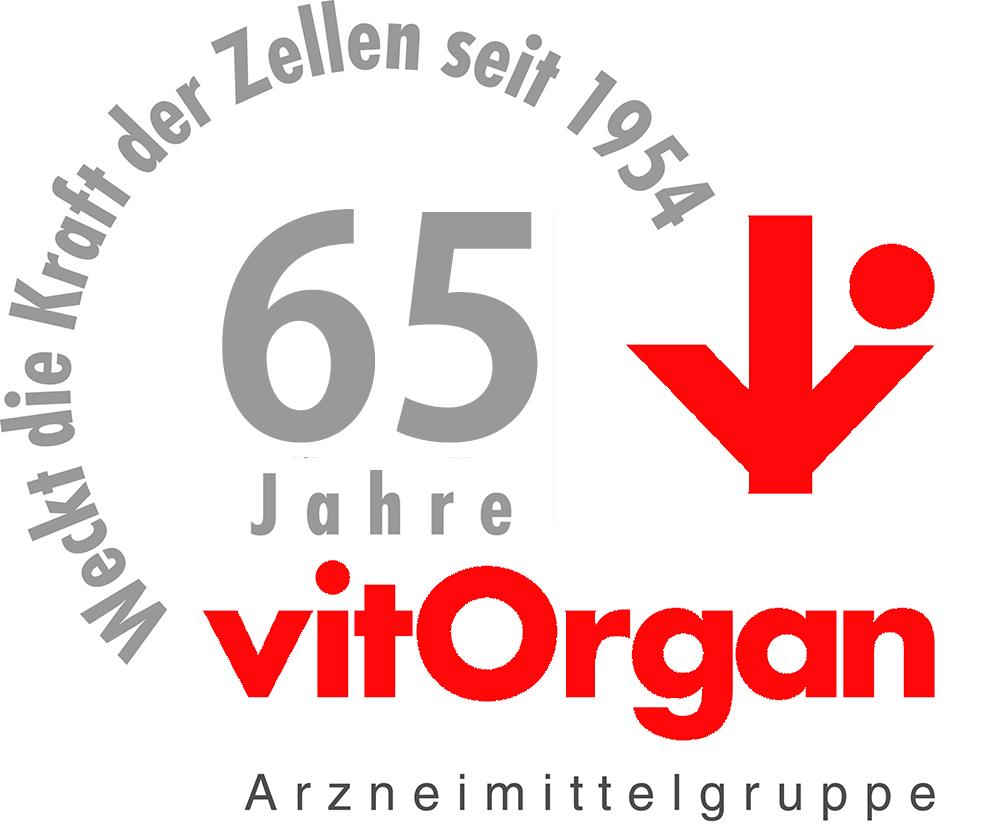 Ergebnis nach 6 Wo. der Kombinationsbiotherapie Klinisches FallbeispielHautkrebs: Morbus Bowen im Damm- und Anusbereich
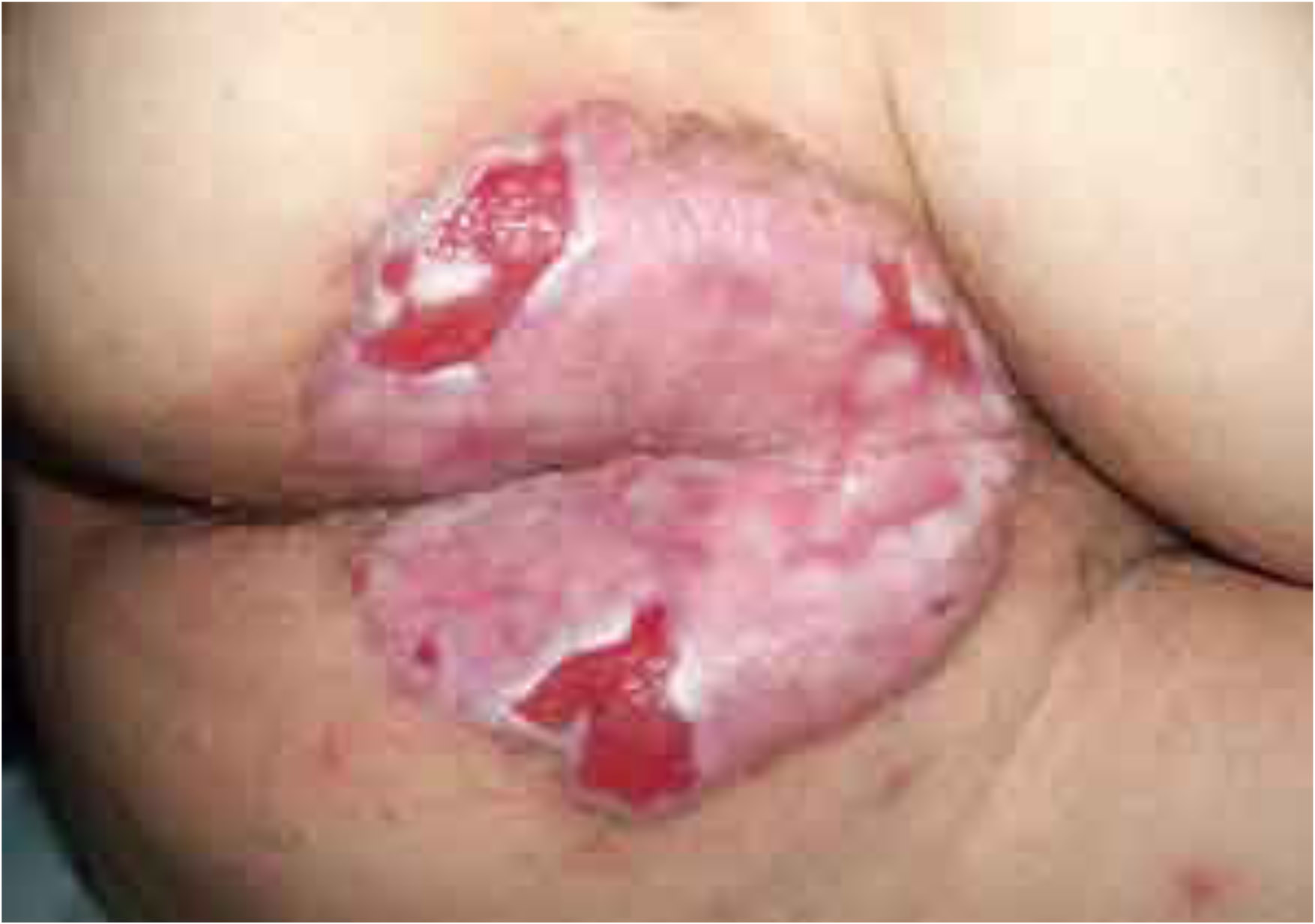 45
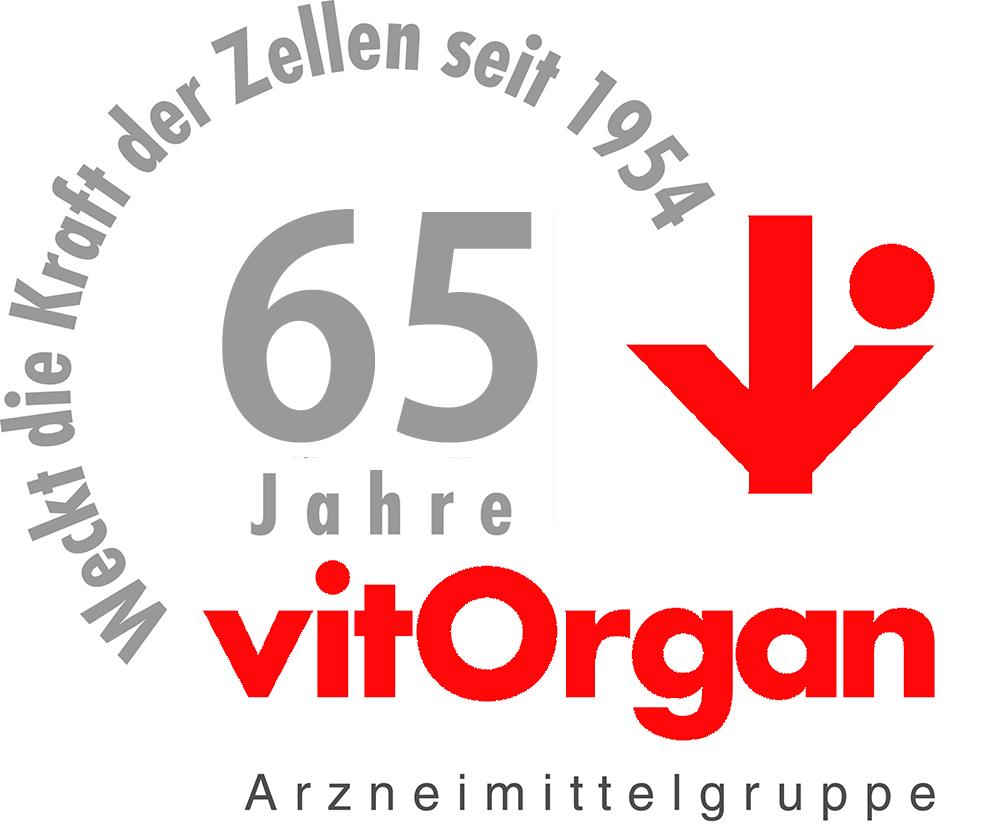 Ergebnis nach 8 Wo. der Kombinationsbiotherapie Klinisches FallbeispielKein Morbus Bowen
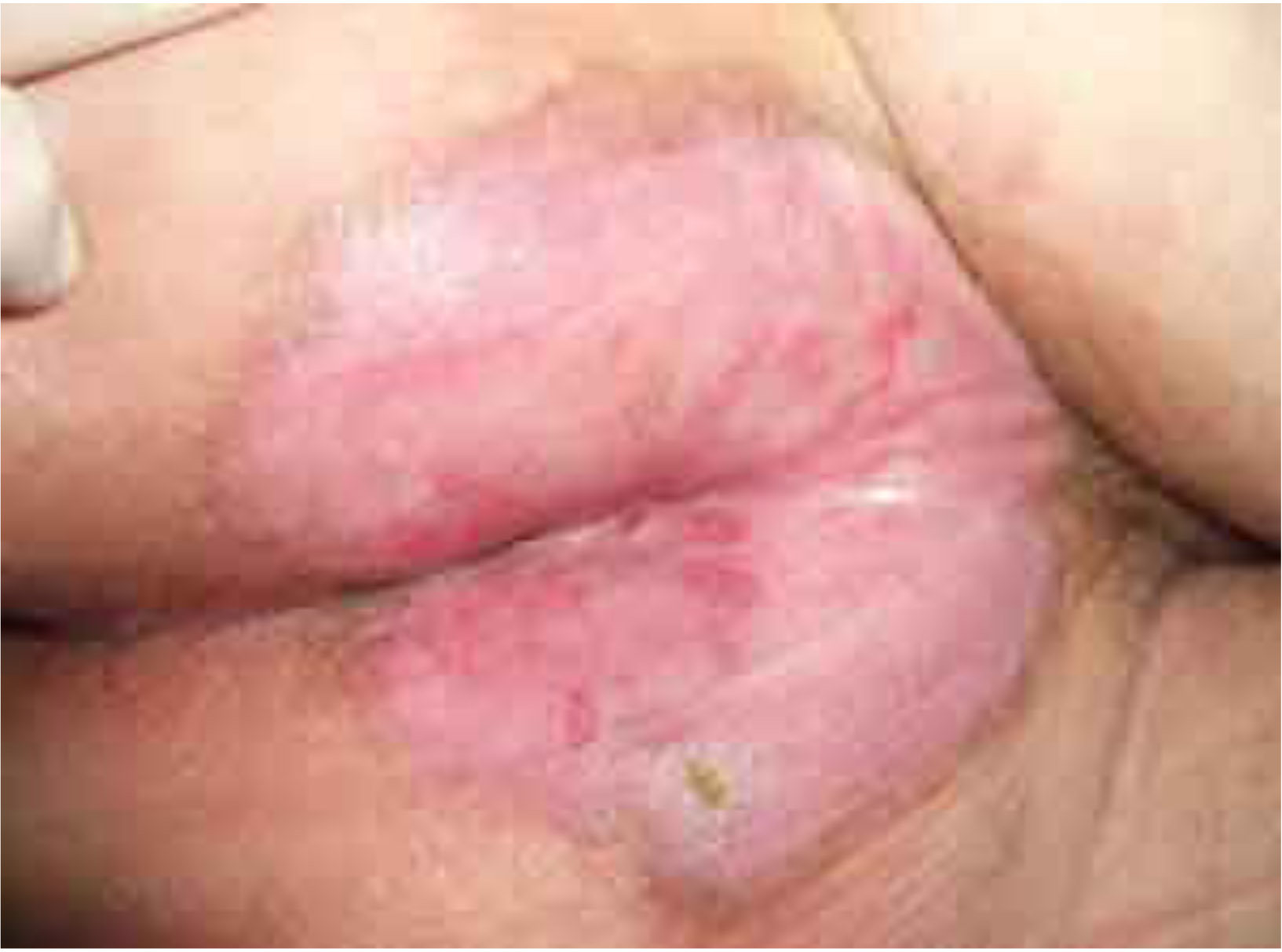 Restitutio ad integrum
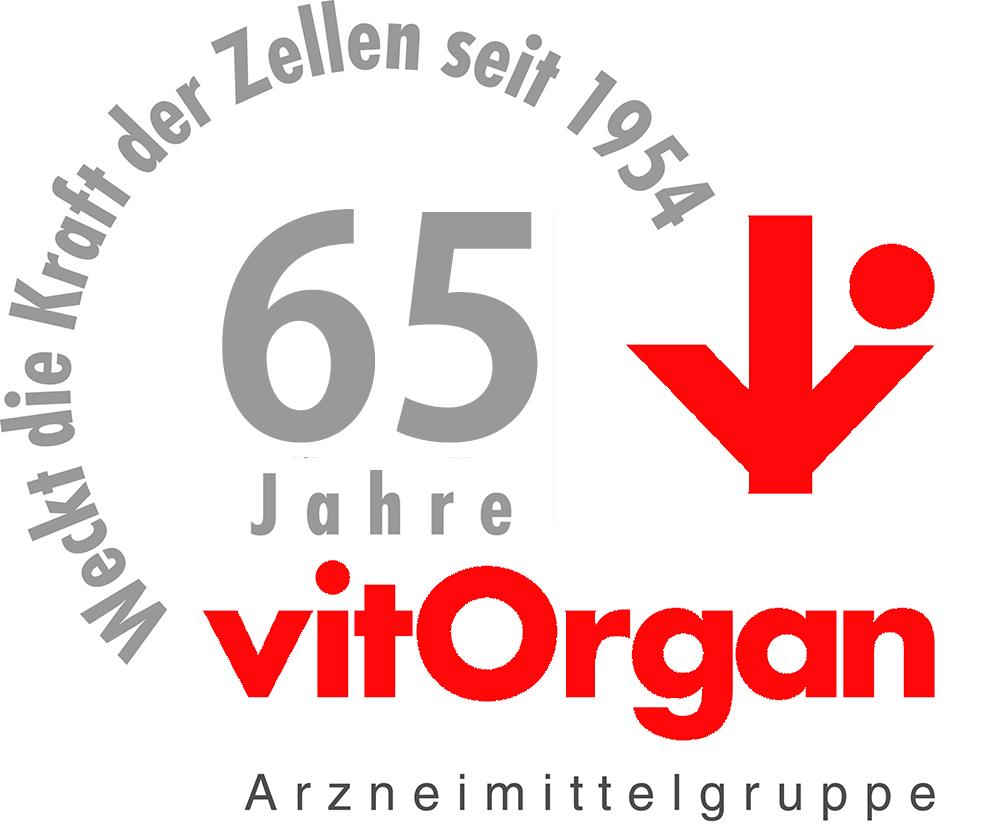 Zusammenfassung
1. 8- bis 16-wöchigen  Behandlung auf Basis der Zellpeptidtherapie garantiert therapeutischen Erfolg bei verschiedenen Arten von Hautkrebs. 

2. Auf Basis der hi-tech-Zellpeptid-Präparate von Fa.vitOrgan  konnten wir bei Hautkrebs eine Operation abwenden. 

3. Unsere pathogenetische Behandlung
ist für alle Patienten mit Hautkrebs unabhängig vom Krebsart.
47
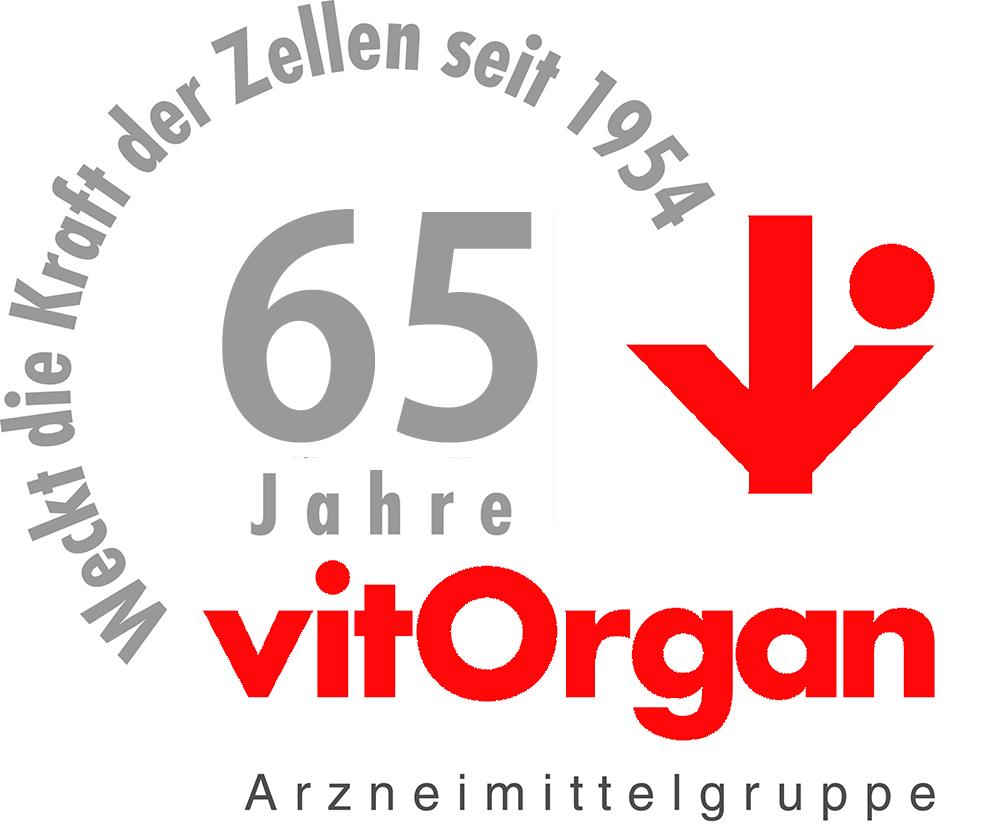 Zusammenfassung
4. Praktische Regel der bewährten Anwendung der Zellpeptid-Präparate ermöglicht eine garantierte Rezidivprophylaxe für viele Jahre. 

5. Volle Wiederherstellung der Haut ohne Komplikationen, ohne Narben und ohne nachfolgender plastischer Operationen. 

6. Unsere Kombinationsbiotherapie mit Zellpeptide  ist eine organerhaltende Therapie.
48
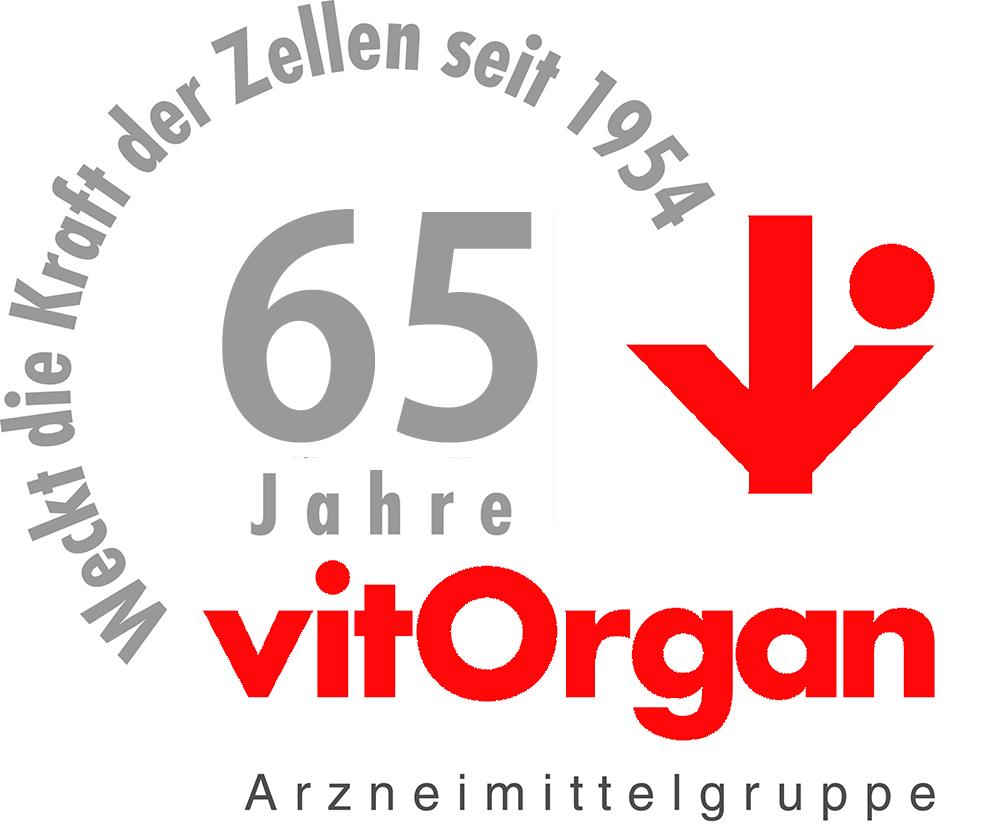 Vielen Dank für Ihre Aufmerksamkeit!
Komplexe vitOrgan-Therapie 
bei Hautkrebs
www.edismedco.ru
Rolik, Ivan
Prof. Dr.med.
regbiomed@rambler.ru
Rußische Universität für Völkerfreundschaft 
      (Uni RUDN Moskau):
      Lehrstuhl für Homöopathie  des Instituts für orientalische Medizin         
Klinik für Komplementäronkologie EdisMedCo Moskau
49